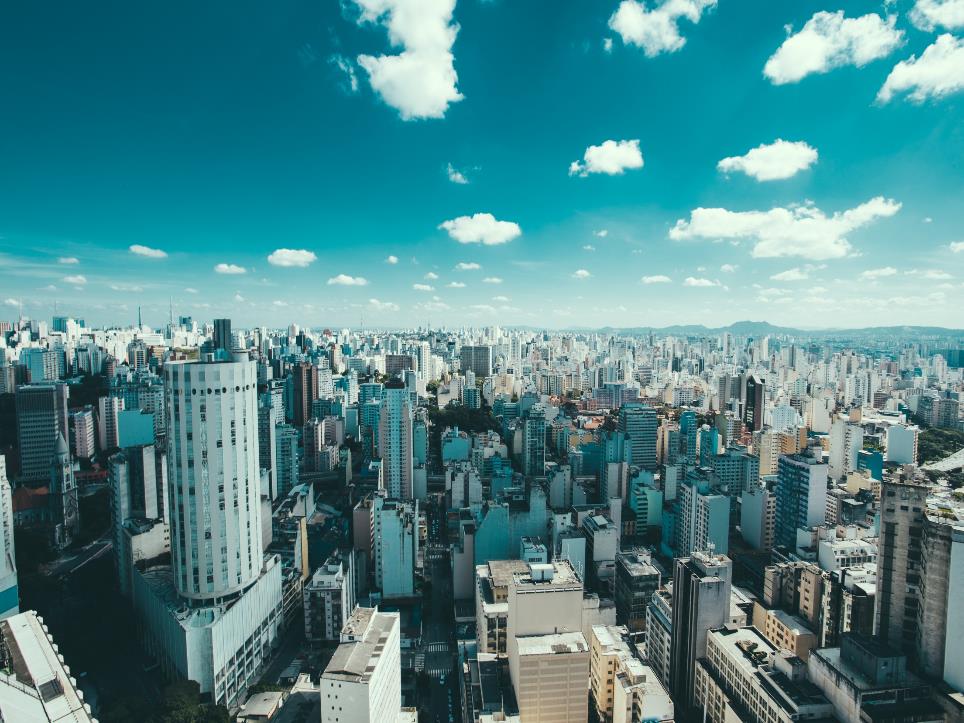 Imagem do SEBRAE 
na Sociedade
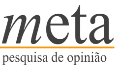 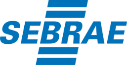 Novembro 2016
Guia da Apresentação
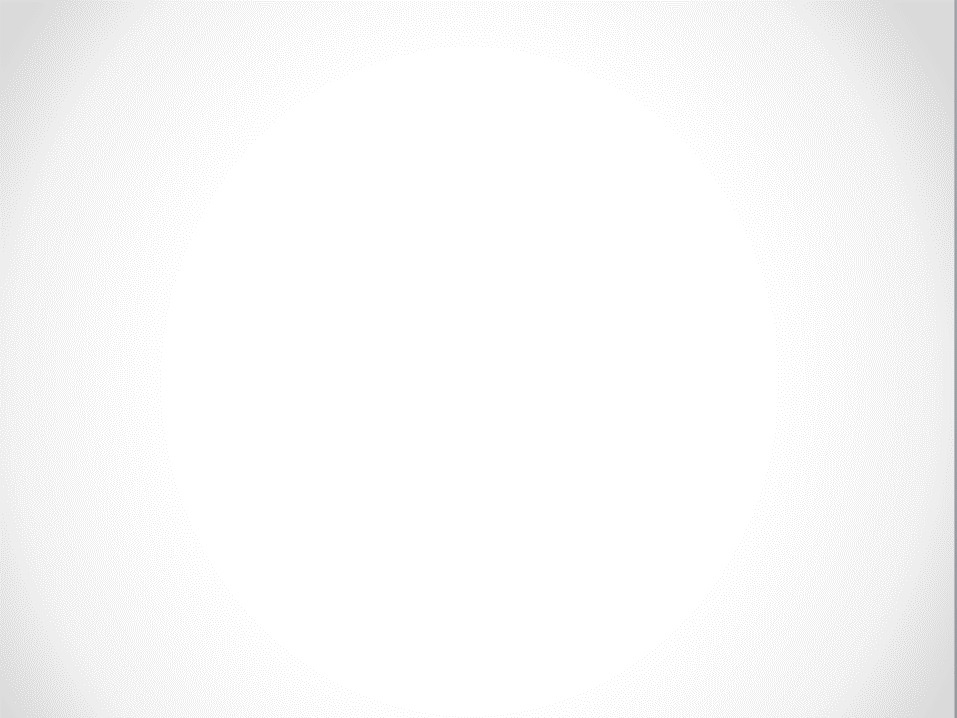 Temas da apresentação:
Empreendedorismo
Conhecimento sobre o SEBRAE
Posicionamento de marca
Perfil dos entrevistados
Considerações finais
2
Objetivo e Plano de Pesquisa
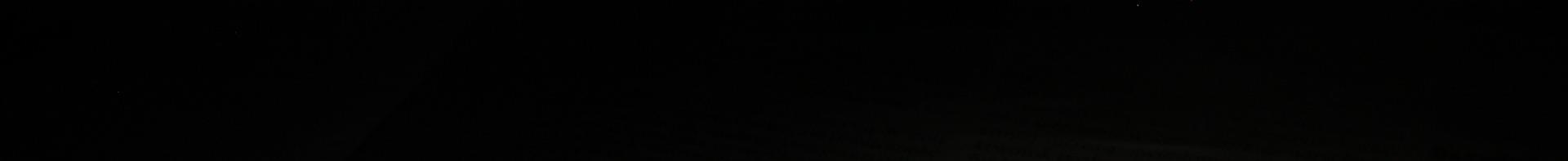 Objetivo
Levantar a percepção da sociedade em geral em relação ao SEBRAE em 2016.
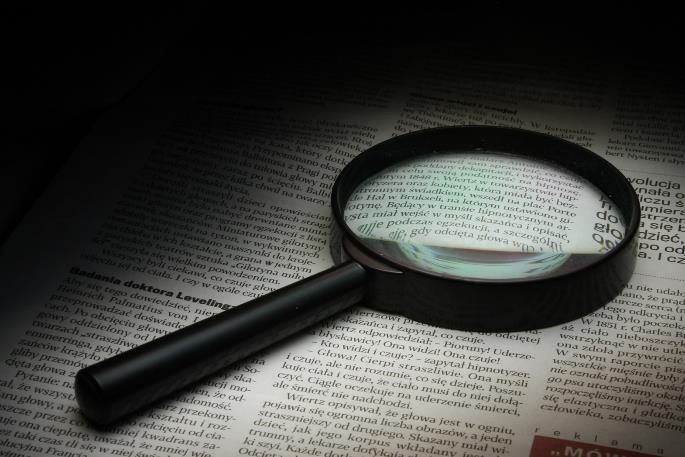 Plano de Pesquisa

Metodologia: Pesquisa quantitativa;
Técnica: Entrevista via telefone;
Amostra: 10.649 entrevistas;
Público: 18 anos ou mais;
Período de coleta: de 14 de setembro a 20 de outubro de 2016.
3
Amostra
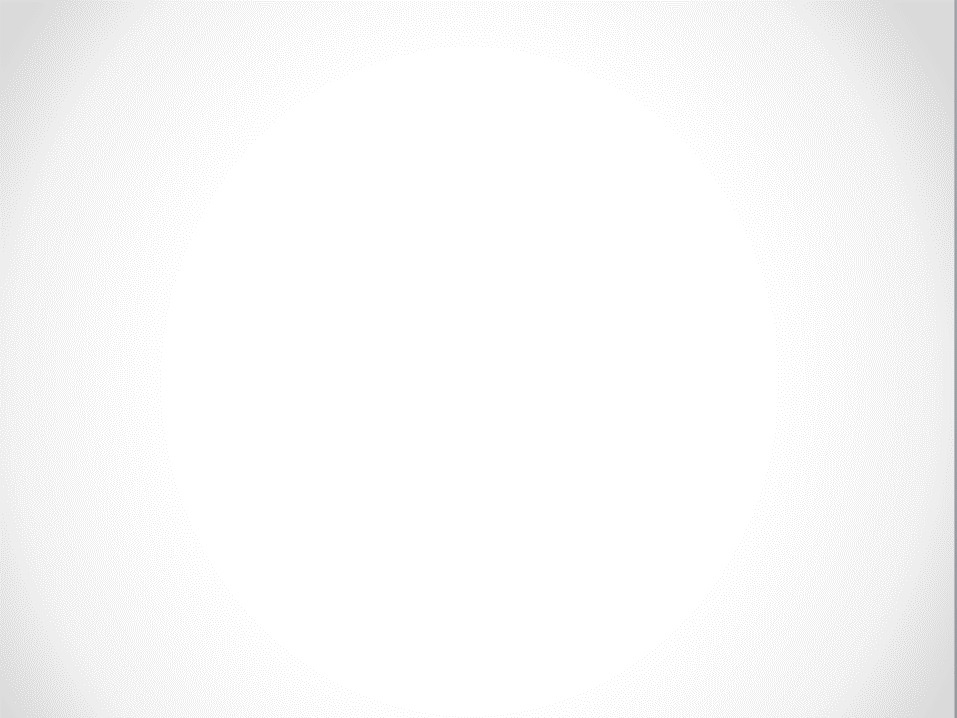 267
267
385
385
385
385
385
385
385
385
267
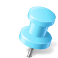 385
267
267
267
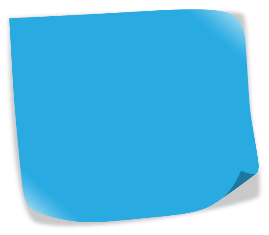 601
385
385
Amostra nacional: 
10.649

Erro amostral: 
0,9%
385
385
267
601
601
601
385
385
601
4
Empreendedorismo no Brasil
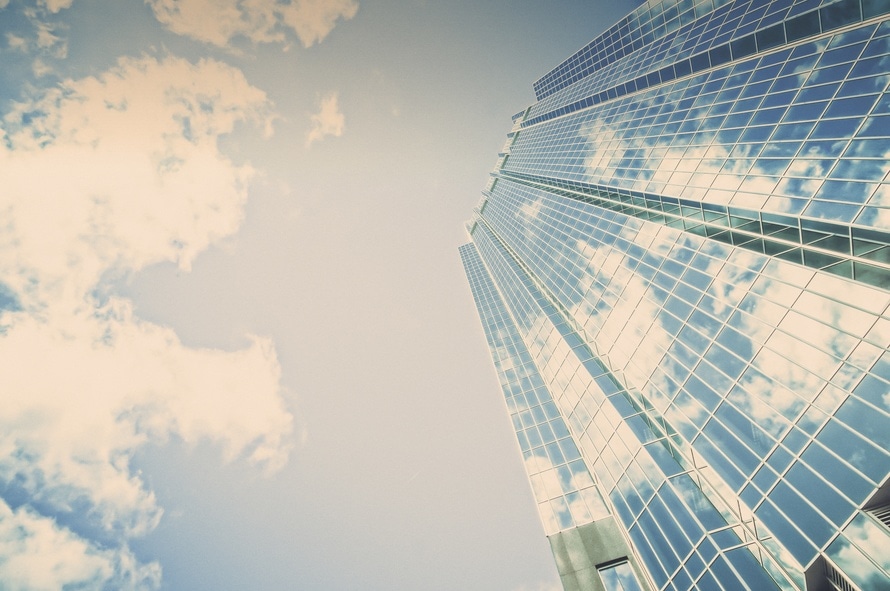 Cerca de 30,0% dos entrevistados têm o SEBRAE como primeira lembrança espontânea.
5
Lembrança espontânea de instituição que promova o empreendedorismo no Brasil
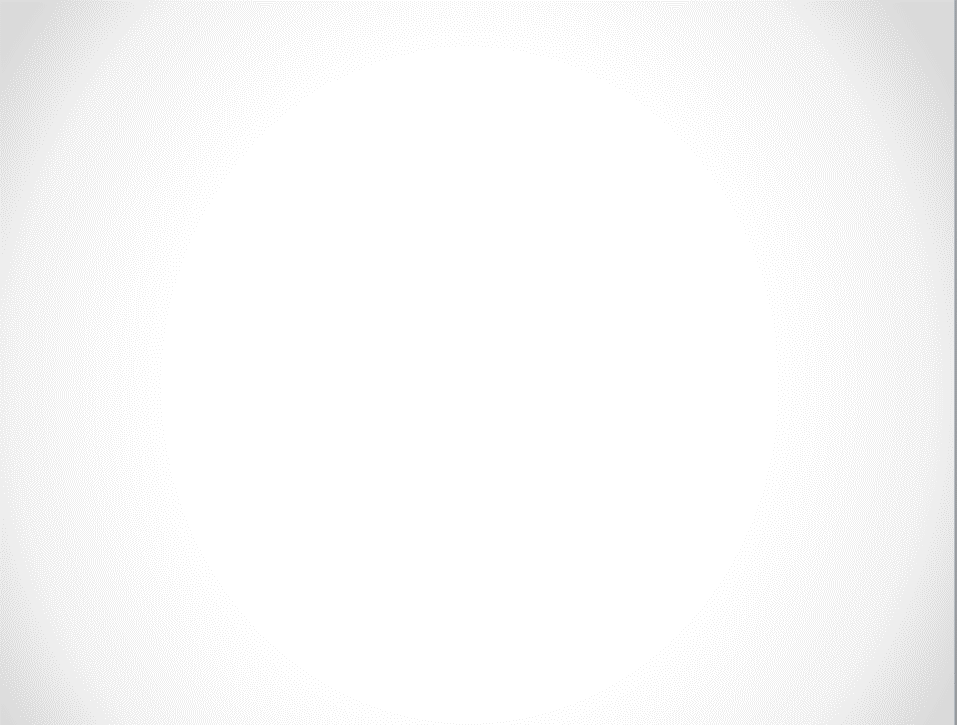 Outra instituição/empresa
Pergunta: Qual o primeiro nome de instituição/empresa que o (a) Sr. (a) lembra que promove o EMPREENDEDORISMO NO BRASIL? Resposta única e espontânea. Base: 10.649 respostas
6
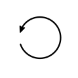 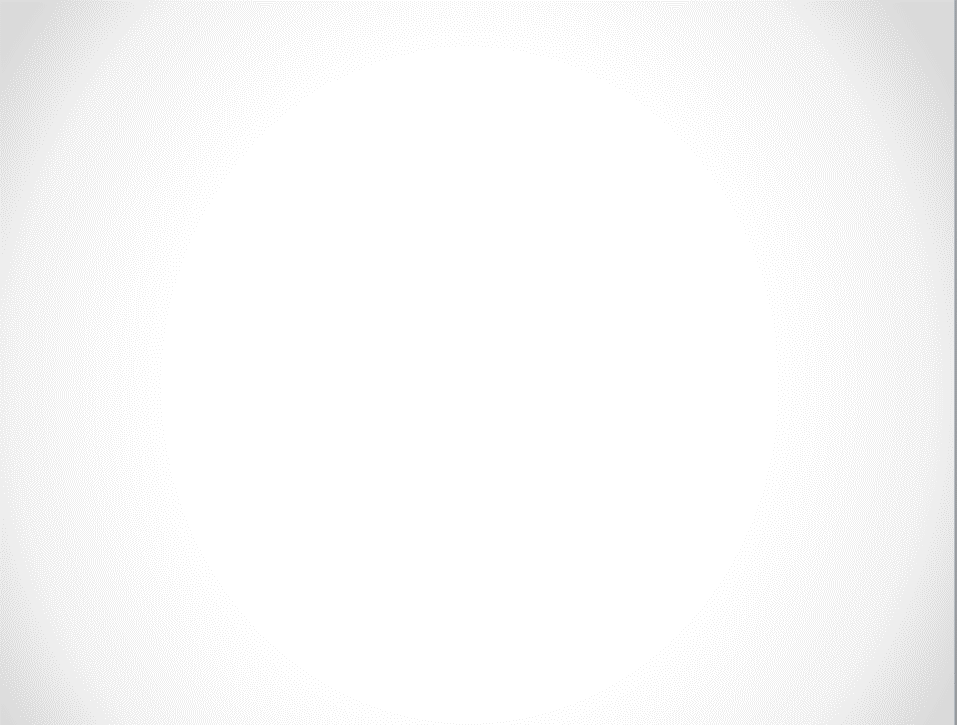 Lembrança espontânea de instituição que promova o empreendedorismo no Brasil
7
Pergunta: Qual o primeiro nome de instituição/empresa que o (a) Sr. (a) lembra que promove o EMPREENDEDORISMO NO BRASIL? Resposta única e espontânea. Base: 1.143 respostas
Conhecimento sobre o SEBRAE
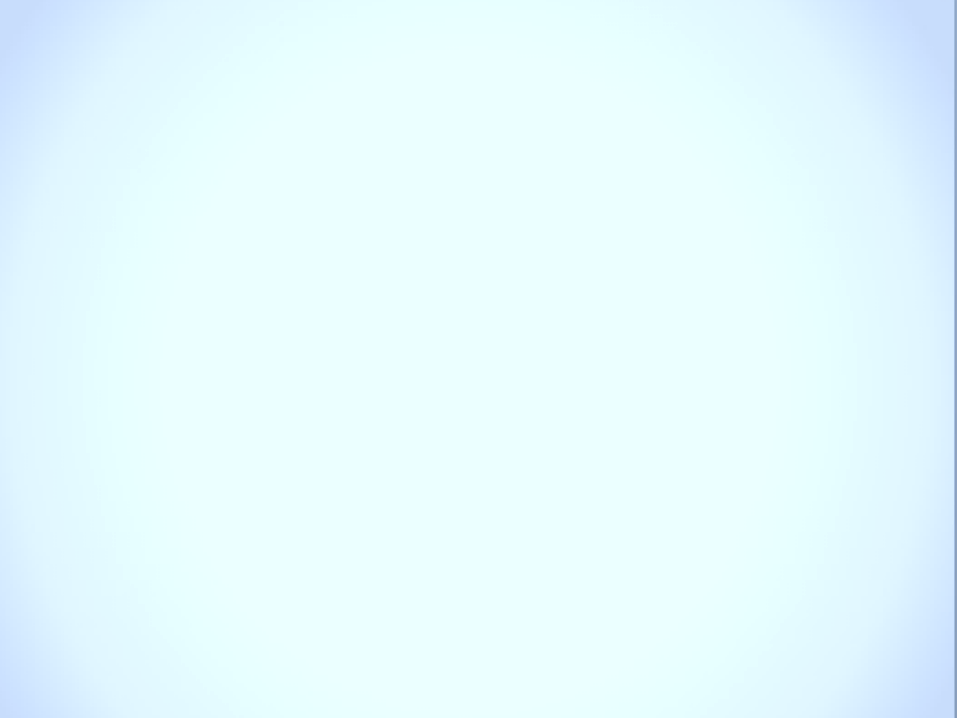 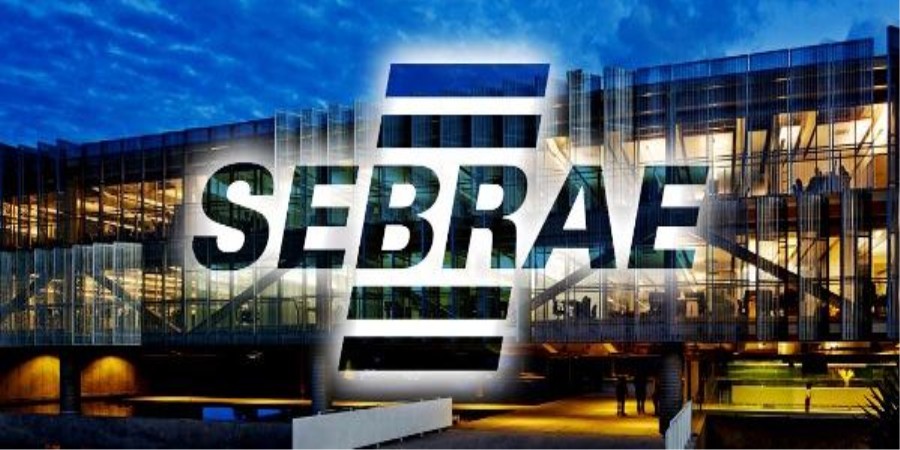 8
Apoio para pequena empresa no Brasil
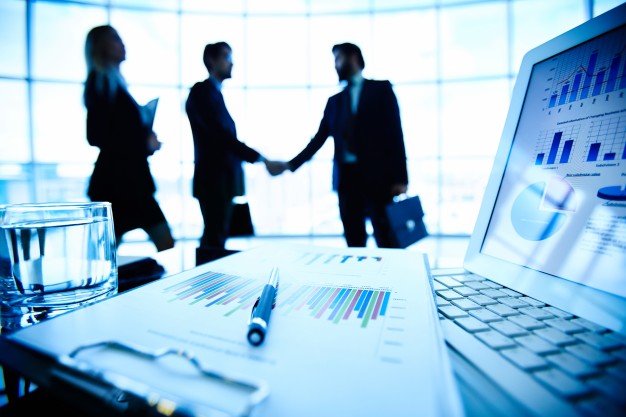 Cerca de 68,0% dos entrevistados conhecem alguma instituição de apoio para a pequena empresa (ante a 54,4% do ano anterior). 
	Dos que conhecem, 88,0% têm o SEBRAE como primeira lembrança, ou seja, 59,9% da população. 
Na comparação 2015/2016 houve aumento de 11,5 pontos percentuais (no total da população) na primeira lembrança do SEBRAE.
9
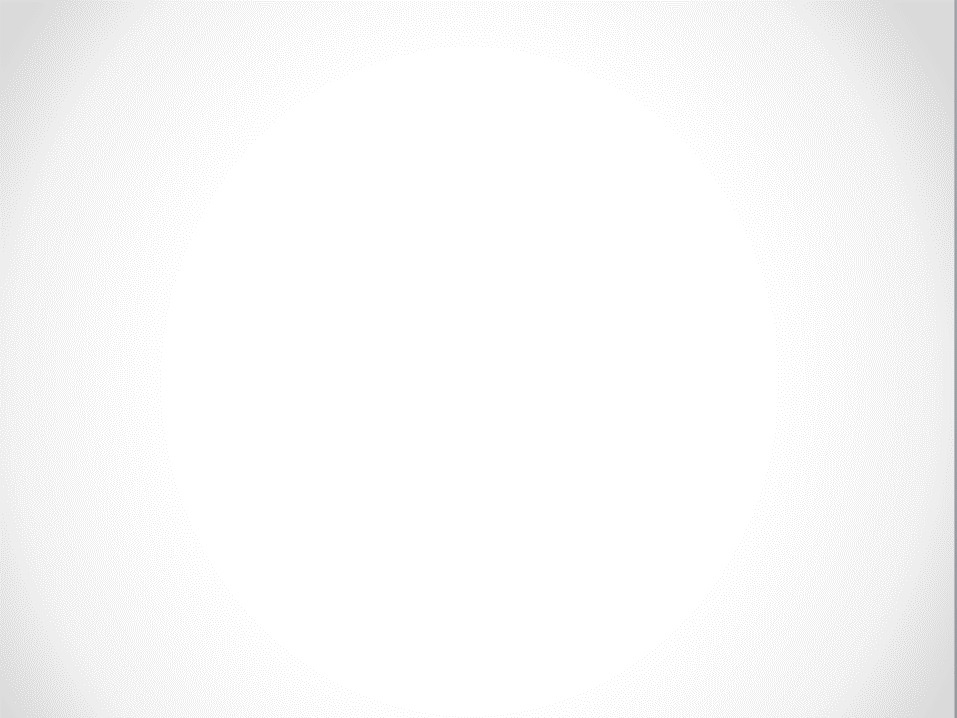 Conhece alguma instituição de apoio para pequena empresa (1º citação)
Resultados por Região/UF
Comparação 2015
Pergunta: O (A) Sr. (a) conhece ALGUMA instituição que fornece serviços de apoio para pequenas empresas no Brasil? Resposta estimulada e única.
Base: 10.649 respostas
Pergunta: Qual instituição o (a) Sr. (a) conhece?
Resposta espontânea e única.
Base: 7.543 respostas
10
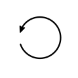 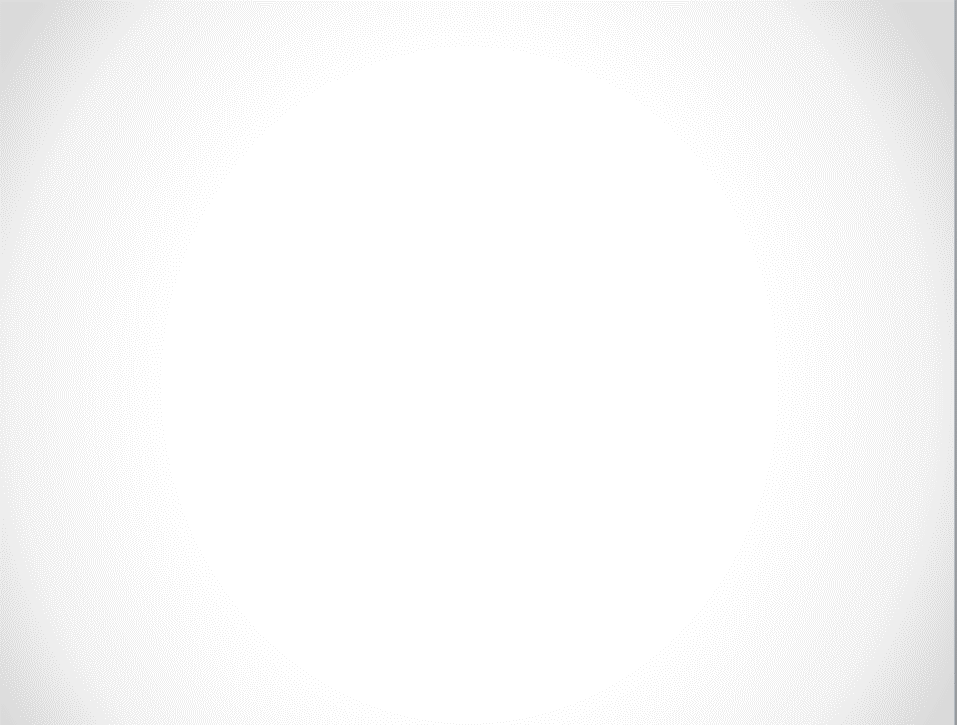 Conhece alguma instituição de apoio para pequena empresa
Resultados/comparação por Região/UF
Pergunta: O (A) Sr. (a) conhece ALGUMA instituição que fornece serviços de apoio para pequenas empresas no Brasil? Resposta estimulada e única.
Base 2015: 6.840 respostas
Base 2016: 10.649 respostas
11
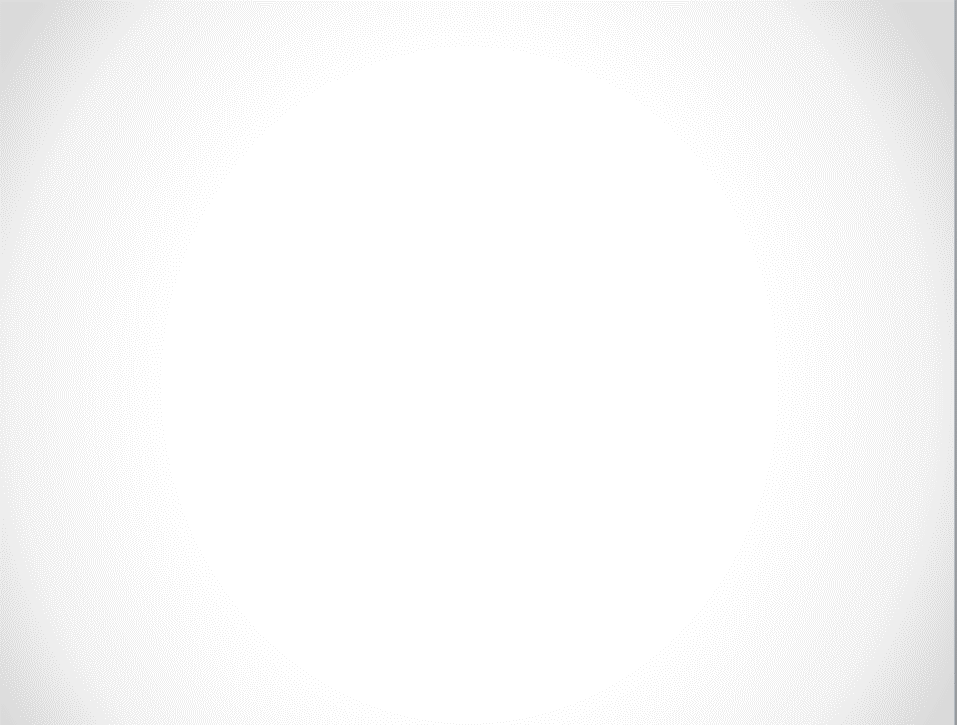 Conhece alguma instituição de apoio para pequena empresa
12
Pergunta: O (A) Sr. (a) conhece ALGUMA instituição que fornece serviços de apoio para pequenas empresas no Brasil? Resposta estimulada e única.
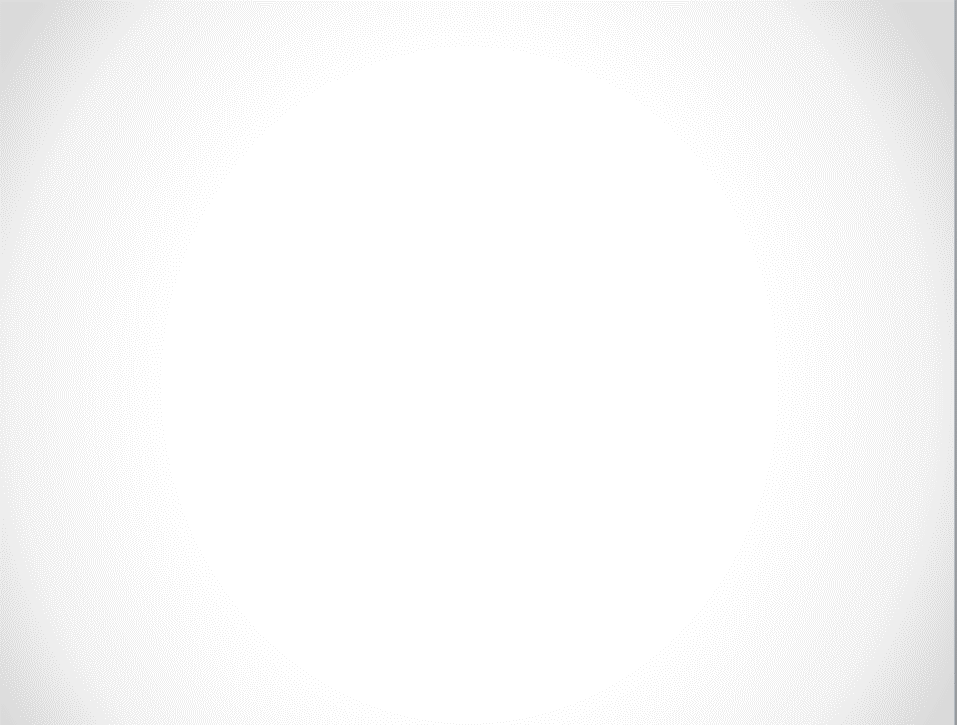 Conhece alguma instituição de apoio para pequena empresa
13
Pergunta: O (A) Sr. (a) conhece ALGUMA instituição que fornece serviços de apoio para pequenas empresas no Brasil? Resposta estimulada e única.
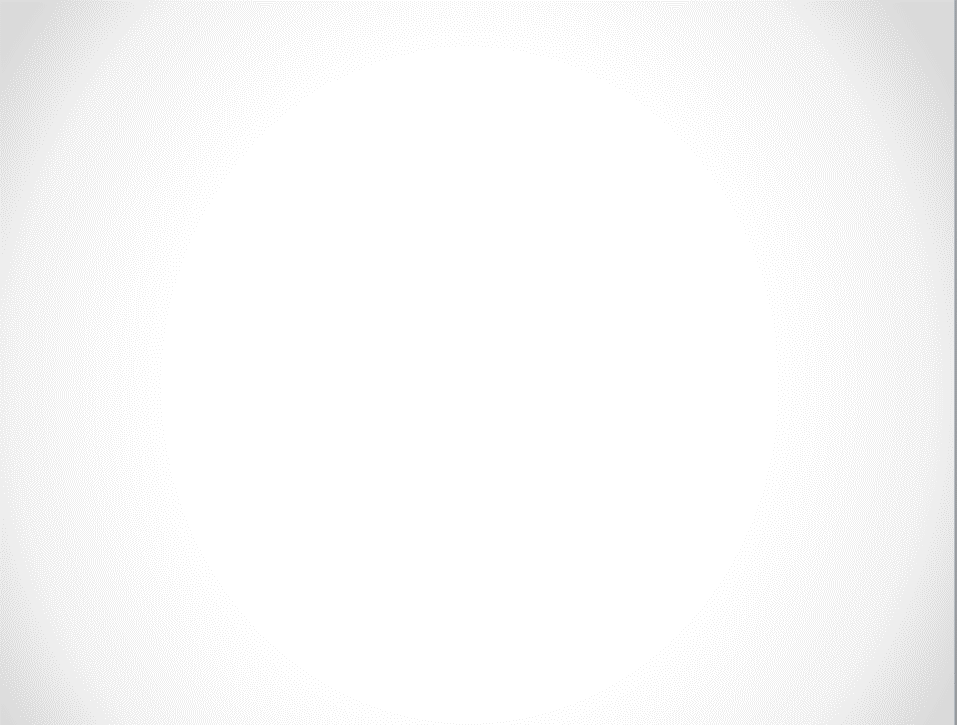 Conhece alguma instituição de apoio para pequena empresa
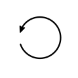 14
Pergunta: O (A) Sr. (a) conhece ALGUMA instituição que fornece serviços de apoio para pequenas empresas no Brasil? Resposta estimulada e única.
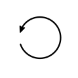 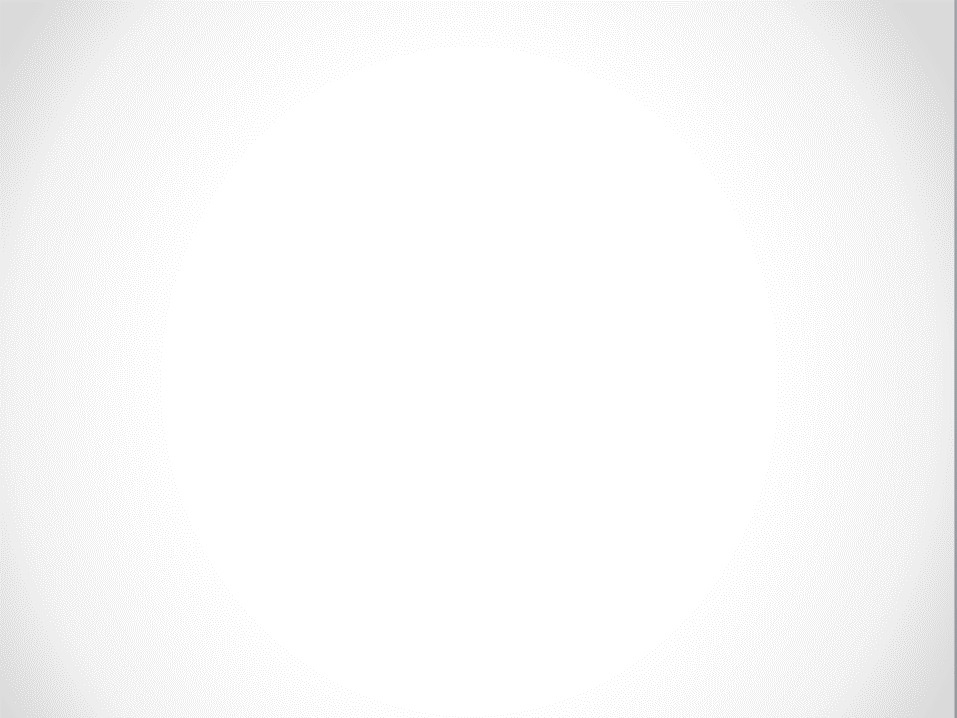 Qual instituição conhece (1º citação)
Base 2015: 3.739 respondentes 
Base 2016: 7.543 respondentes
Pergunta: Qual instituição o (a) Sr. (a) conhece?
Resposta espontânea e única.
15
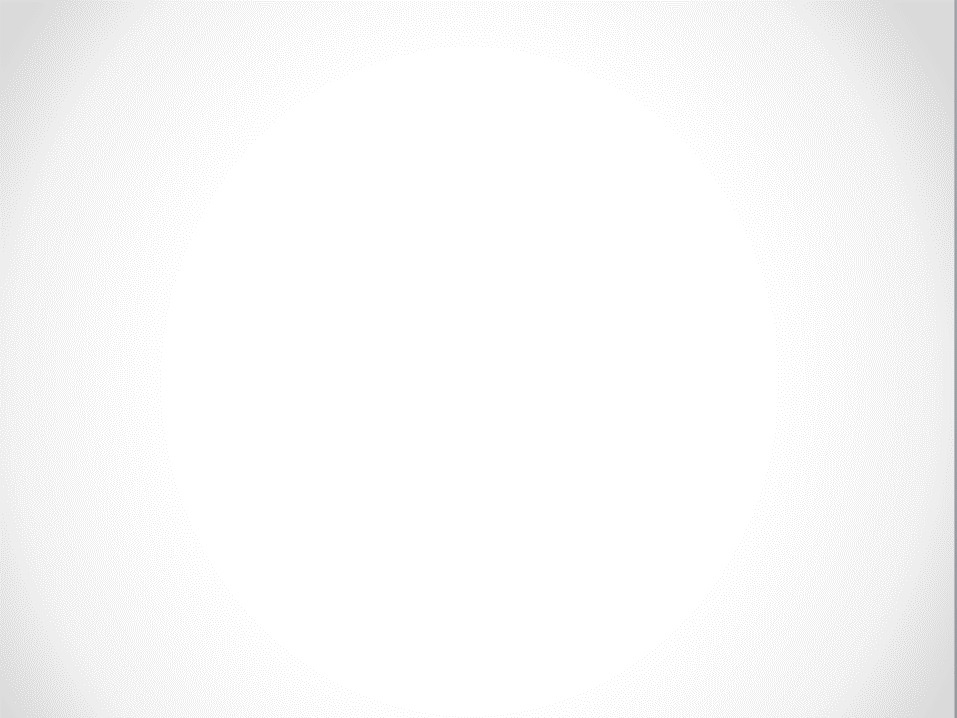 Apoio para pequena empresa(2º citação)
Pergunta: O (A) Sr. (a) conhece ALGUMA instituição que forneça serviços de apoio para pequenas empresas no Brasil? Resposta estimulada e única.
Base: 10.649 respostas
Pergunta: Quais instituições o (a) Sr. (a) conhece?
Resposta espontânea e múltipla.
Base: 796 respostas/603 respondentes
16
Já ouviu falar do SEBRAE?
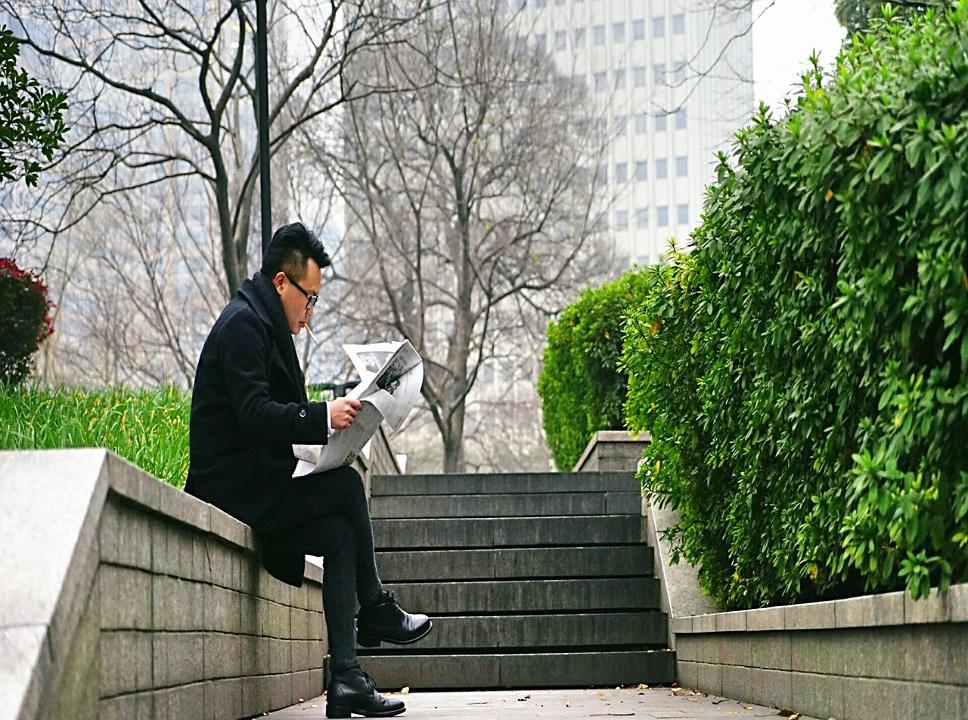 Entre aqueles que não conhecem alguma instituição ou que não lembraram do SEBRAE espontaneamente praticamente 90% já ouviram falar do SEBRAE quando estimulados.  
Na comparação 2015/2016 houve uma leve queda na proporção de respostas positivas.
17
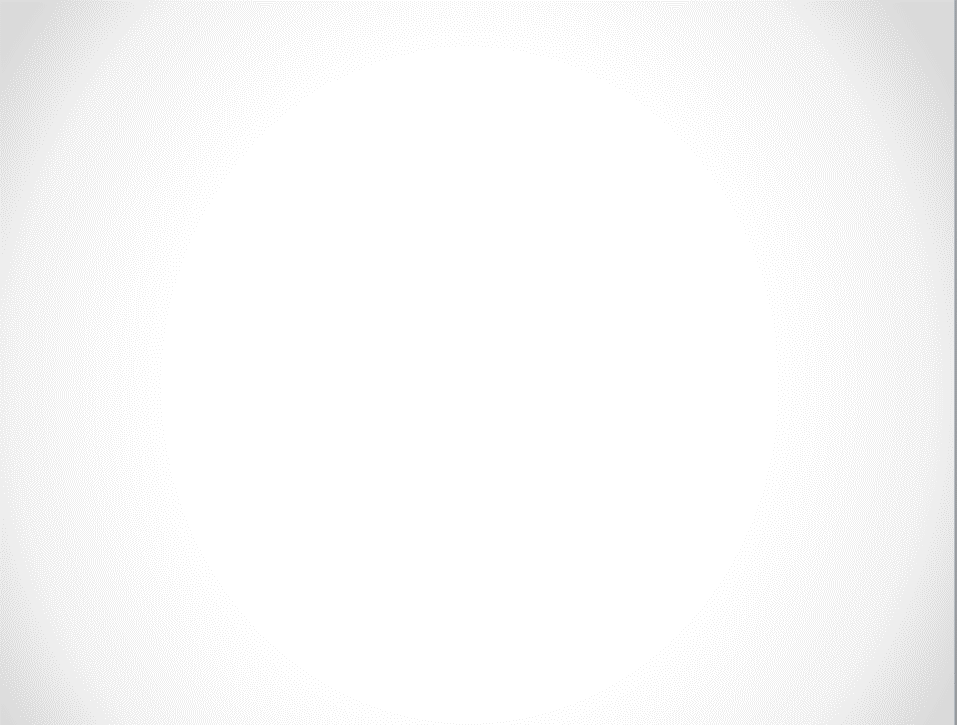 Já ouviu falar do SEBRAE(para os que não conhecem alguma instituição ou não citaram o SEBRAE)
Pergunta: O (A) Sr. (a) já ouviu falar do SEBRAE?
Resposta estimulada e única.
Base: 3.522 respostas
Comparação 2015
18
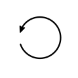 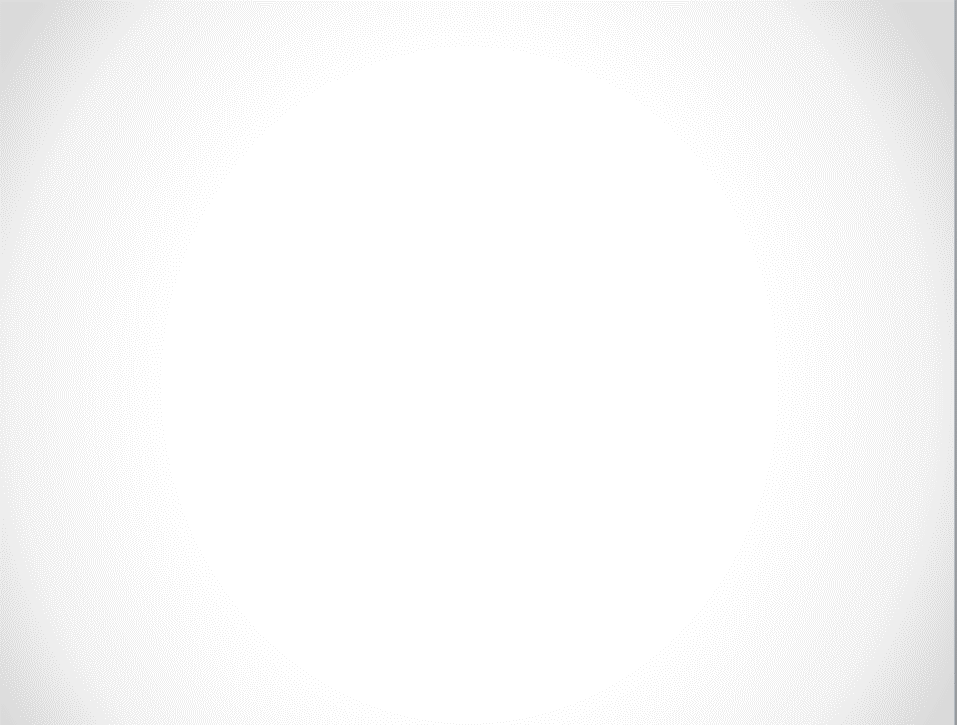 Já ouviu falar do SEBRAE(para os que não conhecem alguma instituição ou não citaram o SEBRAE)
Base 2015: 3.597respostas
Base 2016: 3.522 respostas
Pergunta: O (A) Sr. (a) já ouviu falar do SEBRAE?
Resposta espontânea e única.
19
Conhece os produtos e serviços do SEBRAE
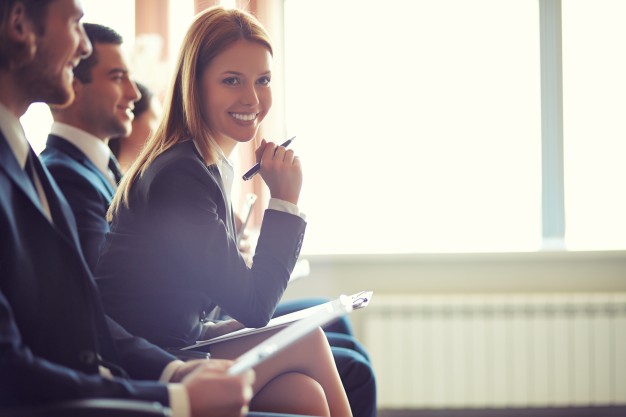 54,7% dos entrevistados conhecem algum produto ou serviço do SEBRAE. 
Os produtos/serviços mais lembrados são os Cursos (26,2%).
20
Conhece produtos e serviços do SEBRAE
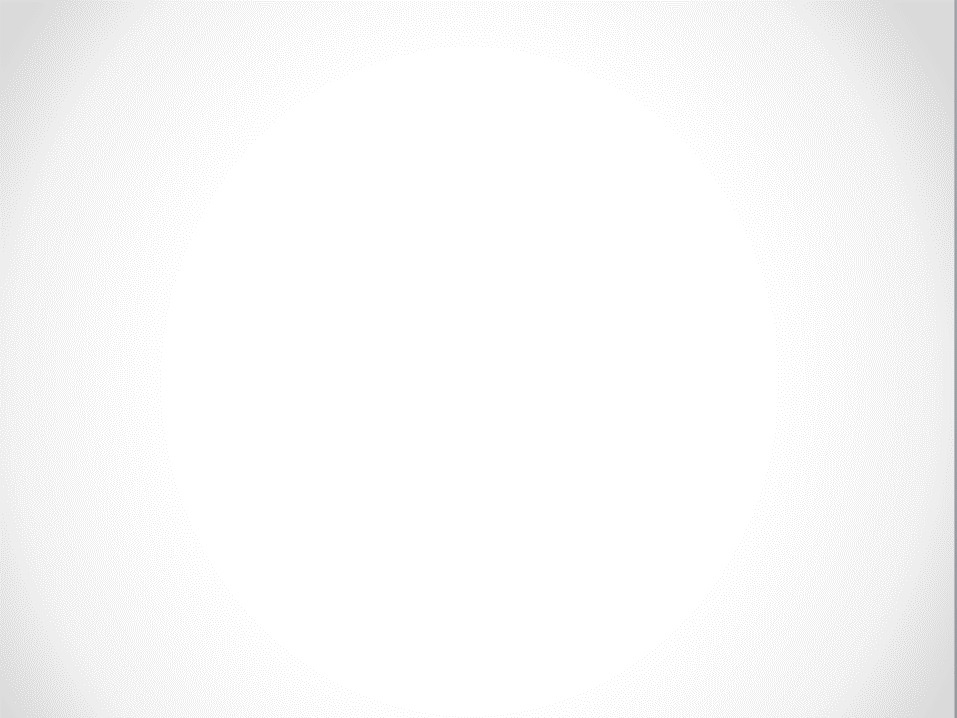 Resultados por Região/UF
Pergunta: O (A) Sr. (a) consegue citar algum produto ou serviço do SEBRAE? Se sim, qual? Resposta espontânea e única.
Base: 10.244 respostas	NR: 0,3%
21
Produto e Serviço do SEBRAE
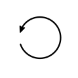 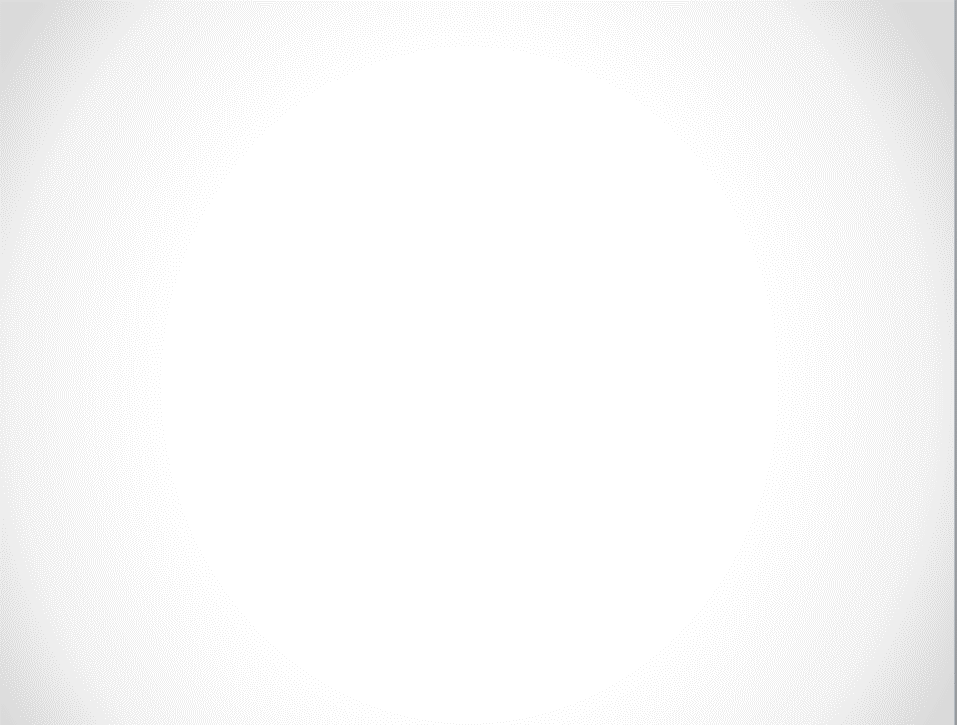 22
Pergunta: O (A) Sr. (a) consegue citar algum produto ou serviço do SEBRAE? Se sim, qual? Resposta espontânea e única.
Meios de informação sobre o SEBRAE
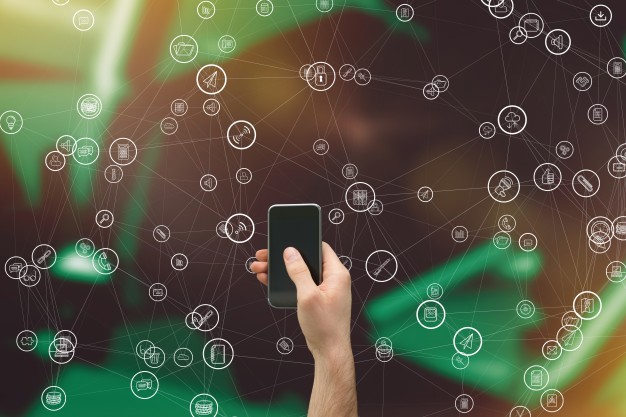 Os meios de informação mais citados são propagandas (87,9%) e  matérias e notícias na imprensa (71,9%).
23
Meios de informação sobre o SEBRAE
(Comparação % de respostas positivas)
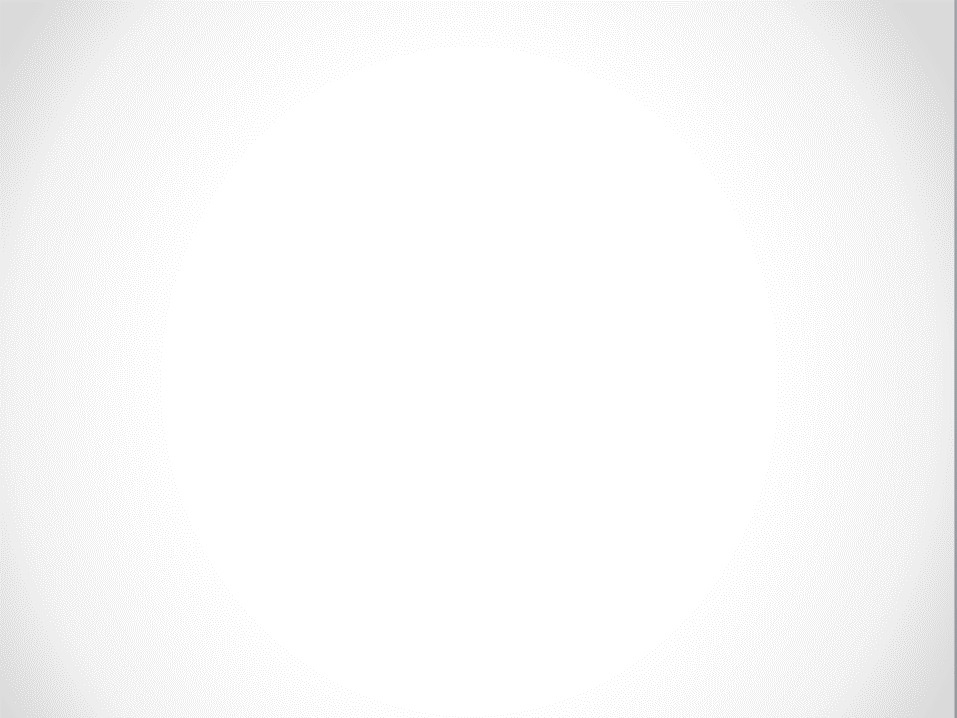 Pergunta: Eu vou citar alguns itens, me informe qual deles você costuma ouvir falar do SEBRAE. Resposta estimulada e única.
Base: 10.244 respostas
Resultados por Região/UF
24
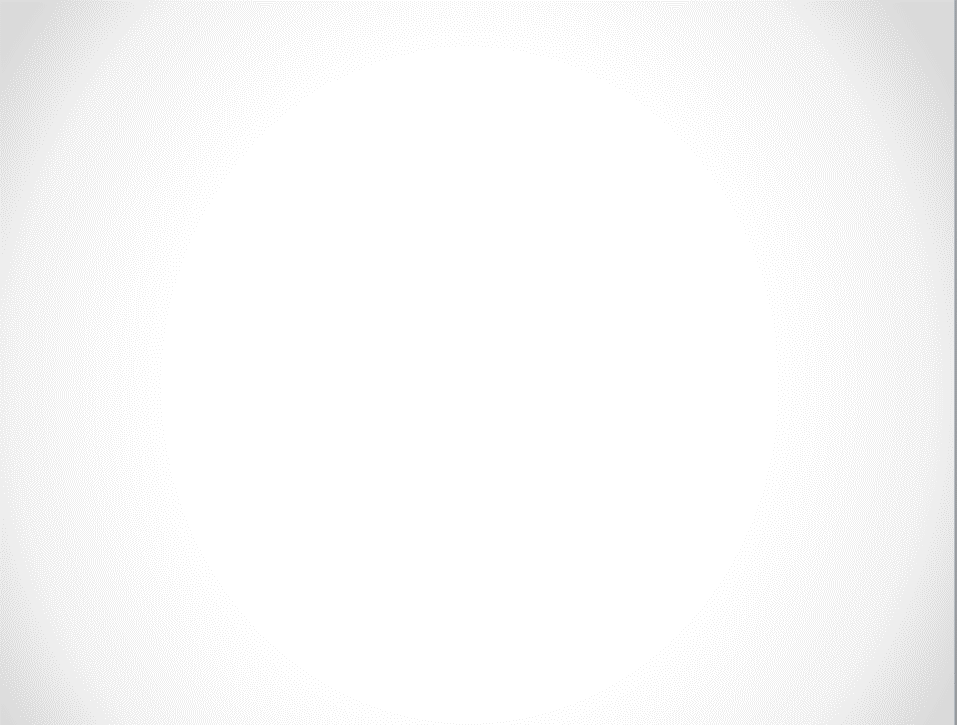 Meios de informação sobre o SEBRAE
(Comparação % de respostas positivas)
Pergunta: Eu vou citar alguns itens, me informe qual deles você costuma ouvir falar do SEBRAE. 
Resposta estimulada e única.
25
Meios de informação sobre o SEBRAE
(Comparação % de respostas positivas)
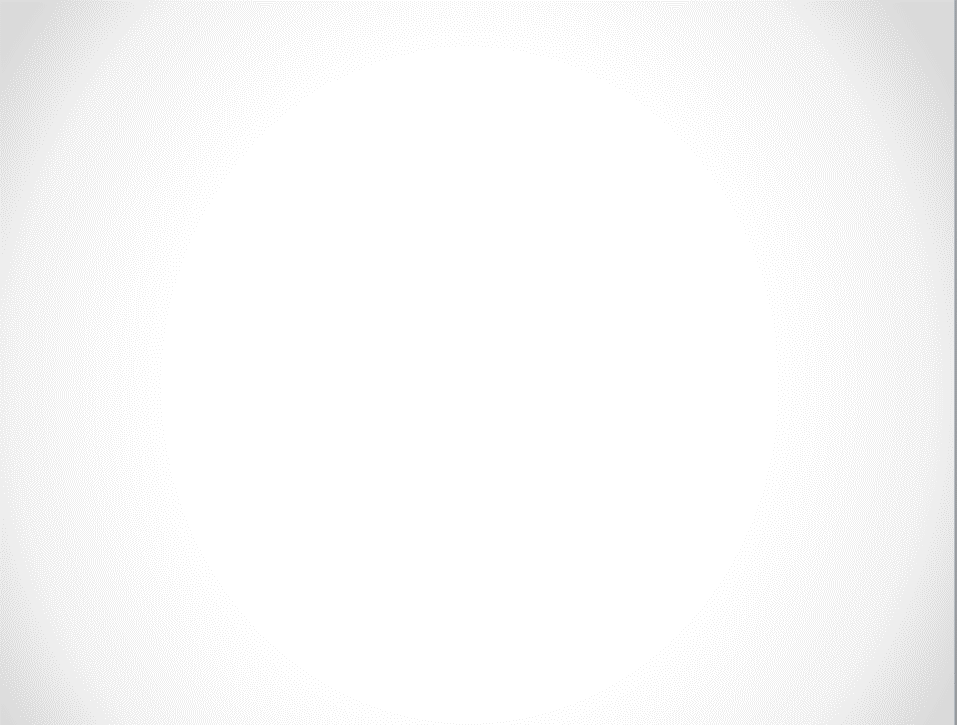 26
Pergunta: Eu vou citar alguns itens, me informe qual deles você costuma ouvir falar do SEBRAE. 
Resposta estimulada e única.
Meios de informação sobre o SEBRAE
(Comparação % de respostas positivas)
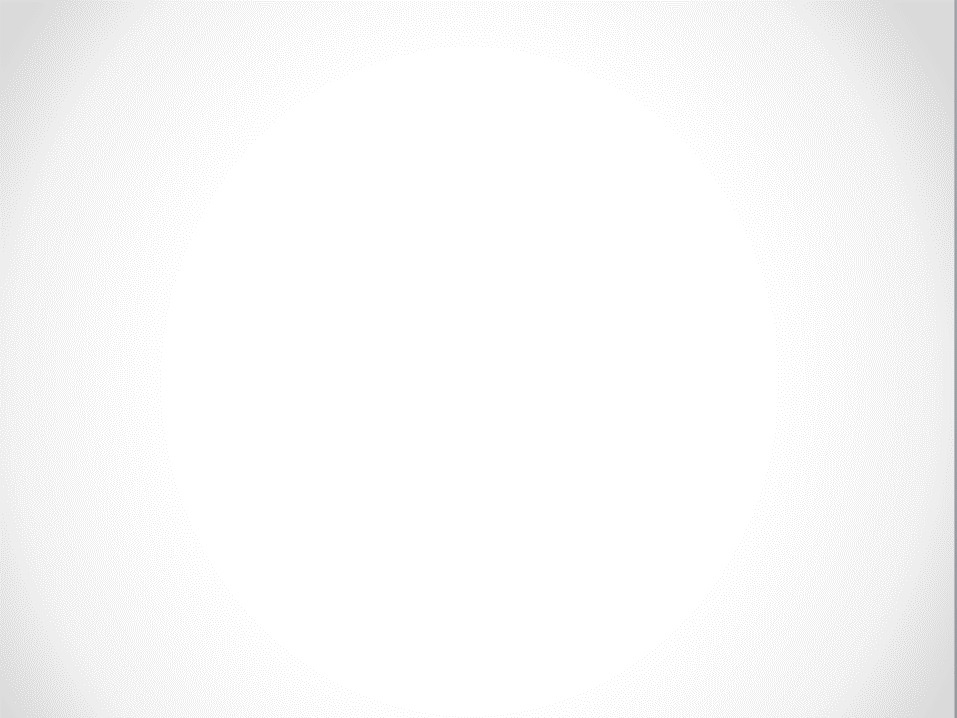 Pergunta: Eu vou citar alguns itens, me informe qual deles você costuma ouvir falar do SEBRAE. 
Resposta estimulada e única.
27
Meios de informação sobre o SEBRAE
(Comparação % de respostas positivas)
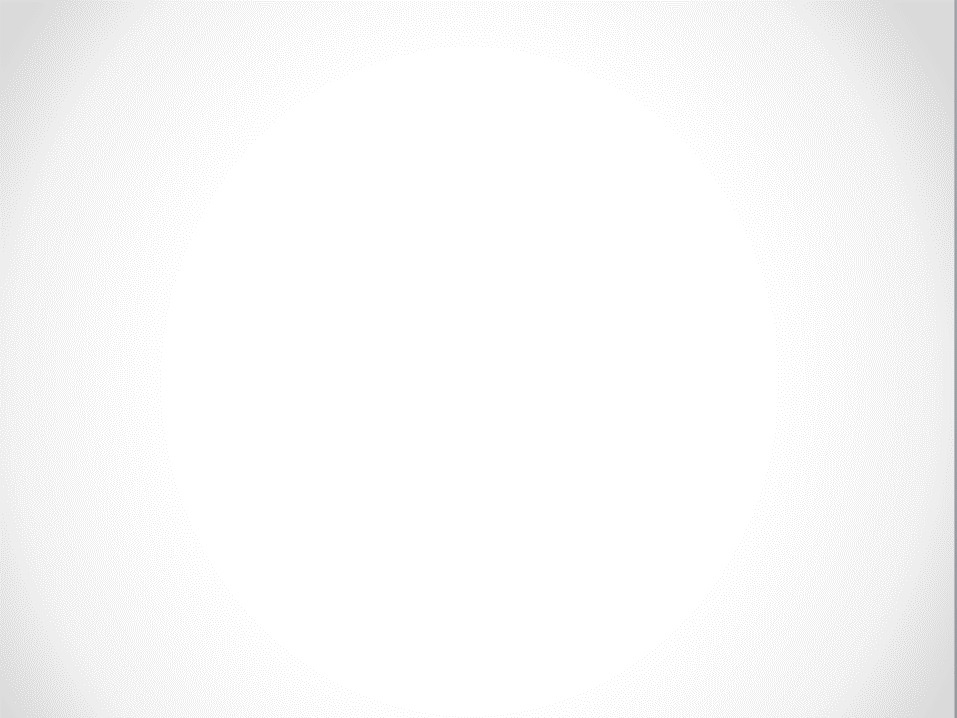 Pergunta: Eu vou citar alguns itens, me informe qual deles você costuma ouvir falar do SEBRAE. 
Resposta estimulada e única.
28
Meios de informação sobre o SEBRAE
(Comparação % de respostas positivas)
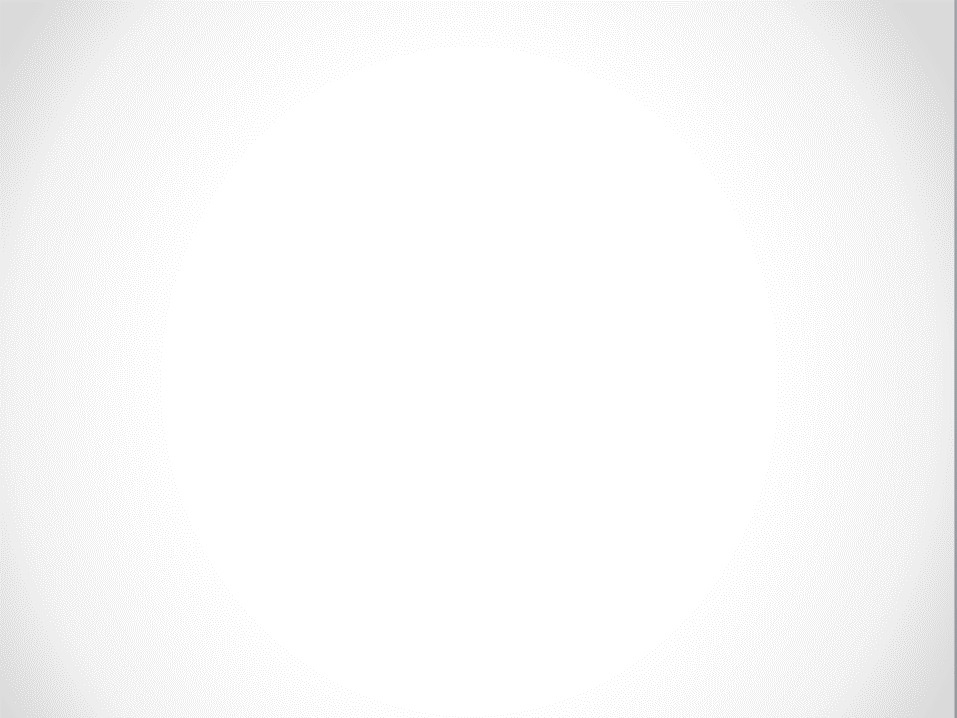 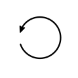 Pergunta: Eu vou citar alguns itens, me informe qual deles você costuma ouvir falar do SEBRAE. 
Resposta estimulada e única.
29
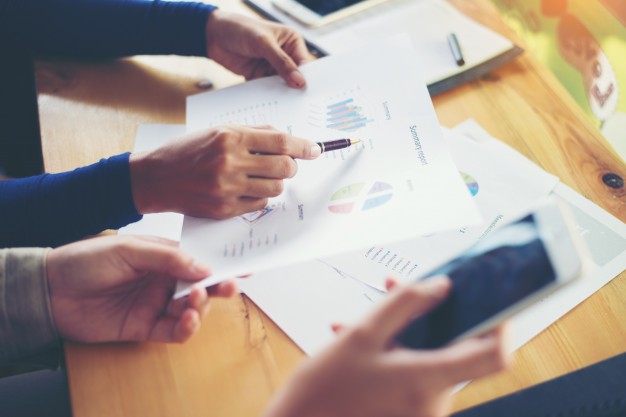 Atividades disponibilizadas pelo SEBRAE
A principal atividade atribuída ao SEBRAE é a “Orientação para quem quer abrir um negócio próprio”, seguido de “Cursos e palestras presenciais”.
30
Atividades disponibilizadas pelo SEBRAE
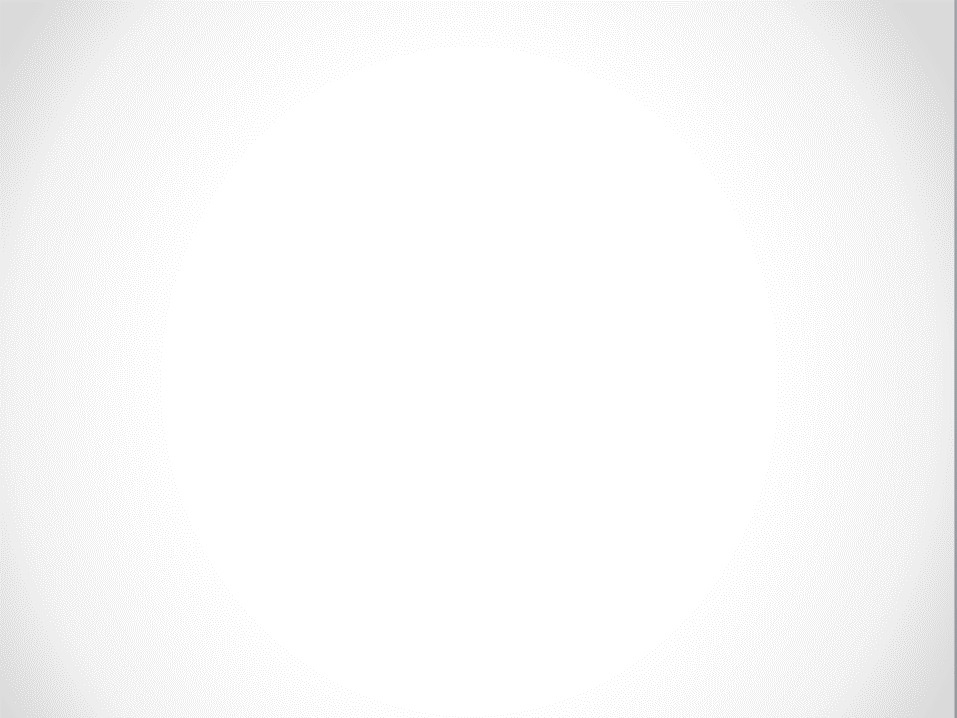 Pergunta: Das atividades que eu vou citar, eu gostaria que o (a) Sr. (a) me apontasse quais acredita que o SEBRAE faz. Resposta estimulada.
Base: 10.244 respostas
Resultados por Região/UF
31
Atividades disponibilizadas pelo SEBRAE
Articulação política em prol dos empresários
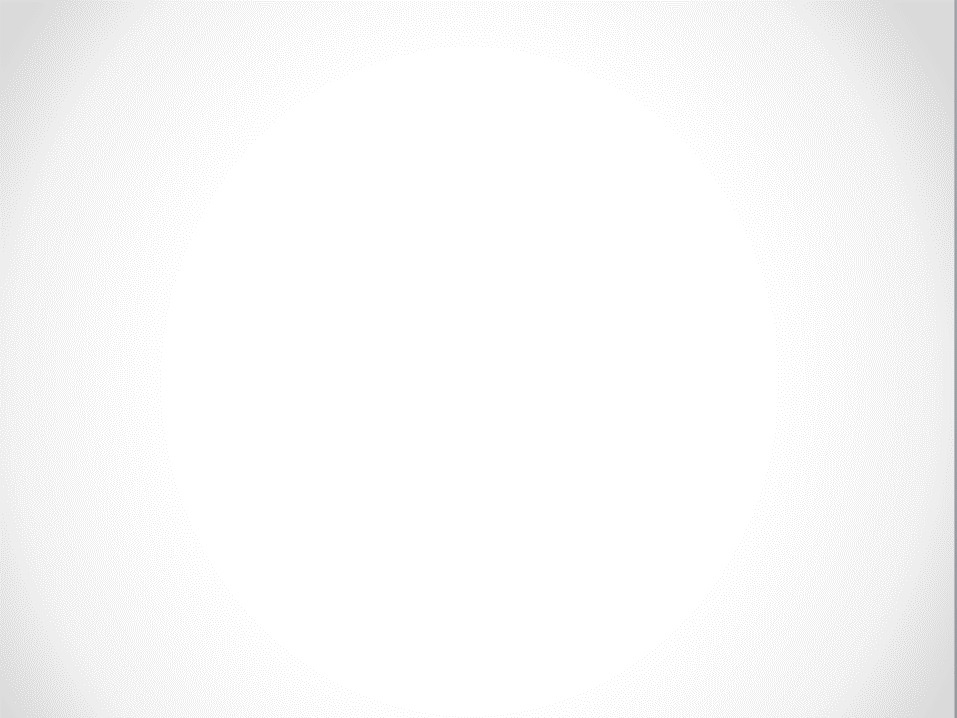 32
Pergunta: Das atividades que eu vou citar, eu gostaria que o (a) Sr. (a) me apontasse quais acredita que o SEBRAE faz.
Atividades disponibilizadas pelo SEBRAE
Empréstimo ou financiamento para empresários
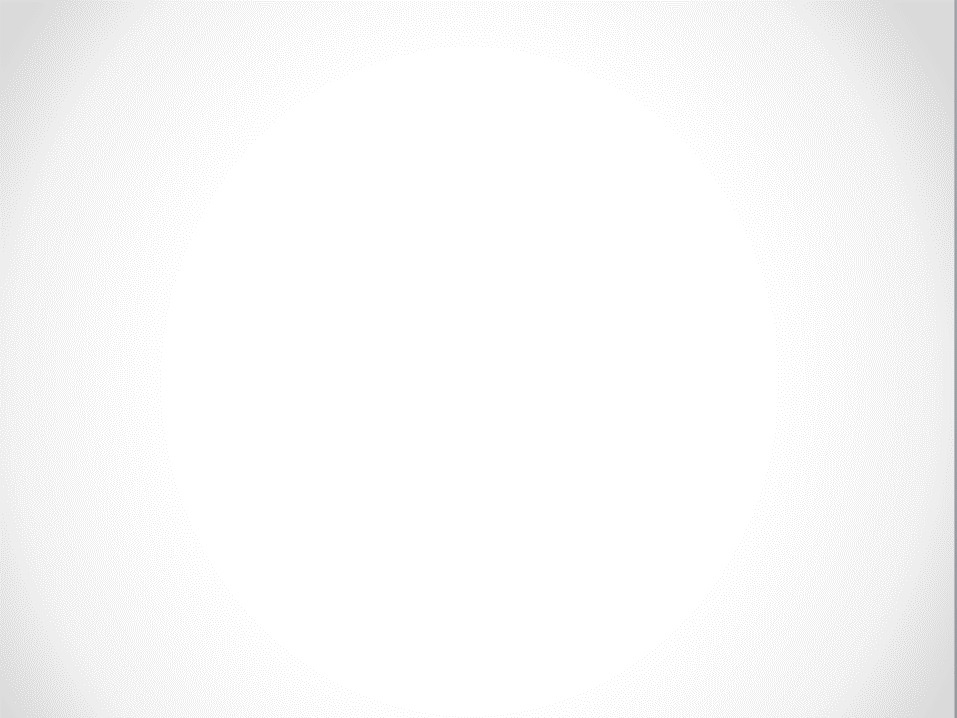 33
Pergunta: Das atividades que eu vou citar, eu gostaria que o (a) Sr. (a) me apontasse quais acredita que o SEBRAE faz.
Atividades disponibilizadas pelo SEBRAE
Orientação para quem quer abrir um negócio próprio
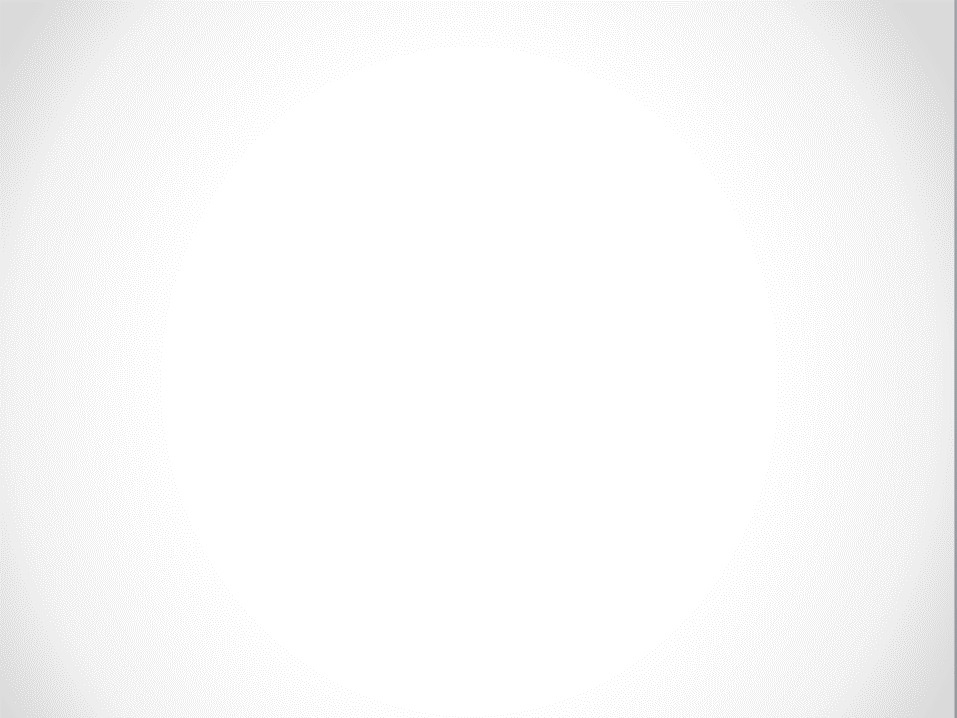 34
Pergunta: Das atividades que eu vou citar, eu gostaria que o (a) Sr. (a) me apontasse quais acredita que o SEBRAE faz.
Atividades disponibilizadas pelo SEBRAE
Cursos e palestras presenciais
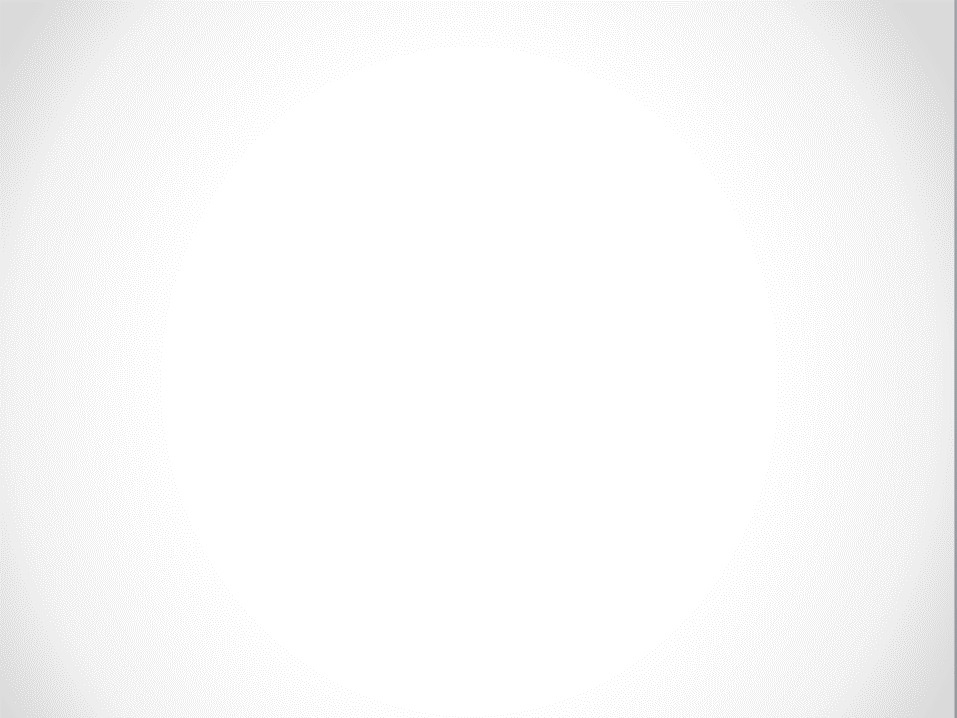 35
Pergunta: Das atividades que eu vou citar, eu gostaria que o (a) Sr. (a) me apontasse quais acredita que o SEBRAE faz.
Atividades disponibilizadas pelo SEBRAE
Cursos e palestras à distância
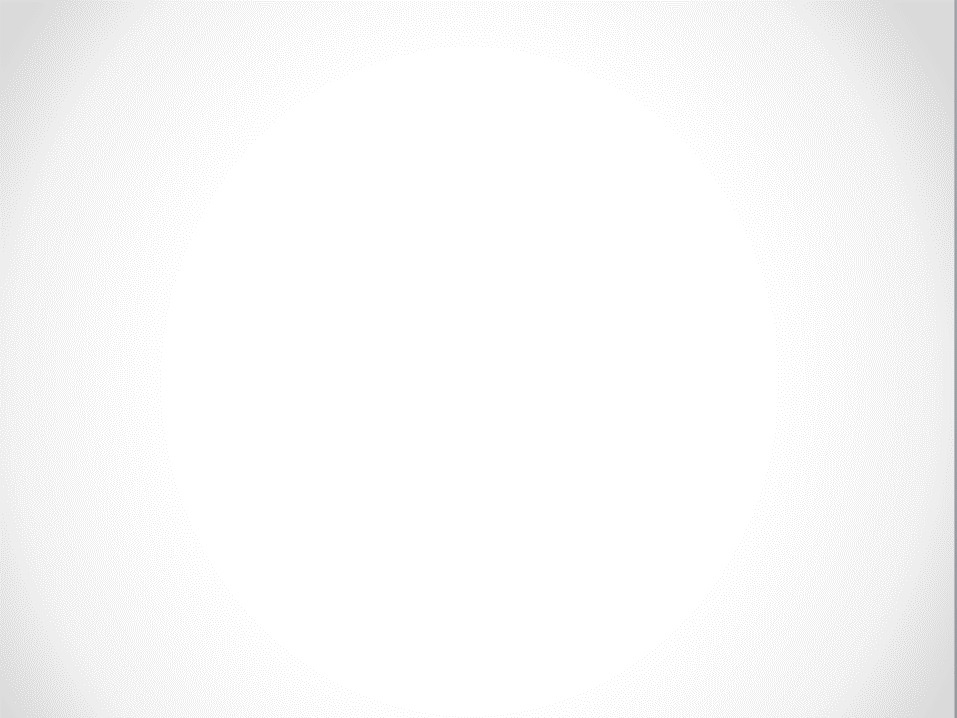 36
Pergunta: Das atividades que eu vou citar, eu gostaria que o (a) Sr. (a) me apontasse quais acredita que o SEBRAE faz.
Atividades disponibilizadas pelo SEBRAE
Consultorias na empresa
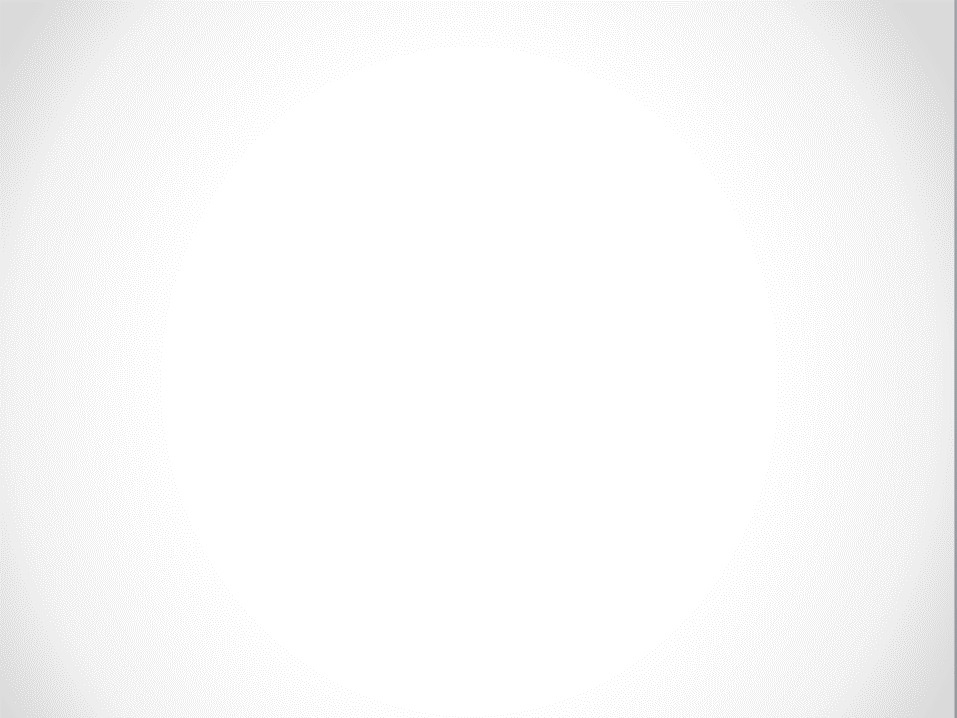 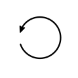 37
Pergunta: Das atividades que eu vou citar, eu gostaria que o (a) Sr. (a) me apontasse quais acredita que o SEBRAE faz.
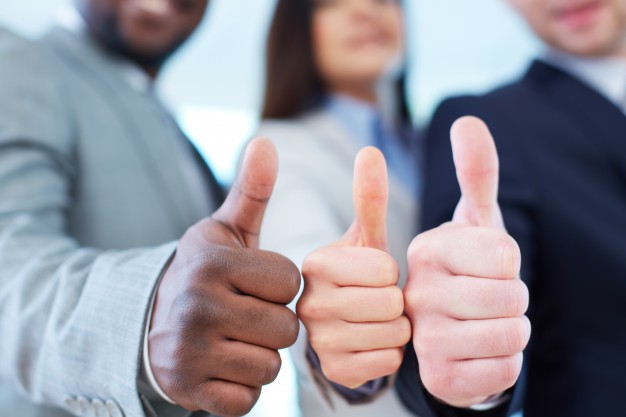 Imagem do SEBRAE
Neste ano a média da Imagem é 8,5, sendo que em 2015 a média foi 8,8. 
Houve uma decaída na proporção de notas altas com relação ao ano anterior, em 2016 pouco mais da metade dos entrevistados atribuem notas altas à Imagem do SEBRAE.
38
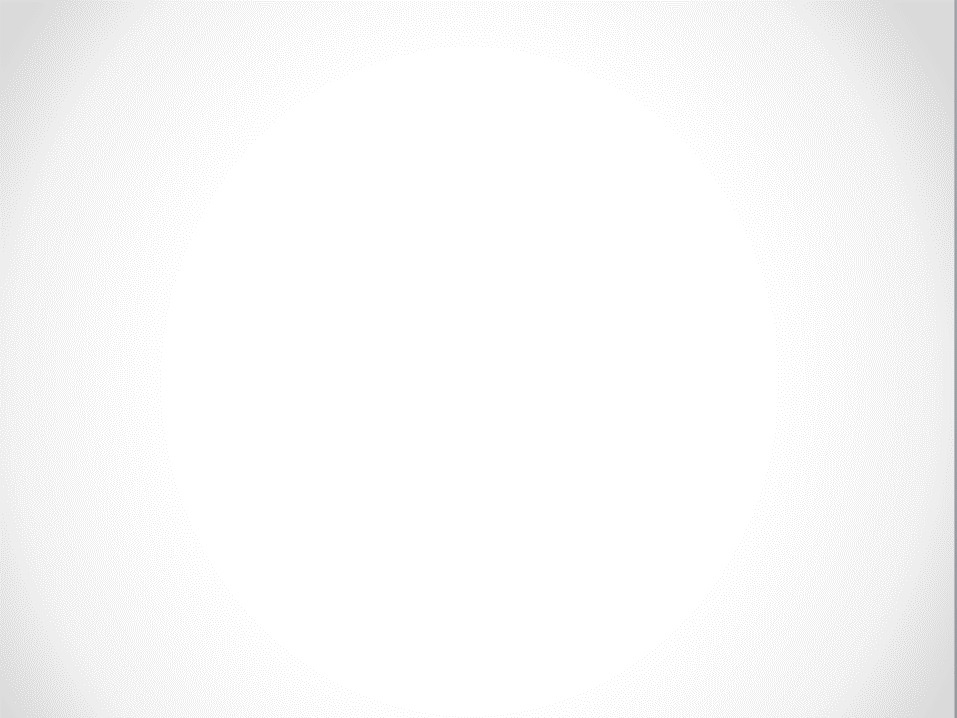 Imagem do SEBRAE
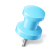 51,1%
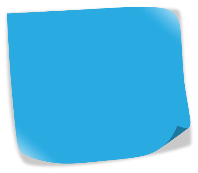 Média 8,5
O que pode ser melhorado?
Comparação 2015
Cruzamentos
Imagem x Perfil
Pergunta: Em uma escala, onde 0 (zero) significa que o(a) Sr. (a) tem uma imagem muito negativa e 10 (dez) uma imagem muito positiva, que nota daria para a imagem do SEBRAE. Resposta única. Base: 10.244 respostas
39
Imagem x Ocupação
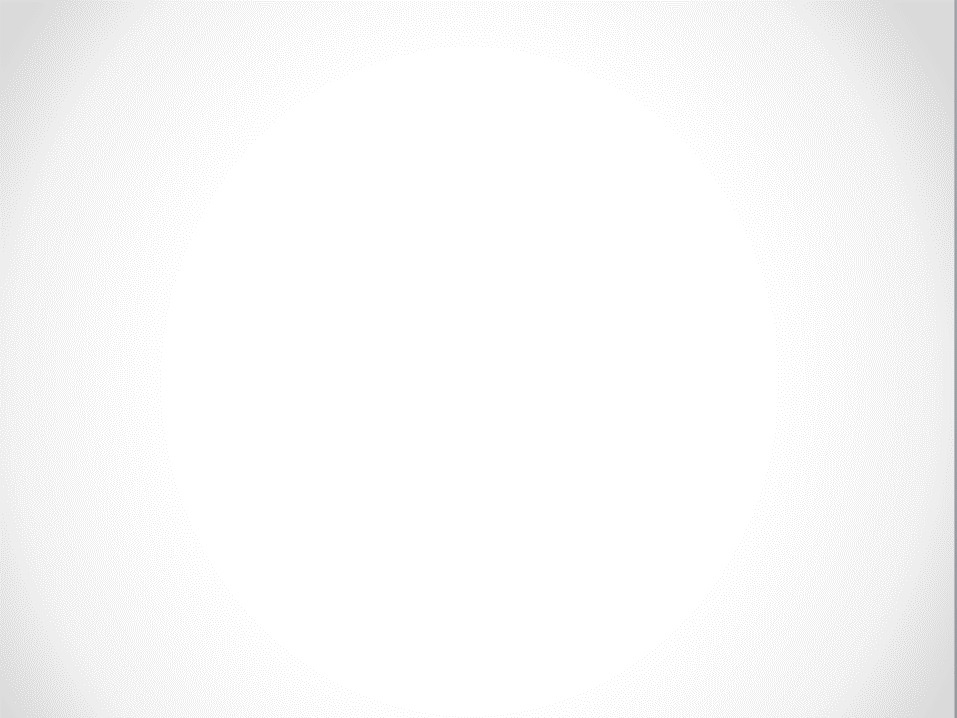 Ainda que ocorra uma leve variação na distribuição de notas baixas e médias, percebe-se uniformidade na disposição das notas altas entre os diferentes tipos de profissionais.
40
Imagem x Escolaridade
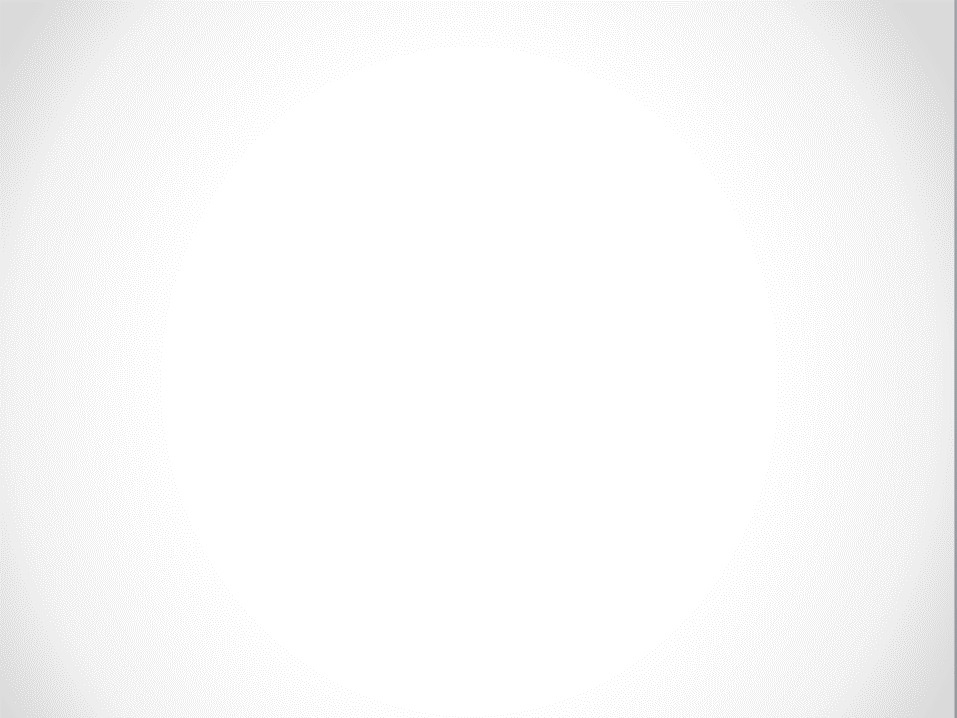 Apesar da disposição constante nas notas altas, nota-se uma baixa inclinação para notas baixas nos grupos com menor escolaridade, assim como, uma maior inclinação a notas médias nos grupos com maior escolaridade.
41
Imagem x Idade
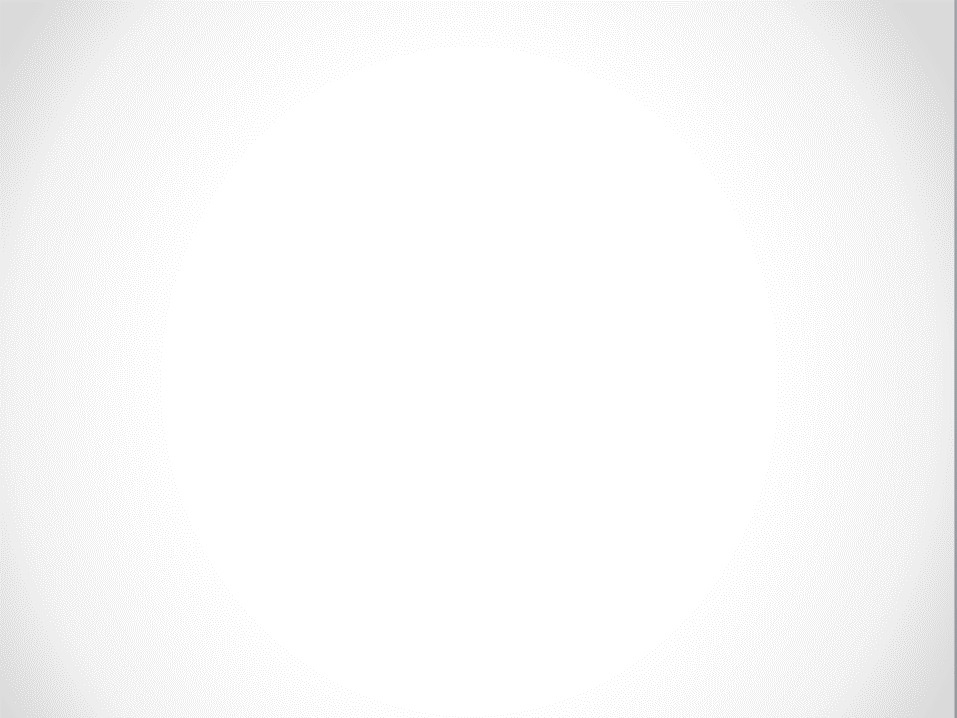 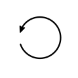 Novamente nota-se uniformidade na disposição das notas altas, com uma leve orientação ao aumento, na proporção destas, nos grupos de idade mais avançados.
42
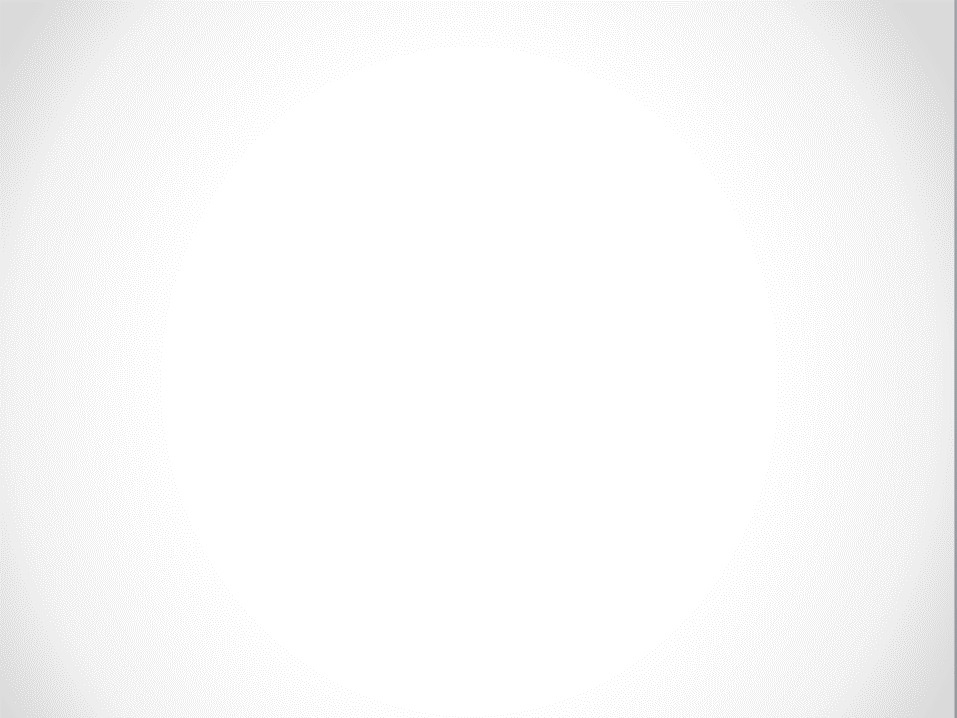 O que pode ser melhorado?
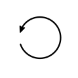 43
Pergunta: (Se nota menor ou igual a 6)  O que você acha que pode ser melhorado? Resposta aberta. Base: 772 respostas
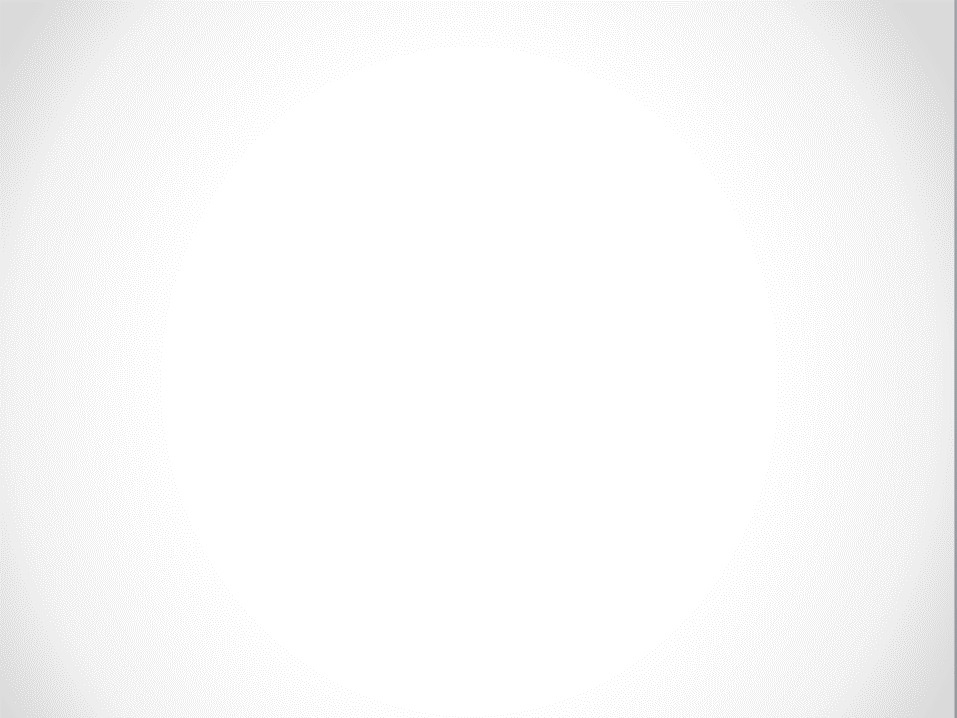 Imagem do SEBRAE
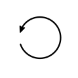 No cálculo desta variável não foram consideradas as respostas NS/NR.
Resultados/comparação por Região/UF
Pergunta: Em uma escala, onde 0 (zero) significa que o(a) Sr. (a) tem uma imagem muito negativa e 10 (dez) uma imagem muito positiva, que nota daria para a imagem do SEBRAE. Resposta única.
Base 2015: 6.086 respondentes
Base 2016: 10.244 respondentes
44
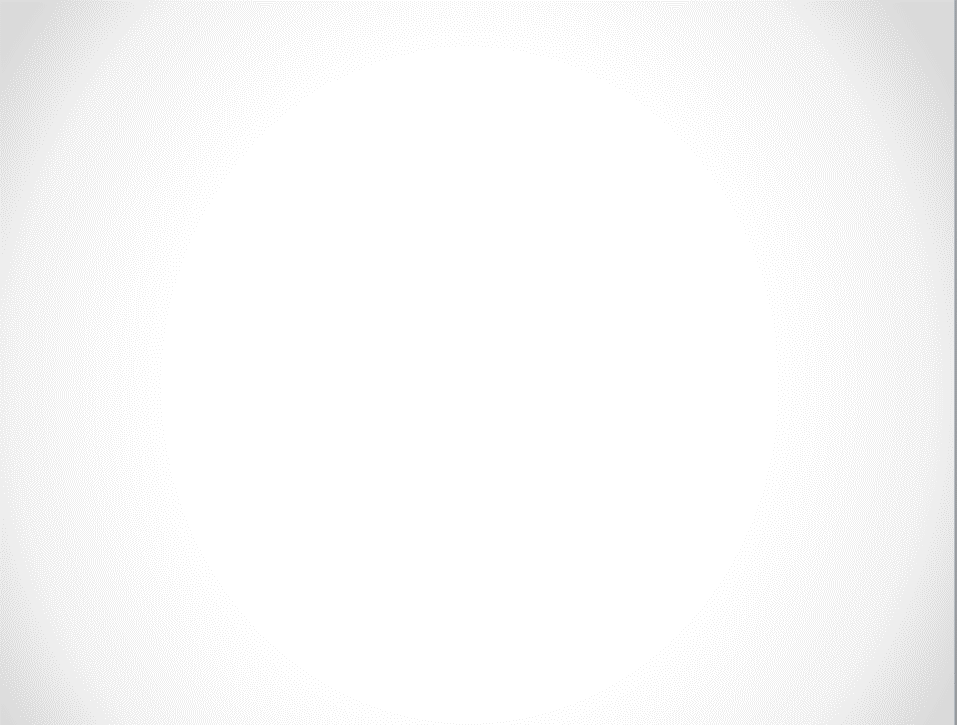 Imagem do SEBRAE
Pergunta: Em uma escala, onde 0 (zero) significa que o(a) Sr. (a) tem uma imagem muito negativa e 10 (dez) uma imagem muito positiva, que nota daria para a imagem do SEBRAE. Resposta única.
45
Imagem do SEBRAE
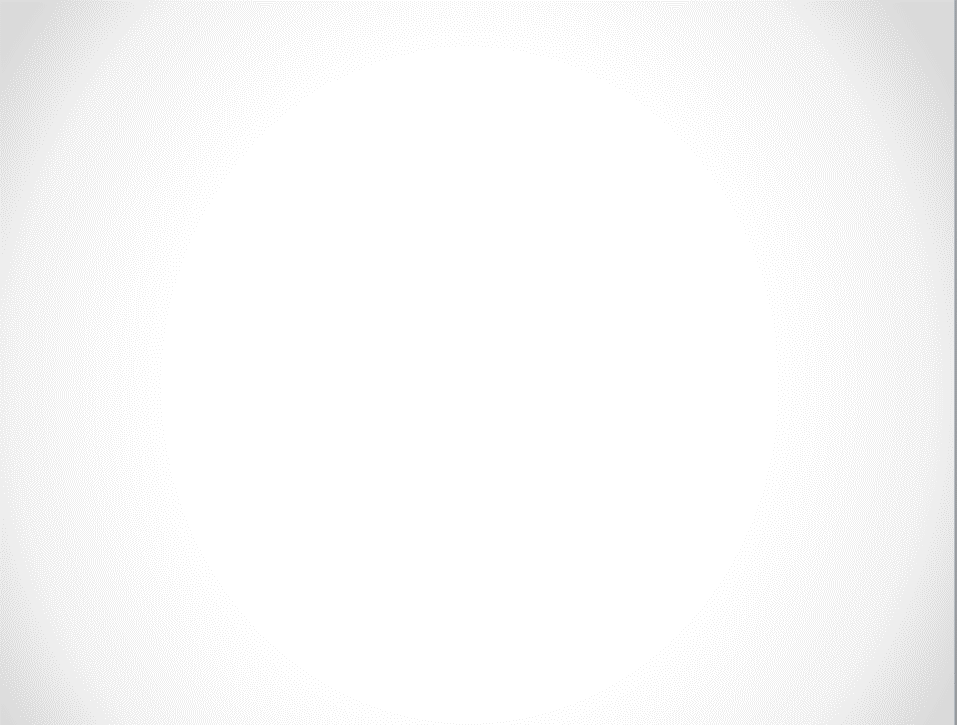 Pergunta: Em uma escala, onde 0 (zero) significa que o(a) Sr. (a) tem uma imagem muito negativa e 10 (dez) uma imagem muito positiva, que nota daria para a imagem do SEBRAE. Resposta única.
46
Imagem do SEBRAE
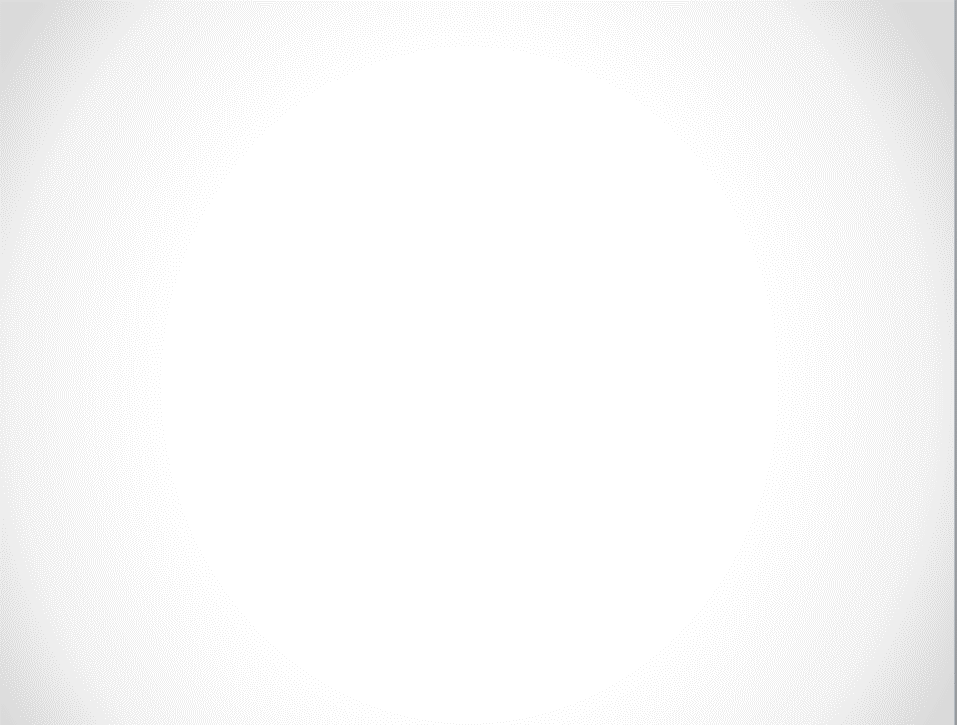 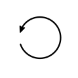 Pergunta: Em uma escala, onde 0 (zero) significa que o(a) Sr. (a) tem uma imagem muito negativa e 10 (dez) uma imagem muito positiva, que nota daria para a imagem do SEBRAE. Resposta única.
47
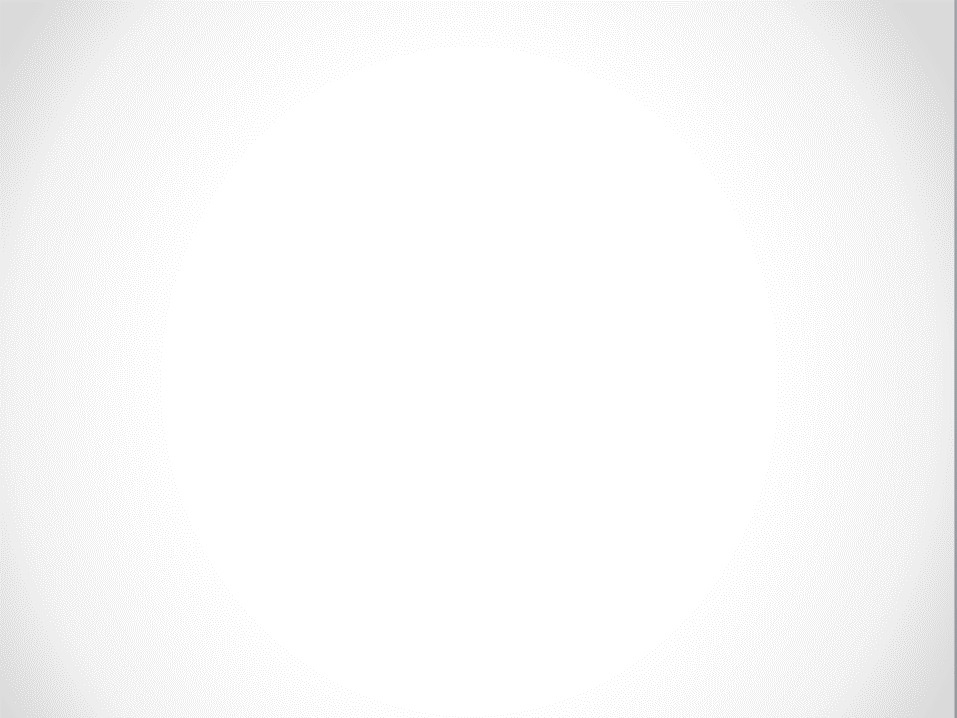 Índice de Imagem junto à sociedade 2016
Meta do Sistema para 2016: 8,7
Centro-Oeste
Nordeste
Norte
Sudeste
Sul
Pergunta: Em uma escala, onde 0 (zero) significa que o(a) Sr. (a) tem uma imagem muito negativa e 10 (dez) uma imagem muito positiva, que nota daria para a imagem do SEBRAE. Resposta única. Base: 10.244 respostas
48
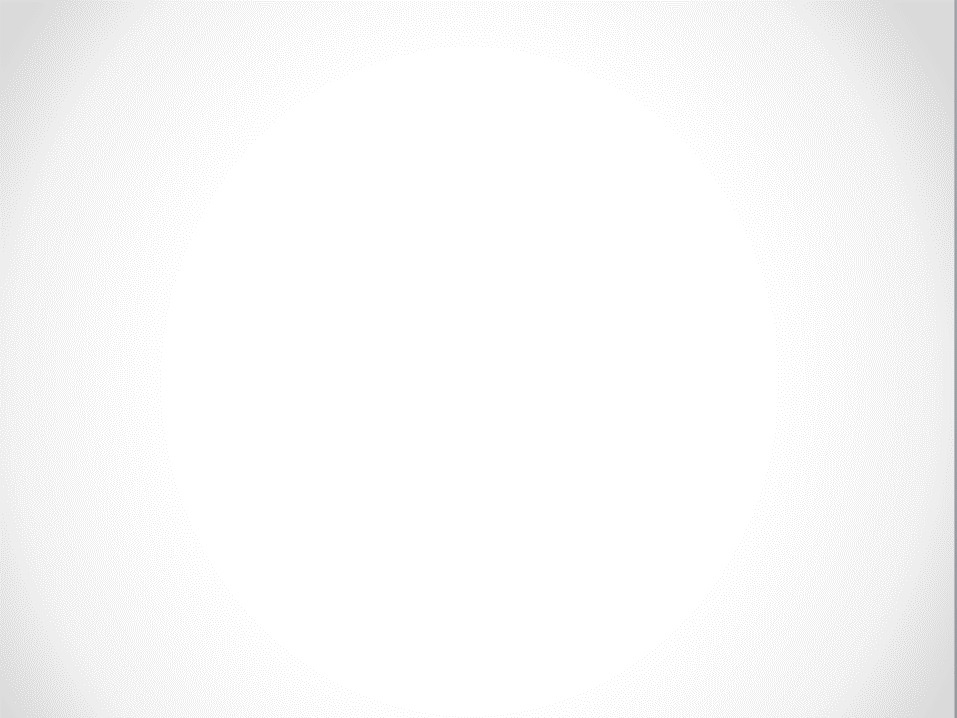 Índice de Imagem junto à sociedade Nacional 2010/2016
Pergunta: Em uma escala, onde 0 (zero) significa que o(a) Sr. (a) tem uma imagem muito negativa e 10 (dez) uma imagem muito positiva, que nota daria para a imagem do SEBRAE. Resposta única.
49
Percepção do SEBRAE
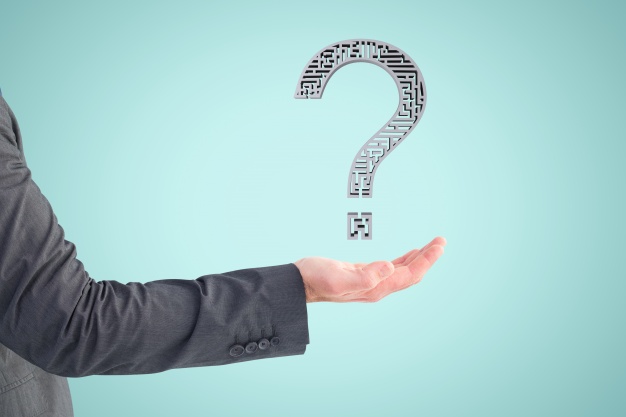 92,0% dos questionados concordam que 
“A contribuição do SEBRAE é importante para o Brasil” e 87,4% apontam que 
“O SEBRAE transmite credibilidade”.
50
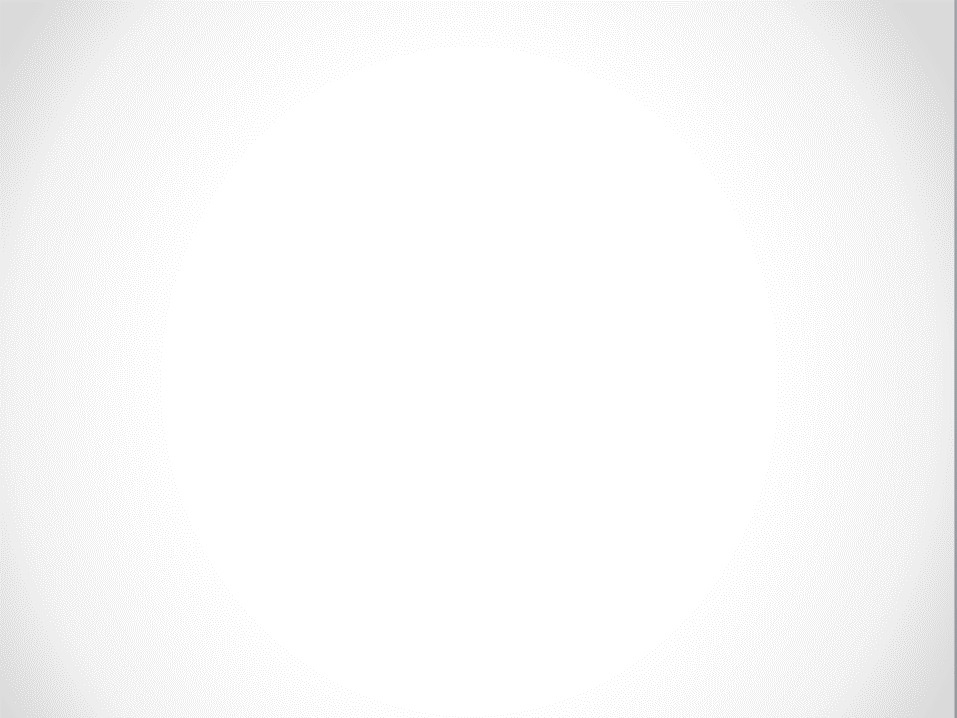 Percepção do SEBRAE
Pergunta: Eu vou citar algumas informações acerca do SEBRAE e eu gostaria que o (a) Sr. (a) indicasse com quais afirmações concorda. Resposta estimulada. 
Base: 10.244 respostas
Resultados por Região/UF
51
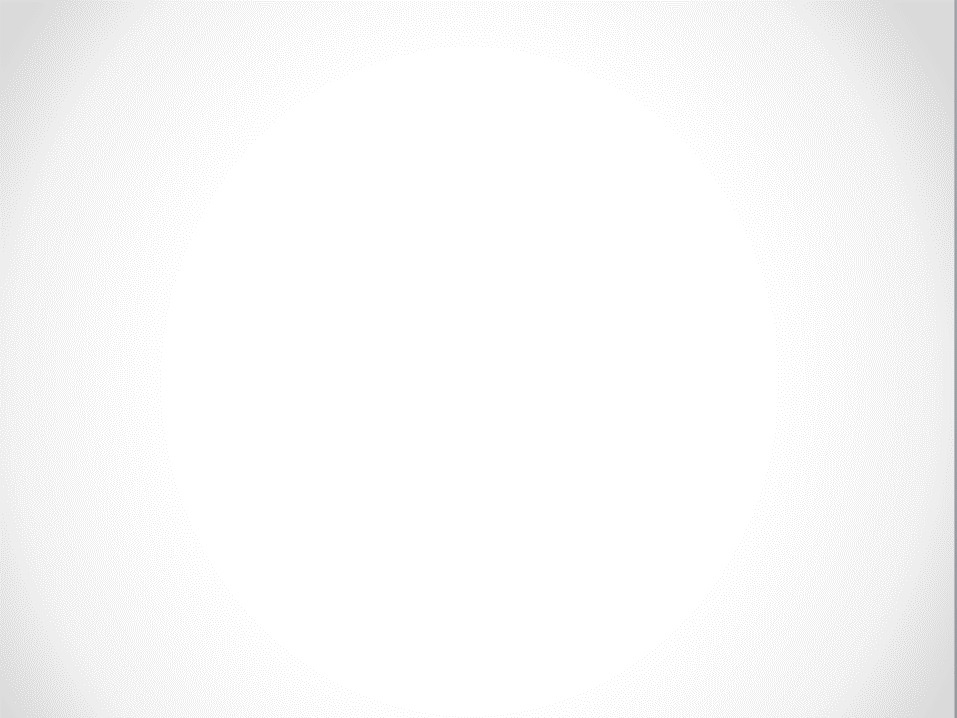 Percepção do SEBRAEOs produtos e serviços são bem divulgados
52
Pergunta: Eu vou citar algumas informações acerca do SEBRAE e eu gostaria que o (a) Sr. (a) indicasse com quais afirmações concorda.
Percepção do SEBRAEO SEBRAE é uma instituição social e ambientalmente responsável
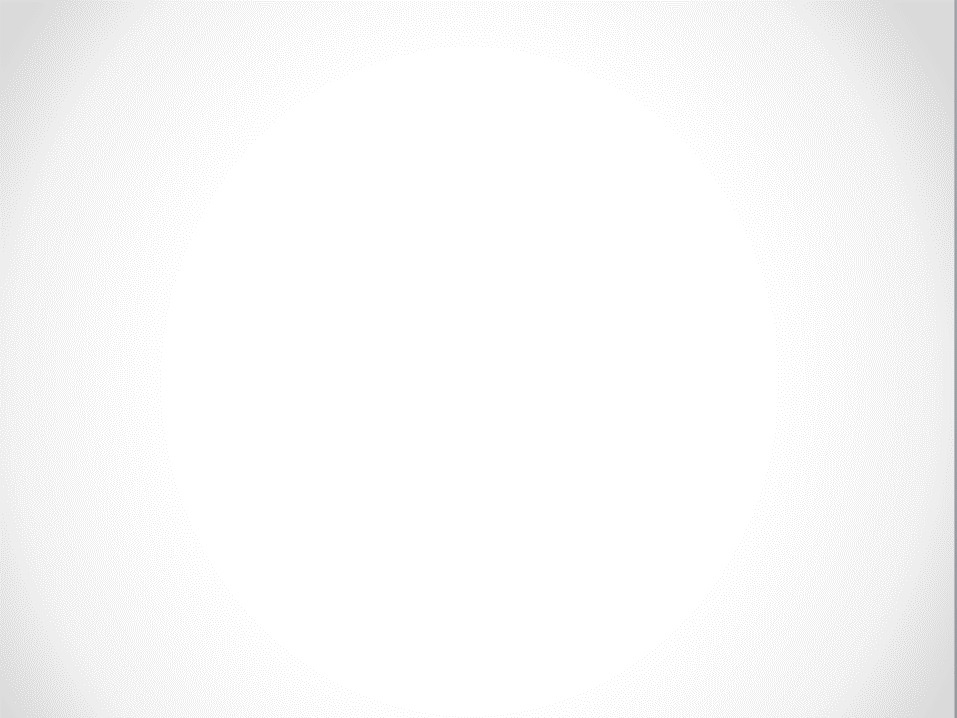 53
Pergunta: Eu vou citar algumas informações acerca do SEBRAE e eu gostaria que o (a) Sr. (a) indicasse com quais afirmações concorda.
Percepção do SEBRAEO SEBRAE transmite credibilidade
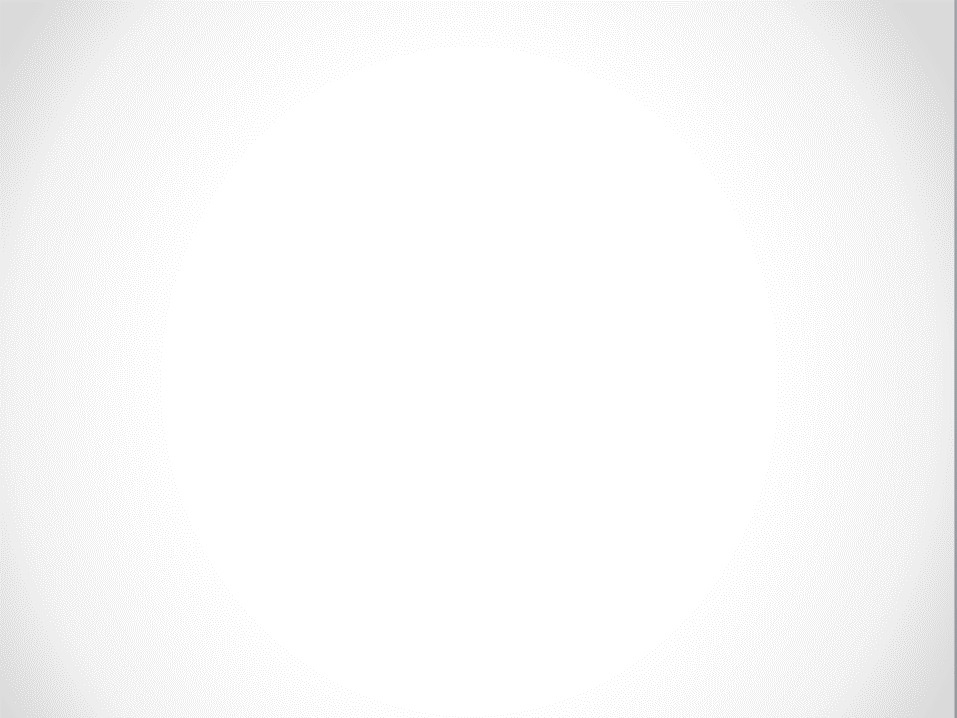 54
Pergunta: Eu vou citar algumas informações acerca do SEBRAE e eu gostaria que o (a) Sr. (a) indicasse com quais afirmações concorda.
Percepção do SEBRAEO SEBRAE é uma organização transparente
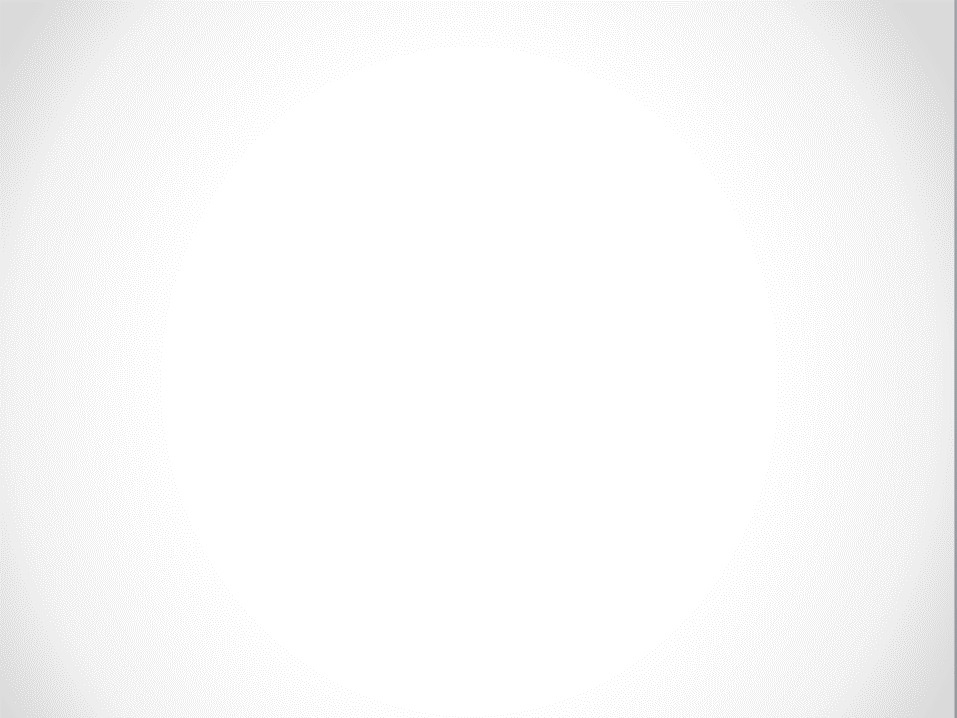 55
Pergunta: Eu vou citar algumas informações acerca do SEBRAE e eu gostaria que o (a) Sr. (a) indicasse com quais afirmações concorda.
Percepção do SEBRAEO SEBRAE é uma instituição ética
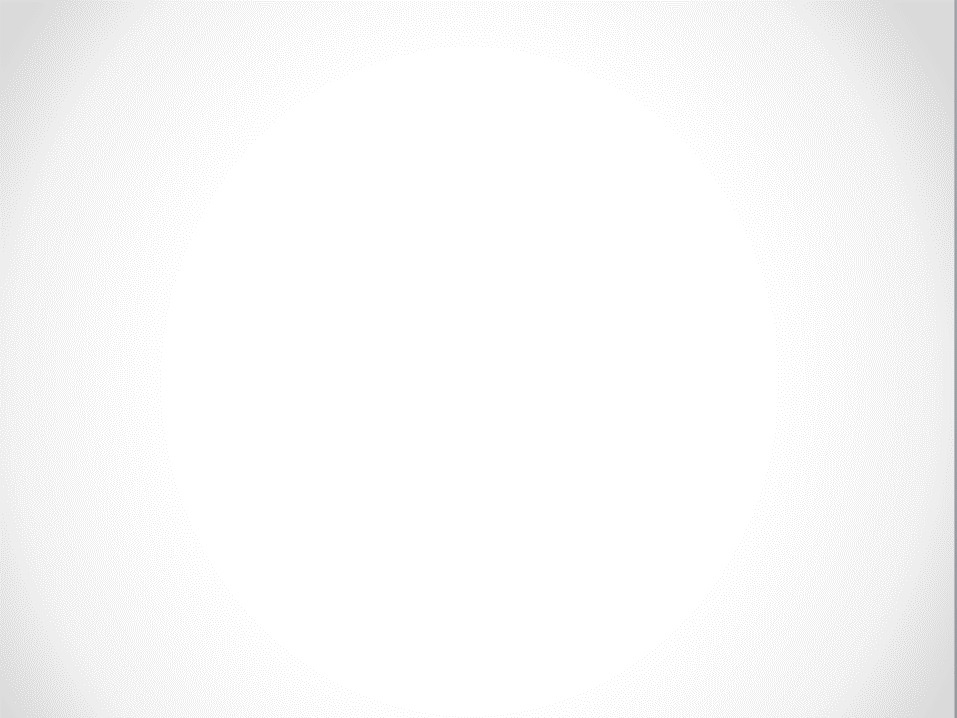 56
Pergunta: Eu vou citar algumas informações acerca do SEBRAE e eu gostaria que o (a) Sr. (a) indicasse com quais afirmações concorda.
Percepção do SEBRAEO SEBRAE é importante para o desenvolvimento econômico e social  da sua região
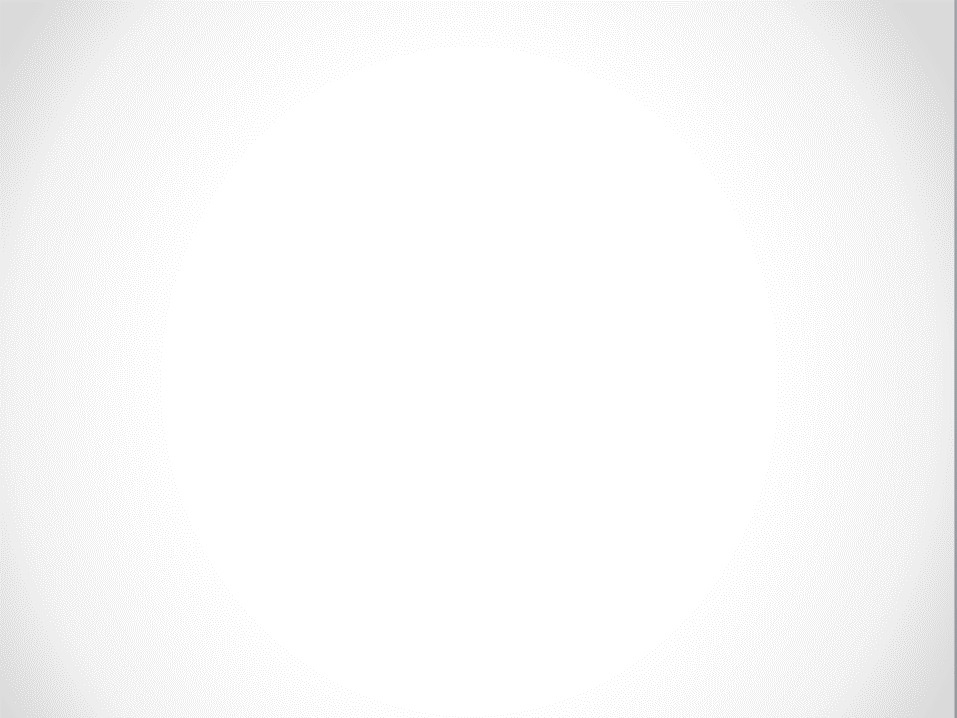 57
Pergunta: Eu vou citar algumas informações acerca do SEBRAE e eu gostaria que o (a) Sr. (a) indicasse com quais afirmações concorda.
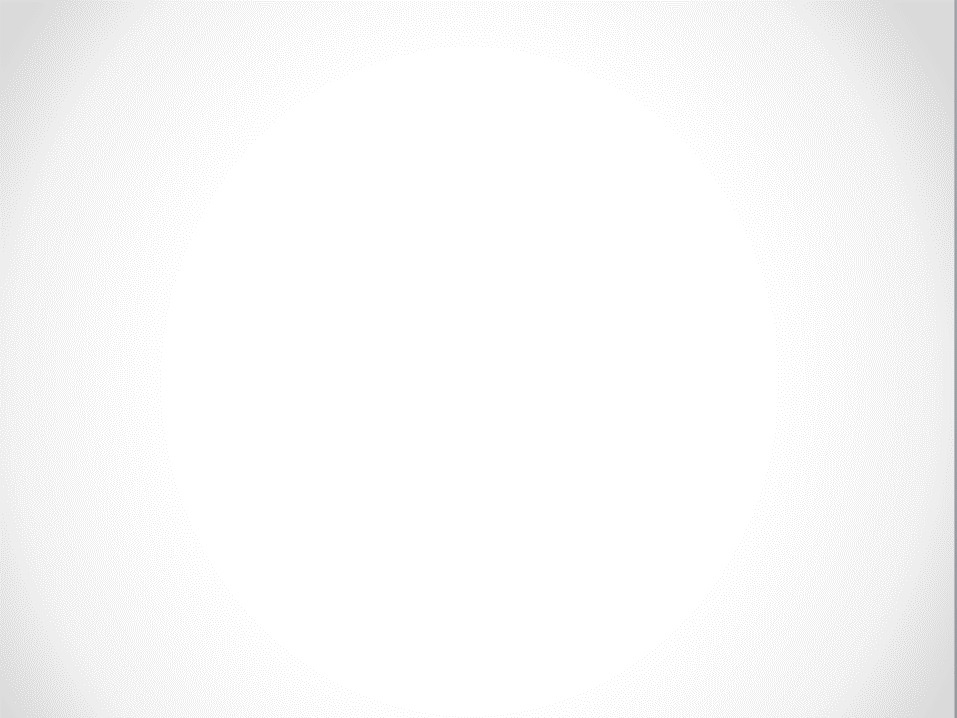 Percepção do SEBRAEA contribuição do SEBRAE para o Brasil é importante
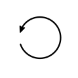 58
Pergunta: Eu vou citar algumas informações acerca do SEBRAE e eu gostaria que o (a) Sr. (a) indicasse com quais afirmações concorda.
Posicionamento da marca
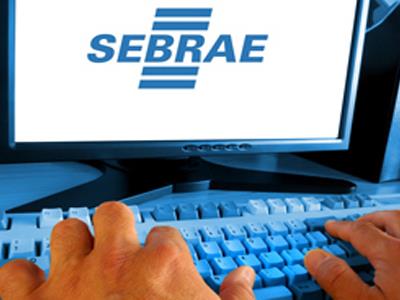 59
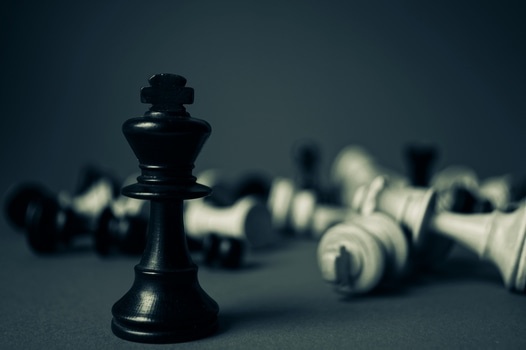 O SEBRAE é para empreendedores
A concordância média em 2016 é 8,8.
Em relação ao ano anterior, as notas altas apresentam um leve declínio enquanto que as notas baixas e médias apresentam leve progresso.
60
Posicionamento da marca
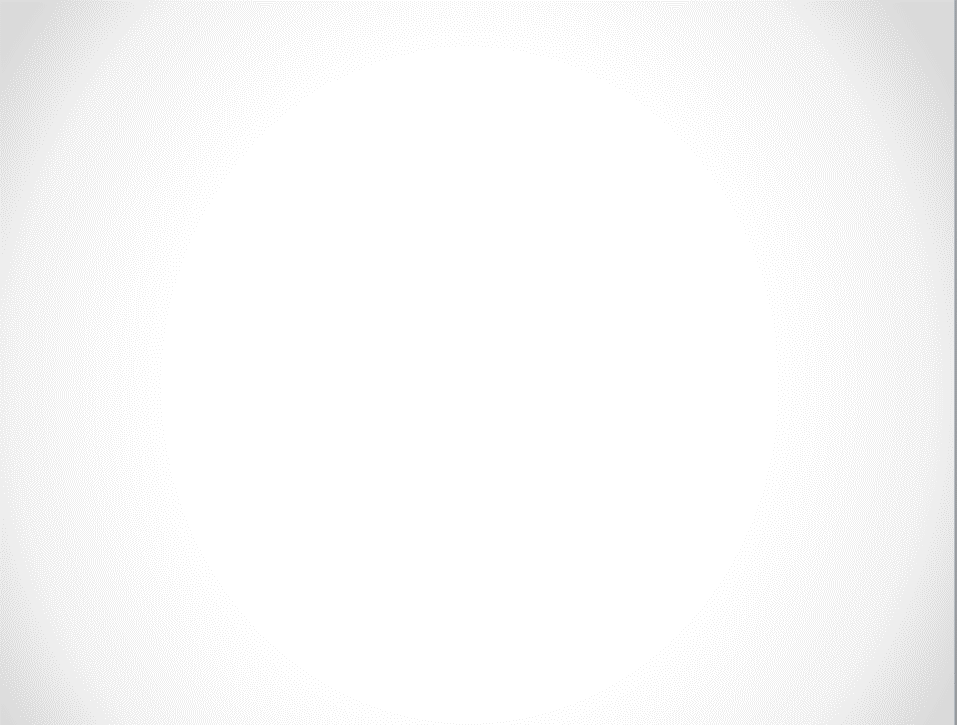 Pergunta: Vou ler algumas frases e gostaria que o (a) Sr. (a) avaliasse o quanto concorda com cada uma delas, em uma escala de 0 a 10 onde 0 significa que “discorda totalmente” e 10 que “concorda totalmente”. Resposta estimulada e única.
61
Base: 10.244 respostas
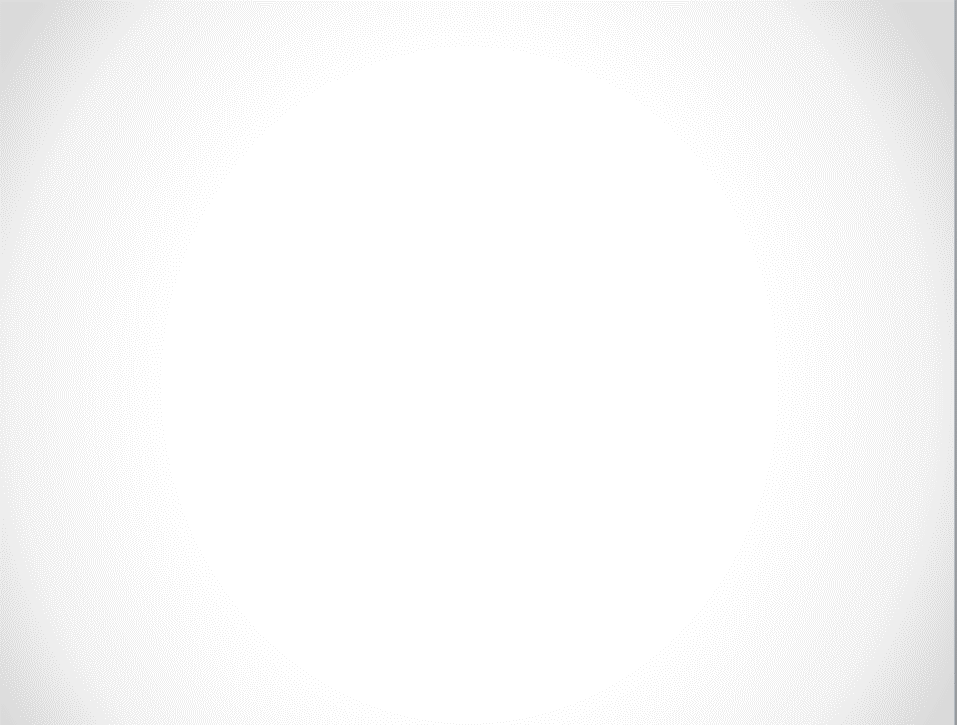 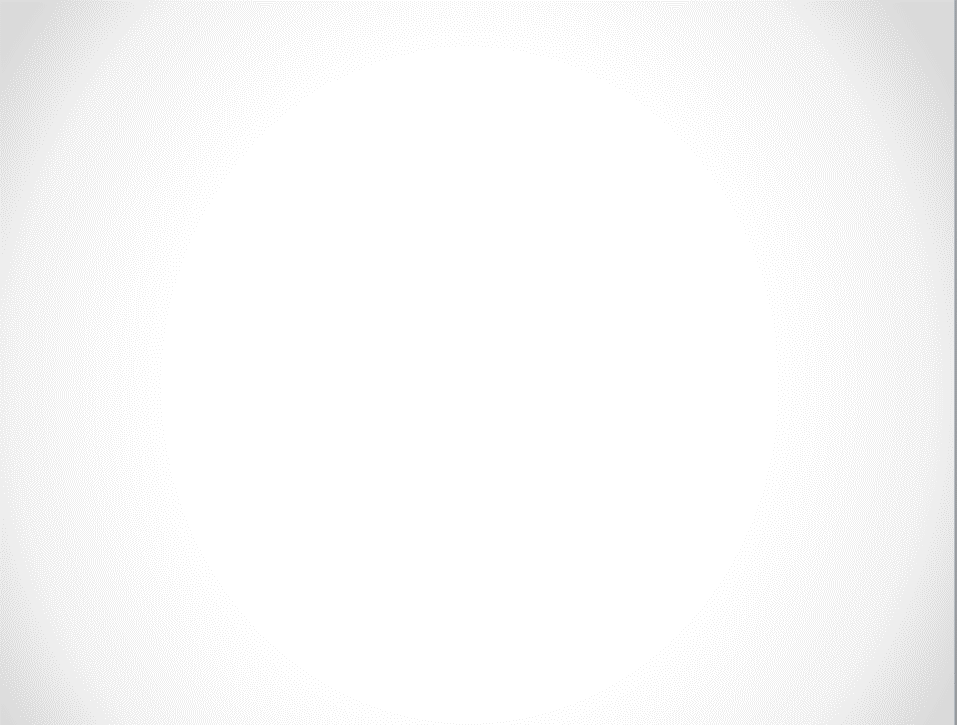 Posicionamento da marca (nota média)
Pergunta: Vou ler algumas frases e gostaria que o (a) Sr. (a) avaliasse o quanto concorda com cada uma delas, em uma escala de 0 a 10 onde 0 significa que “discorda totalmente” e 10 que “concorda totalmente”. Resposta estimulada e única.
Base: 10.244 respostas
62
O SEBRAE é para empreendedores. Tanto para quem quer abrir quanto para quem já tem uma pequena empresa consolidada.
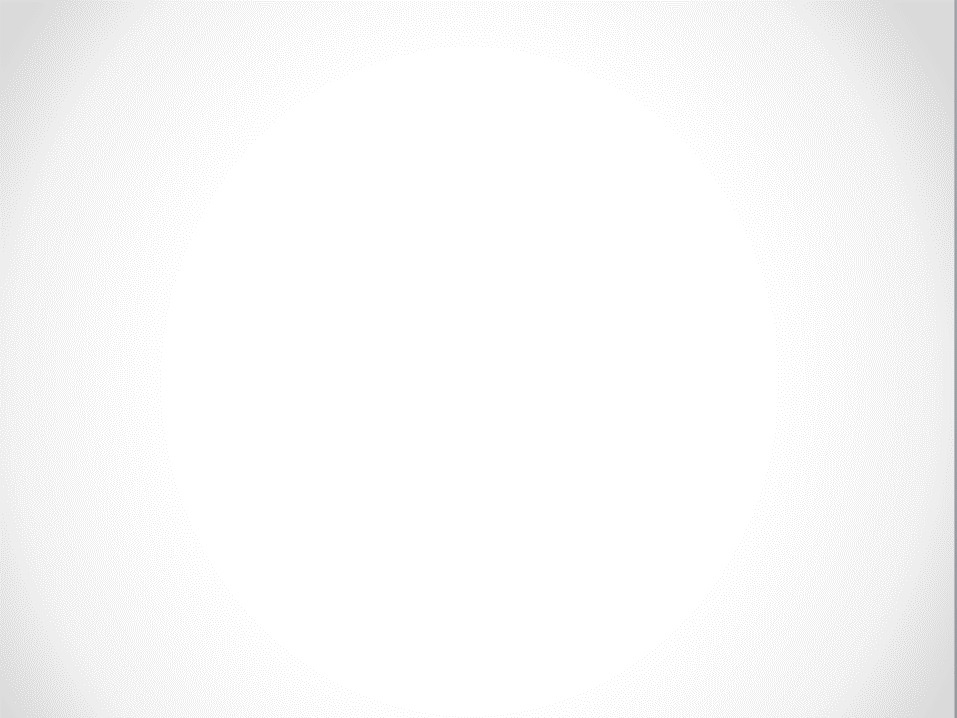 60,4%
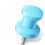 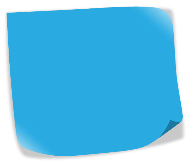 Média 8,8
Pergunta: Vou ler algumas frases e gostaria que o (a) Sr. (a) avaliasse o quanto concorda com cada uma delas, em uma escala de 0 a 10 onde 0 significa que “discorda totalmente” e 10 que “concorda totalmente”. Resposta estimulada e única.
Base: 10.244 respostas	NR: 1,4%
Comparação 2015
63
O SEBRAE é para empreendedores. Tanto para quem quer abrir quanto para quem já tem uma pequena empresa consolidada.
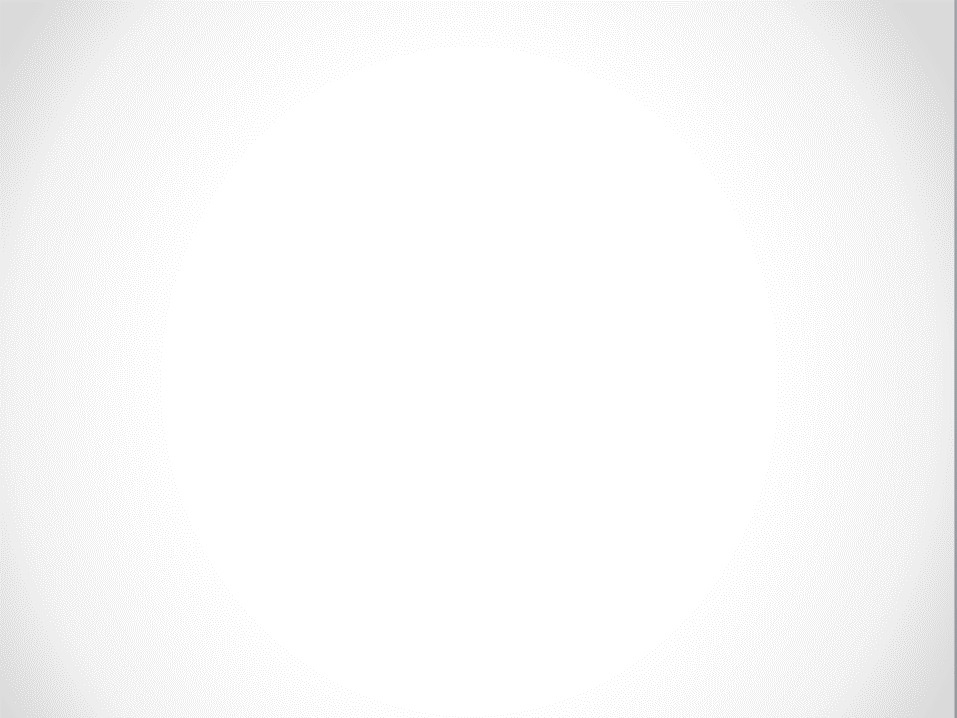 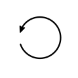 No cálculo desta variável não foram consideradas as respostas NS/NR.
Resultados/comparação por Região/UF
Pergunta: Vou ler algumas frases e gostaria que o (a) Sr. (a) avaliasse o quanto concorda com cada uma delas, em uma escala de 0 a 10 onde 0 significa que “discorda totalmente” e 10 que “concorda totalmente”. Resposta estimulada e única.
Base 2015: 6.021 respondentes
Base 2016: 9.679 respondentes
64
O SEBRAE é para empreendedores. Tanto para quem quer abrir quanto para quem já tem uma pequena empresa consolidada.
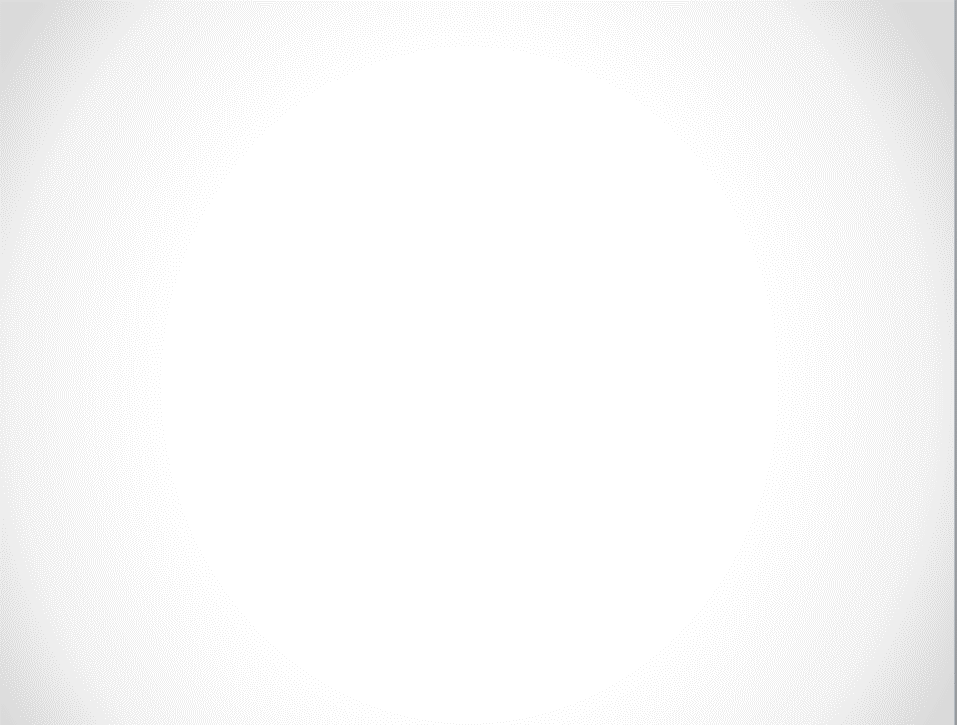 Pergunta: Vou ler algumas frases e gostaria que o (a) Sr. (a) avaliasse o quanto concorda com cada uma delas, em uma escala de 0 a 10 onde 0 significa que “discorda totalmente” e 10 que “concorda totalmente”. Resposta estimulada e única.
65
O SEBRAE é para empreendedores. Tanto para quem quer abrir quanto para quem já tem uma pequena empresa consolidada.
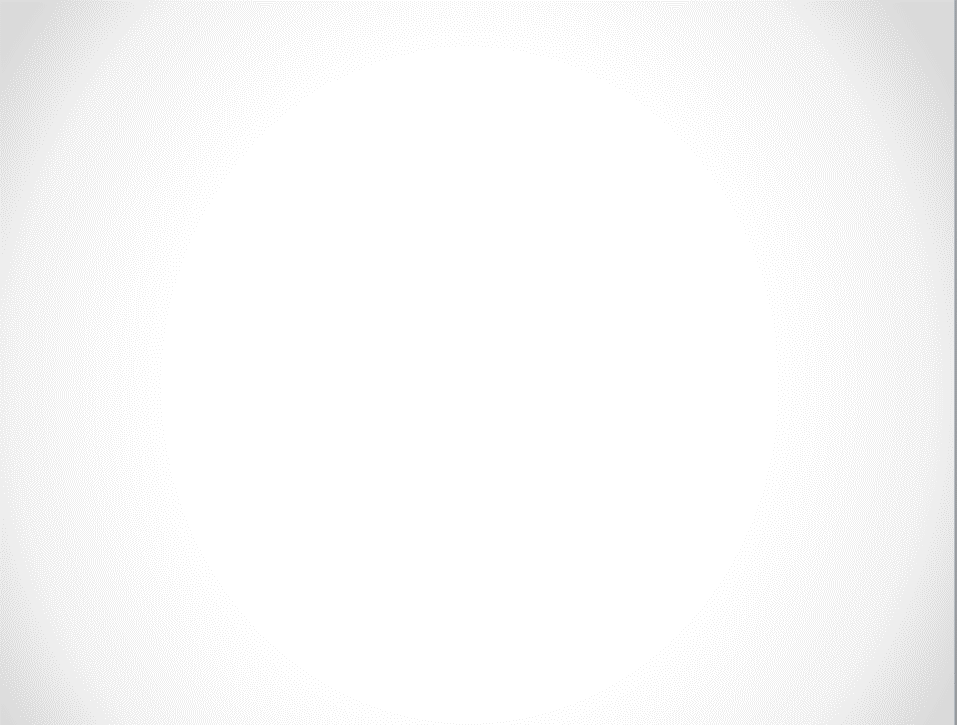 Pergunta: Vou ler algumas frases e gostaria que o (a) Sr. (a) avaliasse o quanto concorda com cada uma delas, em uma escala de 0 a 10 onde 0 significa que “discorda totalmente” e 10 que “concorda totalmente”. Resposta estimulada e única.
66
O SEBRAE é para empreendedores. Tanto para quem quer abrir quanto para quem já tem uma pequena empresa consolidada.
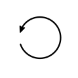 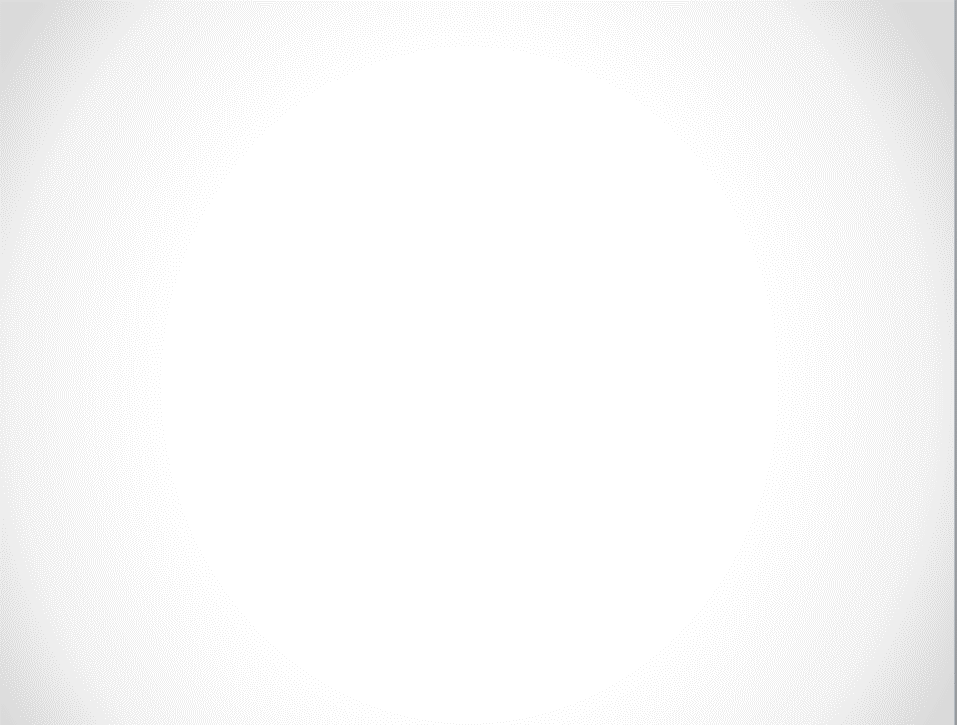 Pergunta: Vou ler algumas frases e gostaria que o (a) Sr. (a) avaliasse o quanto concorda com cada uma delas, em uma escala de 0 a 10 onde 0 significa que “discorda totalmente” e 10 que “concorda totalmente”. Resposta estimulada e única.
67
O conhecimento que o SEBRAE oferece aumenta decisivamente a chance de sucesso
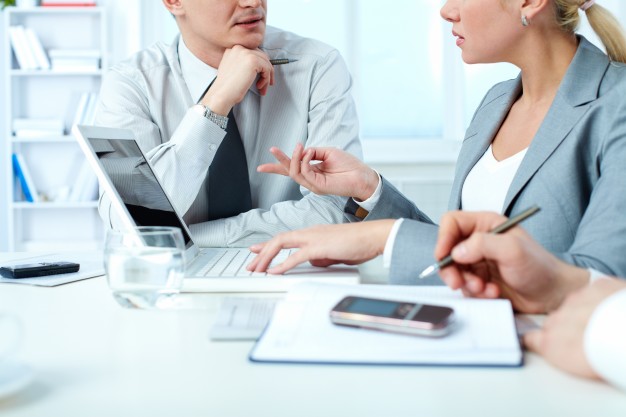 A concordância média em 2016 é 8,8.
Este ano as notas altas, bem como, as baixas apresentam um leve progresso em relação ao ano anterior.
68
O conhecimento que o SEBRAE oferece aumenta decisivamente a chance de sucesso de um negócio
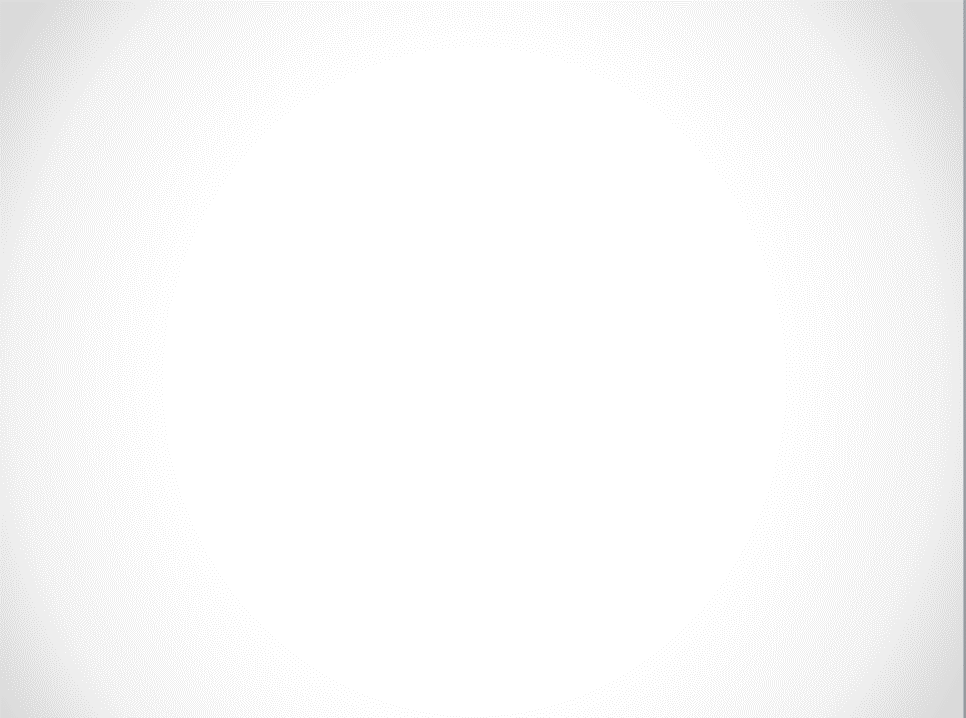 60,9%
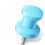 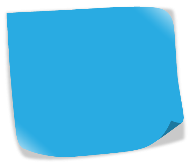 Média 8,8
Pergunta: Vou ler algumas frases e gostaria que o (a) Sr. (a) avaliasse o quanto concorda com cada uma delas, em uma escala de 0 a 10 onde 0 significa que “discorda totalmente” e 10 que “concorda totalmente”. Resposta estimulada e única.
Base: 10.244 respostas	NR: 1,5%
Comparação 2015
69
O conhecimento que o SEBRAE oferece aumenta decisivamente a chance de sucesso de um negócio
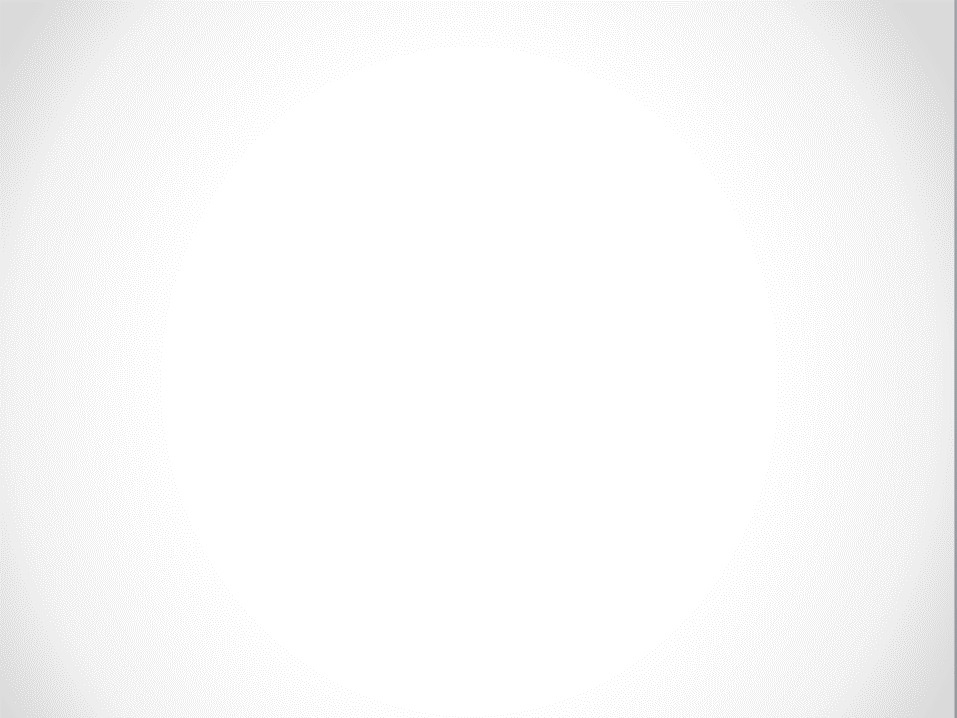 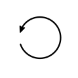 No cálculo desta variável não foram consideradas as respostas NS/NR.
Resultados/comparação por Região/UF
Pergunta: Vou ler algumas frases e gostaria que o (a) Sr. (a) avaliasse o quanto concorda com cada uma delas, em uma escala de 0 a 10 onde 0 significa que “discorda totalmente” e 10 que “concorda totalmente”. Resposta estimulada e única.
Base 2015: 5.970 respondentes
Base 2016: 9.652 respondentes
70
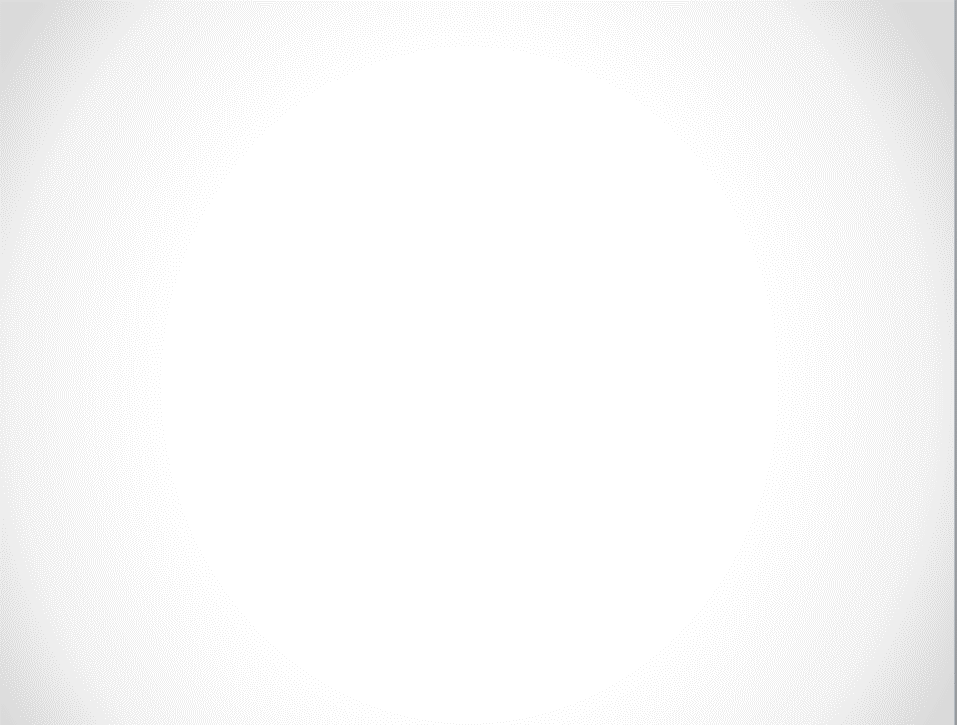 O conhecimento que o SEBRAE oferece aumenta decisivamente a chance de sucesso de um negócio
71
Pergunta: Vou ler algumas frases e gostaria que o (a) Sr. (a) avaliasse o quanto concorda com cada uma delas, em uma escala de 0 a 10 onde 0 significa que “discorda totalmente” e 10 que “concorda totalmente”. Resposta estimulada e única.
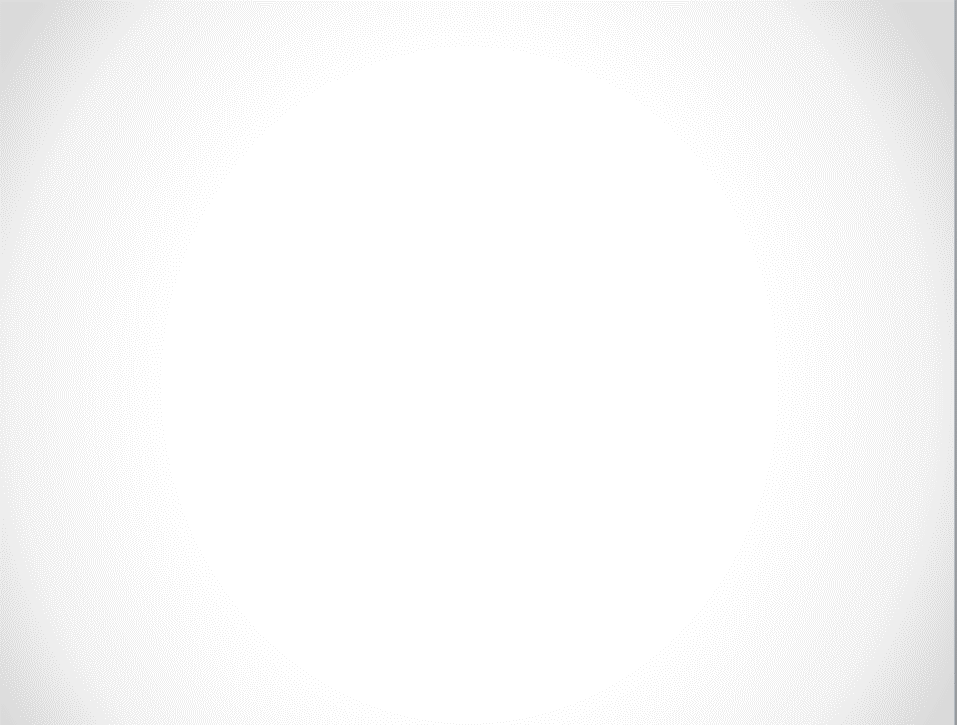 O conhecimento que o SEBRAE oferece aumenta decisivamente a chance de sucesso de um negócio
72
Pergunta: Vou ler algumas frases e gostaria que o (a) Sr. (a) avaliasse o quanto concorda com cada uma delas, em uma escala de 0 a 10 onde 0 significa que “discorda totalmente” e 10 que “concorda totalmente”. Resposta estimulada e única.
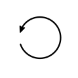 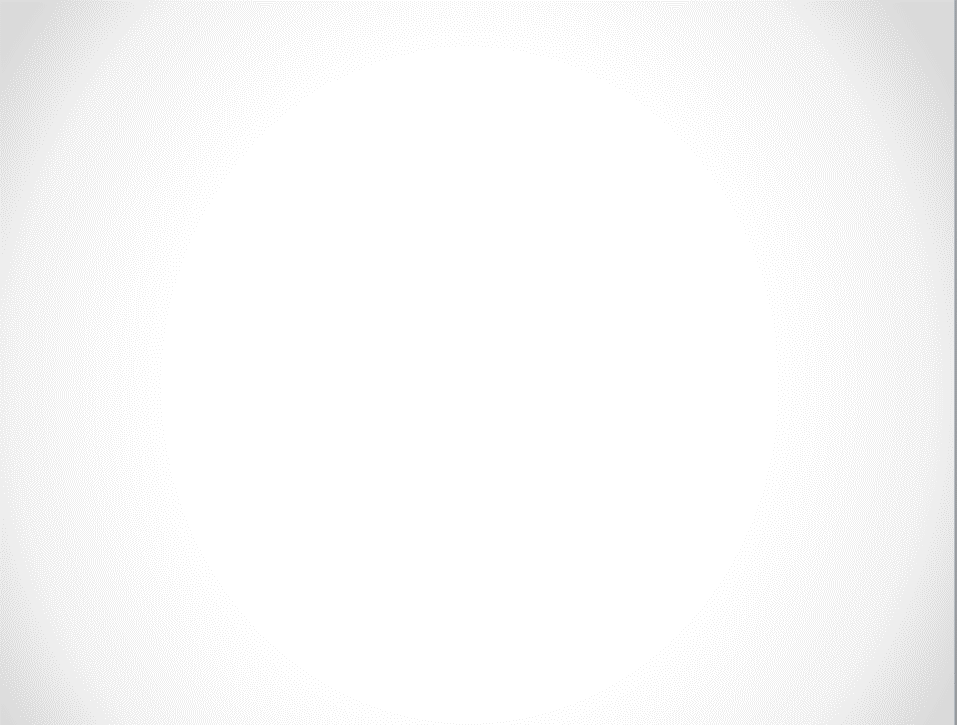 O conhecimento que o SEBRAE oferece aumenta decisivamente a chance de sucesso de um negócio
Pergunta: Vou ler algumas frases e gostaria que o (a) Sr. (a) avaliasse o quanto concorda com cada uma delas, em uma escala de 0 a 10 onde 0 significa que “discorda totalmente” e 10 que “concorda totalmente”. Resposta estimulada e única.
73
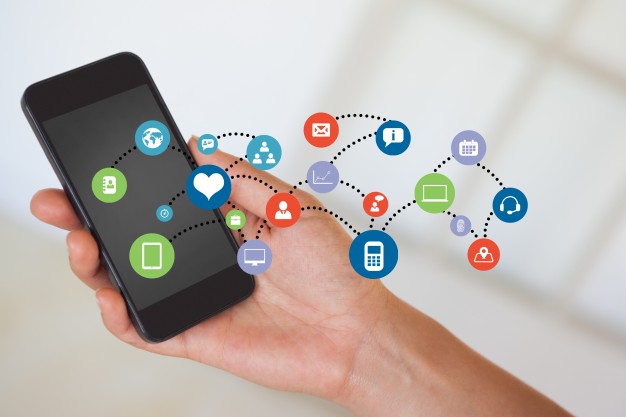 É fácil fazer negócios com o SEBRAE
A concordância média em 2016 é 8,1.
Em relação ao ano anterior, as notas altas demonstram um pequeno declínio enquanto que as notas baixas e médias apresentam um leve progresso.
74
É fácil fazer negócios com o SEBRAE, ou seja, é fácil acessar seus produtos e serviços
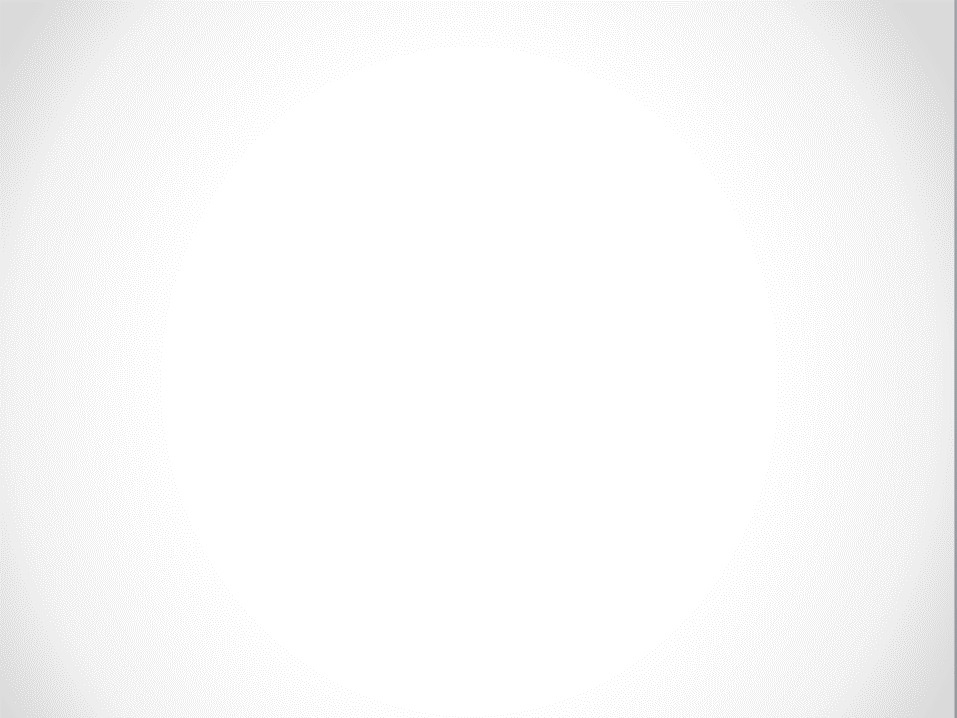 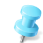 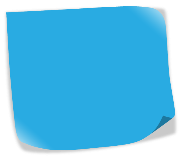 37,4%
Média 8,1
Pergunta: Vou ler algumas frases e gostaria que o (a) Sr. (a) avaliasse o quanto concorda com cada uma delas, em uma escala de 0 a 10 onde 0 significa que “discorda totalmente” e 10 que “concorda totalmente”. Resposta estimulada e única.
Base: 10.244 respostas	NR: 1,8%
Comparação 2015
75
É fácil fazer negócios com o SEBRAE, ou seja, é fácil acessar seus produtos e serviços
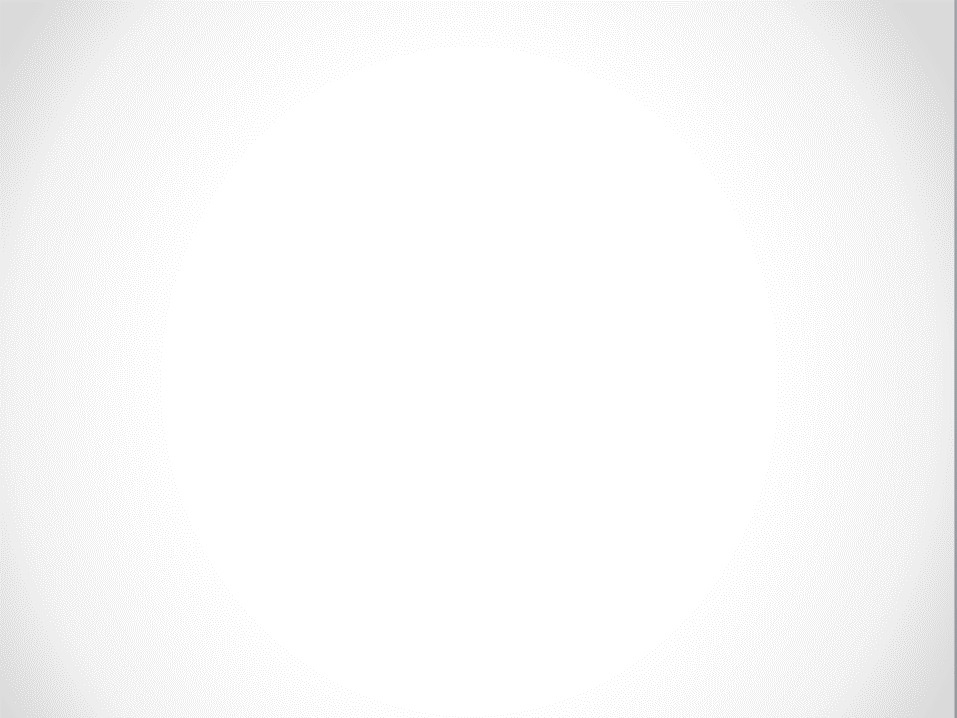 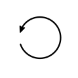 No cálculo desta variável não foram consideradas as respostas NS/NR.
Resultados/comparação por Região/UF
Pergunta: Vou ler algumas frases e gostaria que o (a) Sr. (a) avaliasse o quanto concorda com cada uma delas, em uma escala de 0 a 10 onde 0 significa que “discorda totalmente” e 10 que “concorda totalmente”. Resposta estimulada e única.
Base 2015: 4.746 respondentes 
Base 2016: 8.213 respondentes
76
É fácil fazer negócios com o SEBRAE, ou seja, é fácil acessar seus produtos e serviços
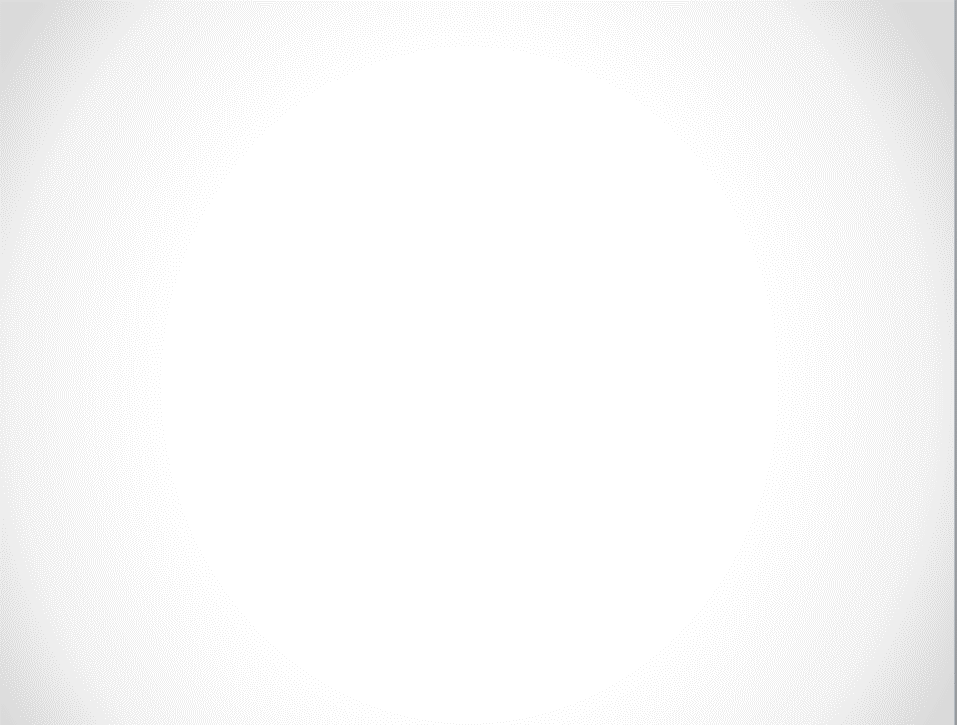 Pergunta: Vou ler algumas frases e gostaria que o (a) Sr. (a) avaliasse o quanto concorda com cada uma delas, em uma escala de 0 a 10 onde 0 significa que “discorda totalmente” e 10 que “concorda totalmente”. Resposta estimulada e única.
77
É fácil fazer negócios com o SEBRAE, ou seja, é fácil acessar seus produtos e serviços
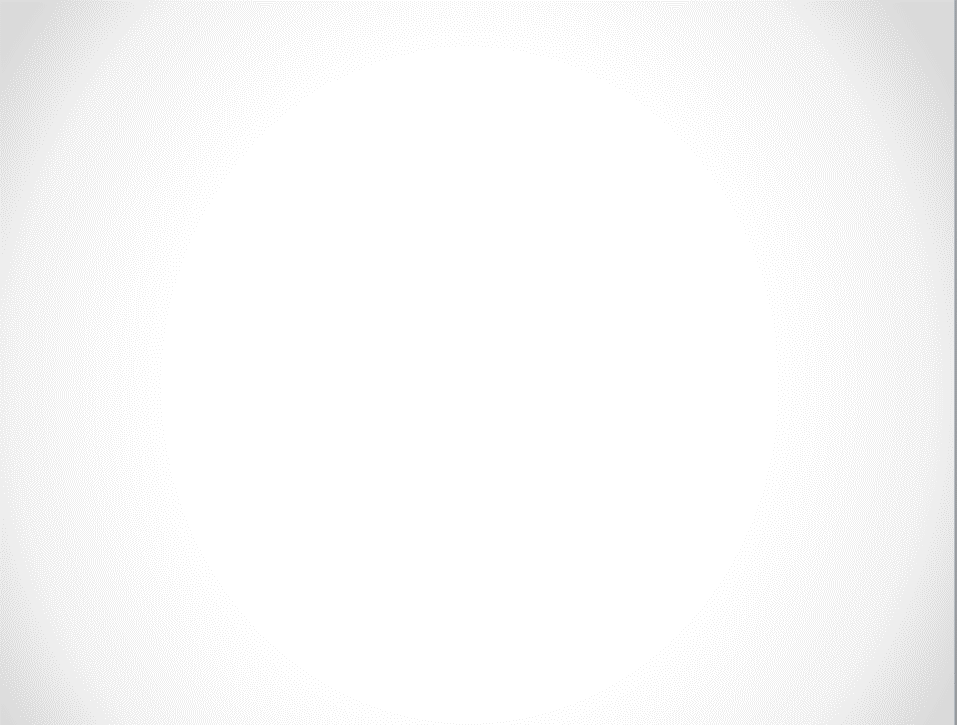 Pergunta: Vou ler algumas frases e gostaria que o (a) Sr. (a) avaliasse o quanto concorda com cada uma delas, em uma escala de 0 a 10 onde 0 significa que “discorda totalmente” e 10 que “concorda totalmente”. Resposta estimulada e única.
78
É fácil fazer negócios com o SEBRAE, ou seja, é fácil acessar seus produtos e serviços
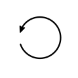 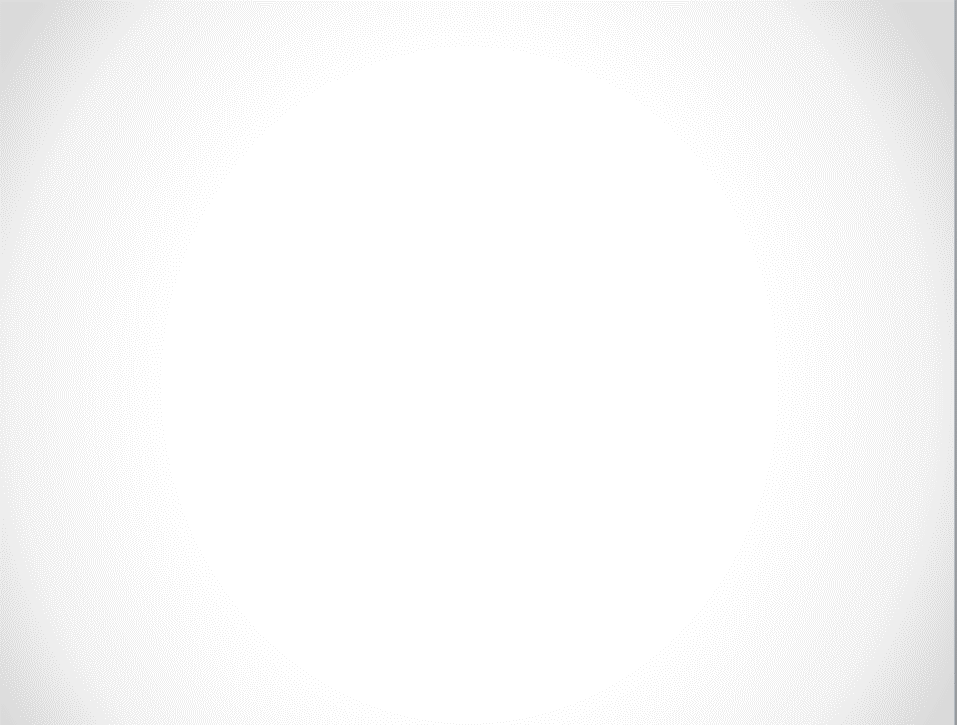 Pergunta: Vou ler algumas frases e gostaria que o (a) Sr. (a) avaliasse o quanto concorda com cada uma delas, em uma escala de 0 a 10 onde 0 significa que “discorda totalmente” e 10 que “concorda totalmente”. Resposta estimulada e única.
79
Custo-benefício do SEBRAE
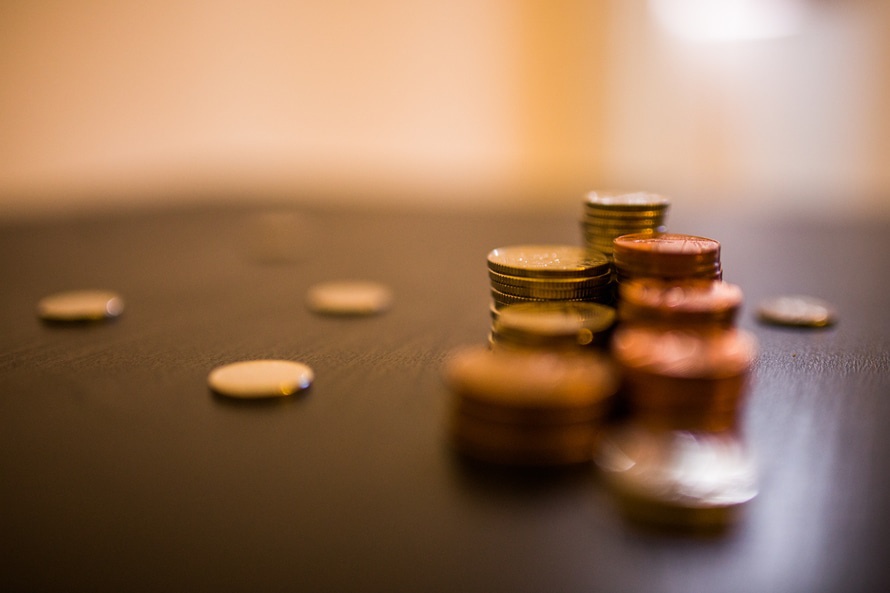 A concordância média é 8,3.
Na comparação das notas altas não há mudança significativa (queda de pouco mais de 1%).
80
Considero que os serviços do SEBRAE apresentam melhor custo-benefício do mercado
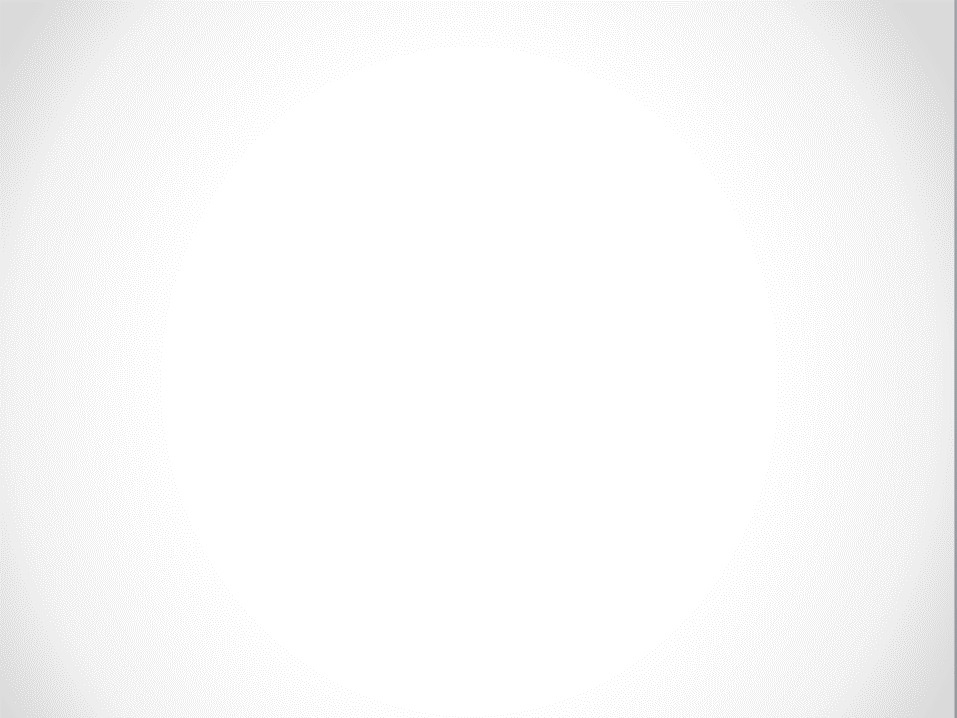 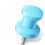 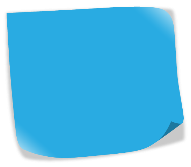 41,3%
Média 8,3
Pergunta: Vou ler algumas frases e gostaria que o (a) Sr. (a) avaliasse o quanto concorda com cada uma delas, em uma escala de 0 a 10 onde 0 significa que “discorda totalmente” e 10 que “concorda totalmente”. Resposta estimulada e única.
Base: 10.244 respostas	NR: 1,9%
Comparação 2015
81
Considero que os serviços do SEBRAE apresentam melhor custo-benefício do mercado
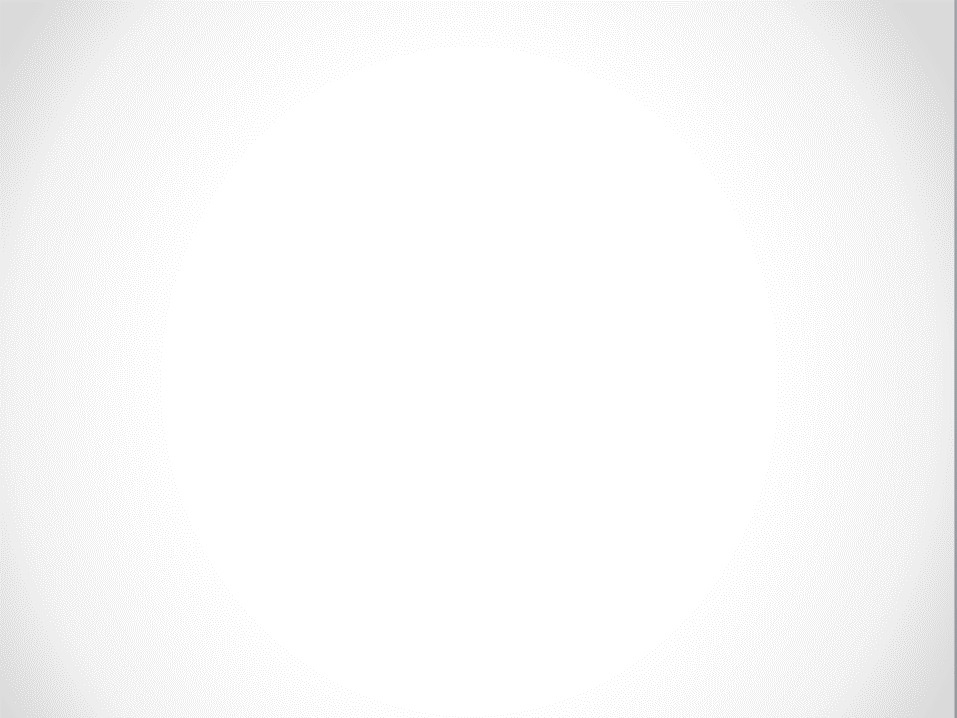 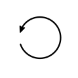 No cálculo desta variável não foram consideradas as respostas NS/NR.
Resultados/comparação por Região/UF
Pergunta: Vou ler algumas frases e gostaria que o (a) Sr. (a) avaliasse o quanto concorda com cada uma delas, em uma escala de 0 a 10 onde 0 significa que “discorda totalmente” e 10 que “concorda totalmente”. Resposta estimulada e única.
Base 2015: 4.533 respondentes
Base 2016: 8.106 respondentes
82
Considero que os serviços do SEBRAE apresentam melhor custo-benefício do mercado
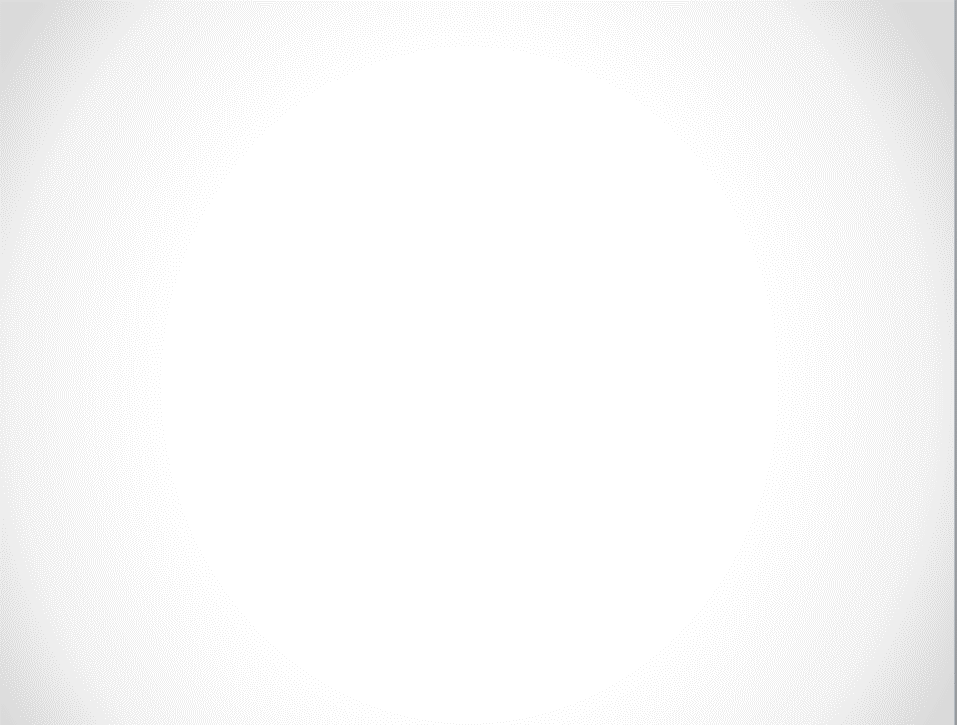 83
Pergunta: Vou ler algumas frases e gostaria que o (a) Sr. (a) avaliasse o quanto concorda com cada uma delas, em uma escala de 0 a 10 onde 0 significa que “discorda totalmente” e 10 que “concorda totalmente”. Resposta estimulada e única.
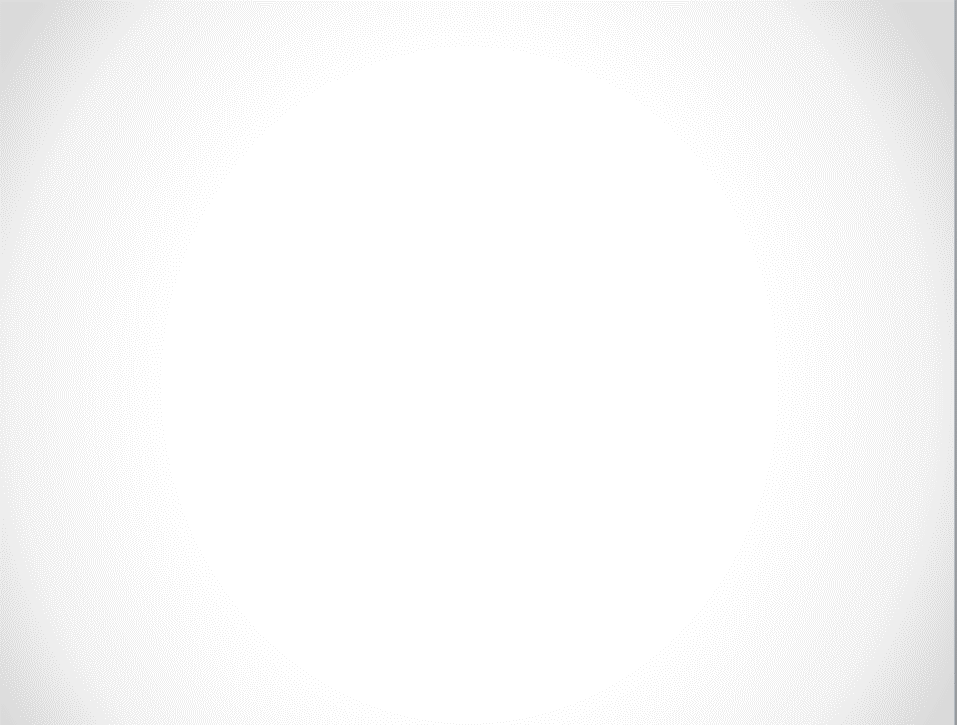 Considero que os serviços do SEBRAE apresentam melhor custo-benefício do mercado
Pergunta: Vou ler algumas frases e gostaria que o (a) Sr. (a) avaliasse o quanto concorda com cada uma delas, em uma escala de 0 a 10 onde 0 significa que “discorda totalmente” e 10 que “concorda totalmente”. Resposta estimulada e única.
84
Considero que os serviços do SEBRAE apresentam melhor custo-benefício do mercado
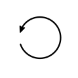 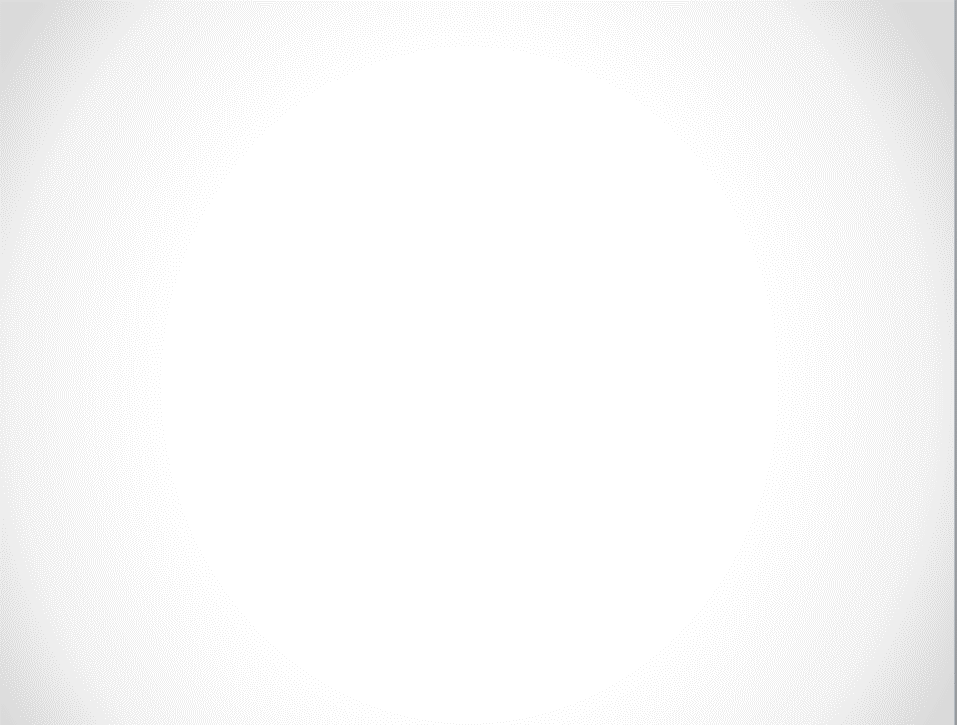 Pergunta: Vou ler algumas frases e gostaria que o (a) Sr. (a) avaliasse o quanto concorda com cada uma delas, em uma escala 
de 0 a 10 onde 0 significa que “discorda totalmente” e 10 que “concorda totalmente”. Resposta estimulada e única.
85
O SEBRAE é o maior especialista em pequenas empresas no Brasil
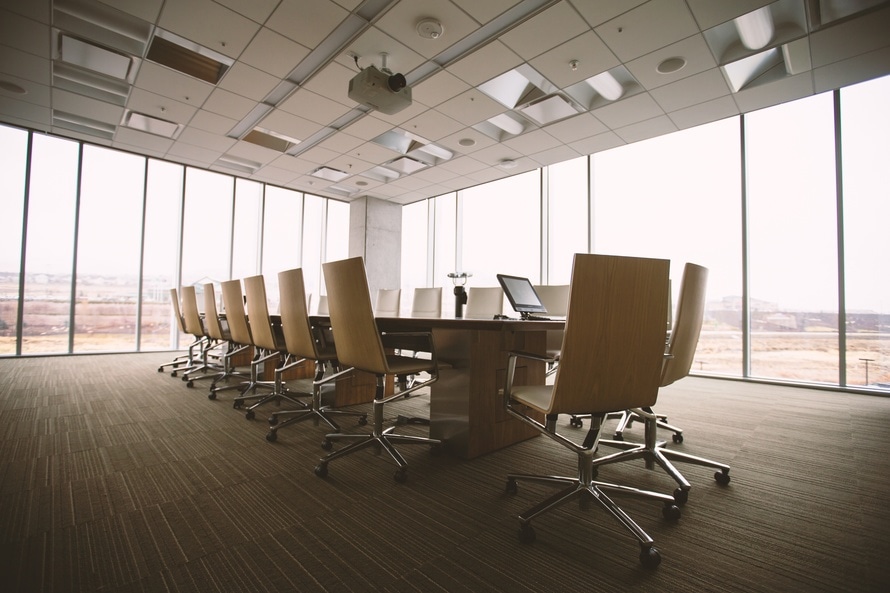 A concordância média é 8,8.
Na comparação das notas altas e médias há uma queda pouco significativa, enquanto que, as notas baixas apresentam discreta elevação.
86
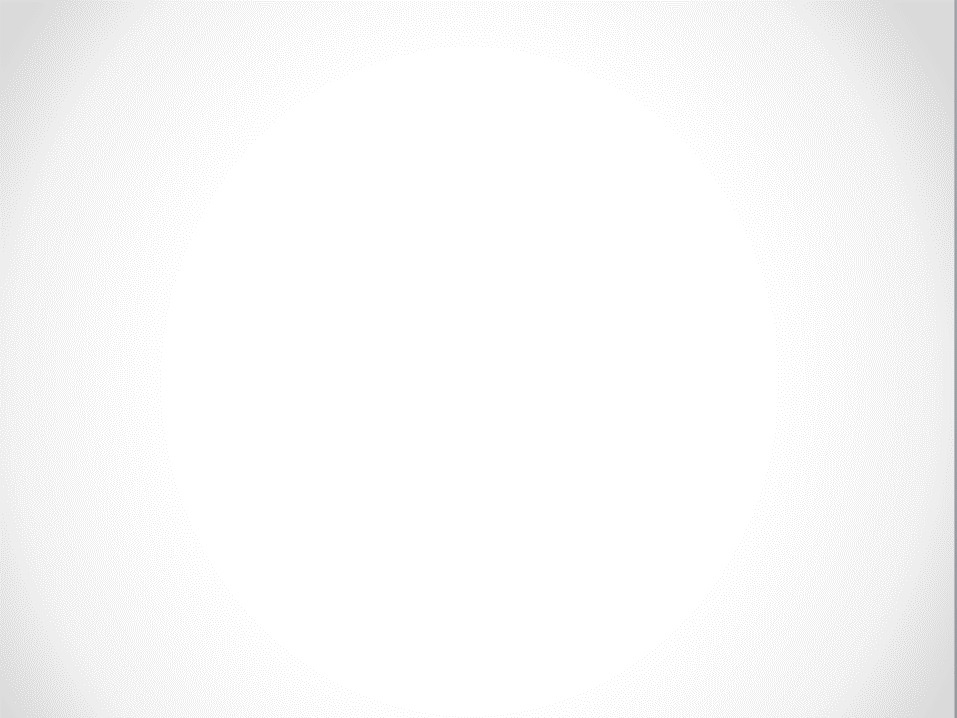 O SEBRAE é o maior especialista em pequenas empresas no Brasil
60,1%
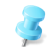 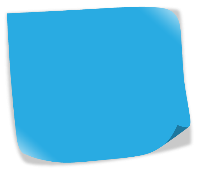 Média 8,8
Pergunta: Vou ler algumas frases e gostaria que o (a) Sr. (a) avaliasse o quanto concorda com cada uma delas, em uma escala de 0 a 10 onde 0 significa que “discorda totalmente” e 10 que “concorda totalmente”. Resposta estimulada e única.
Base: 10.244 respostas	NR:1,7%
Comparação 2015
87
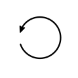 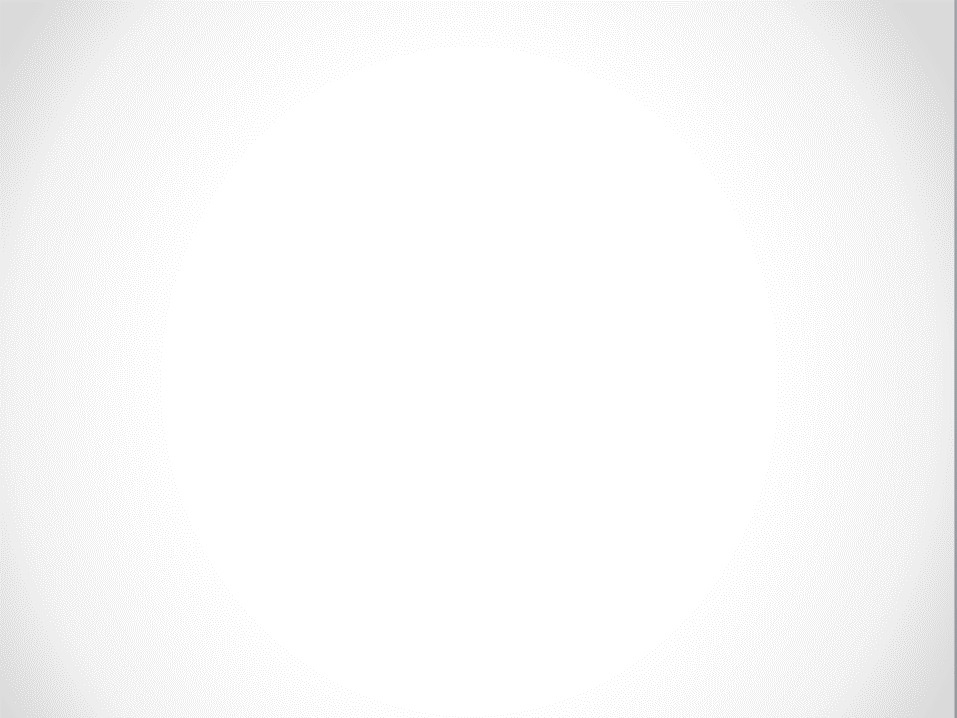 O SEBRAE é o melhor especialista em pequenas empresas no Brasil
No cálculo desta variável não foram consideradas as respostas NS/NR.
Resultados/comparação por Região/UF
Pergunta: Vou ler algumas frases e gostaria que o (a) Sr. (a) avaliasse o quanto concorda com cada uma delas, em uma escala de 0 a 10 onde 0 significa que “discorda totalmente” e 10 que “concorda totalmente”. Resposta estimulada e única.
Base 2015: 5.667 respondentes
Base 2016: 9.177 respondentes
88
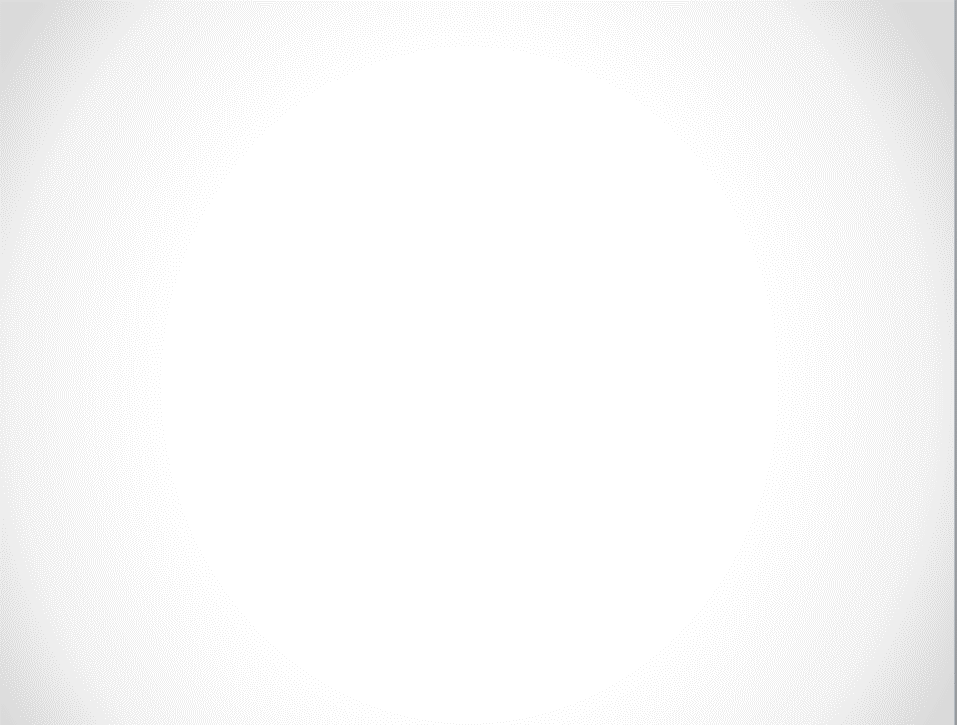 O SEBRAE é o melhor especialista em pequenas empresas no Brasil
Pergunta: Vou ler algumas frases e gostaria que o (a) Sr. (a) avaliasse o quanto concorda com cada uma delas, em uma escala de 0 a 10 onde 0 significa que “discorda totalmente” e 10 que “concorda totalmente”. Resposta estimulada e única.
89
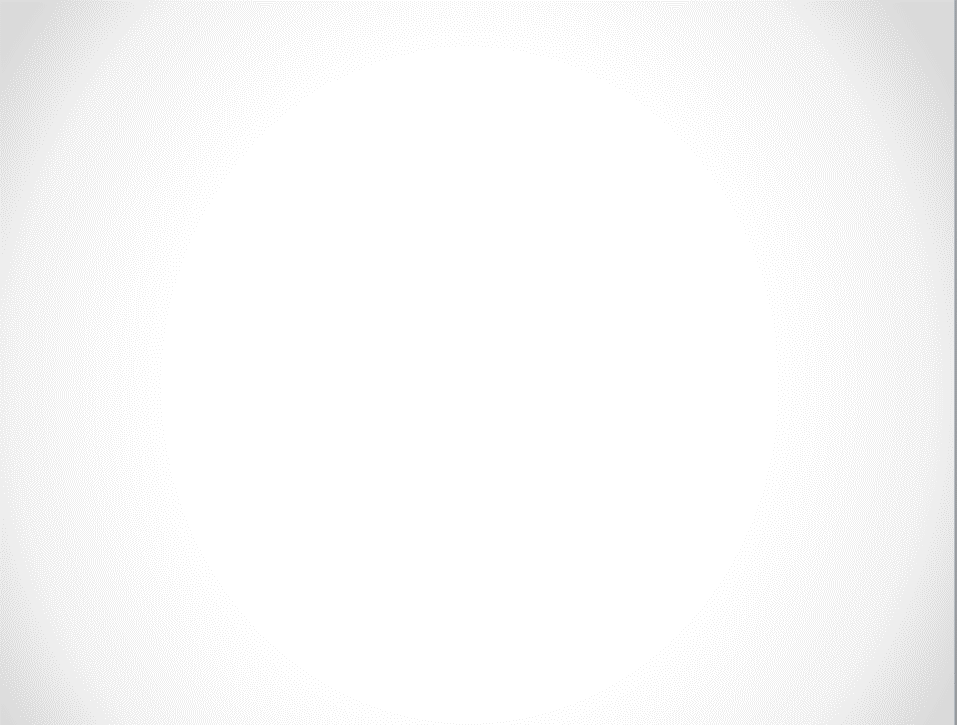 O SEBRAE é o melhor especialista em pequenas empresas no Brasil
Pergunta: Vou ler algumas frases e gostaria que o (a) Sr. (a) avaliasse o quanto concorda com cada uma delas, em uma escala de 0 a 10 onde 0 significa que “discorda totalmente” e 10 que “concorda totalmente”. Resposta estimulada e única.
90
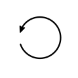 O SEBRAE é o melhor especialista em pequenas empresas no Brasil
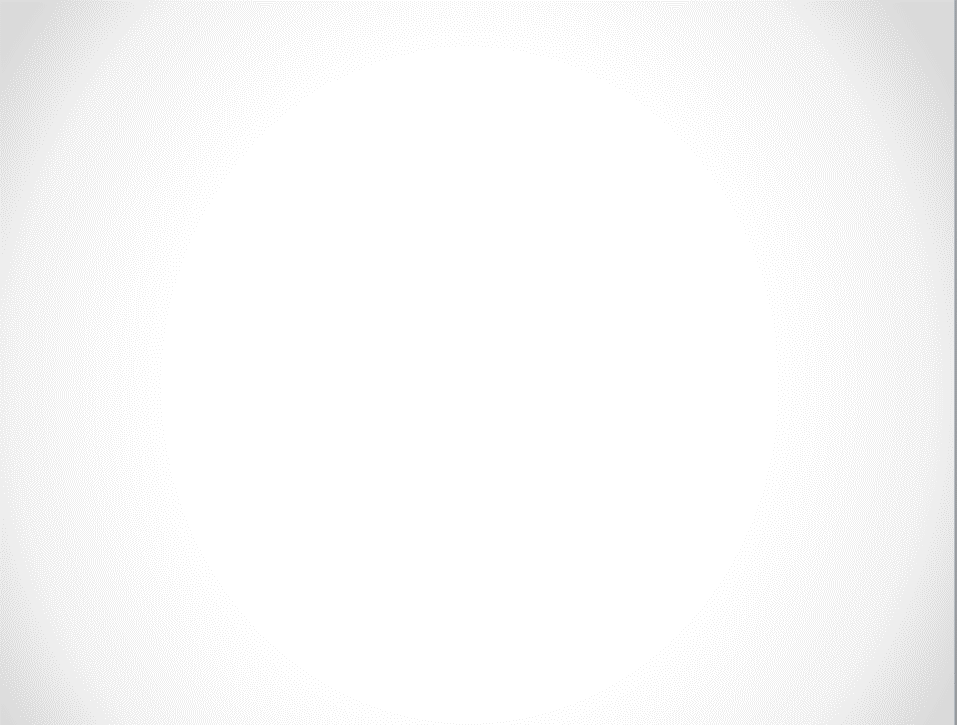 Pergunta: Vou ler algumas frases e gostaria que o (a) Sr. (a) avaliasse o quanto concorda com cada uma delas, em uma escala de 0 a 10 onde 0 significa que “discorda totalmente” e 10 que “concorda totalmente”. Resposta estimulada e única.
91
O SEBRAE está sempre por perto disponível
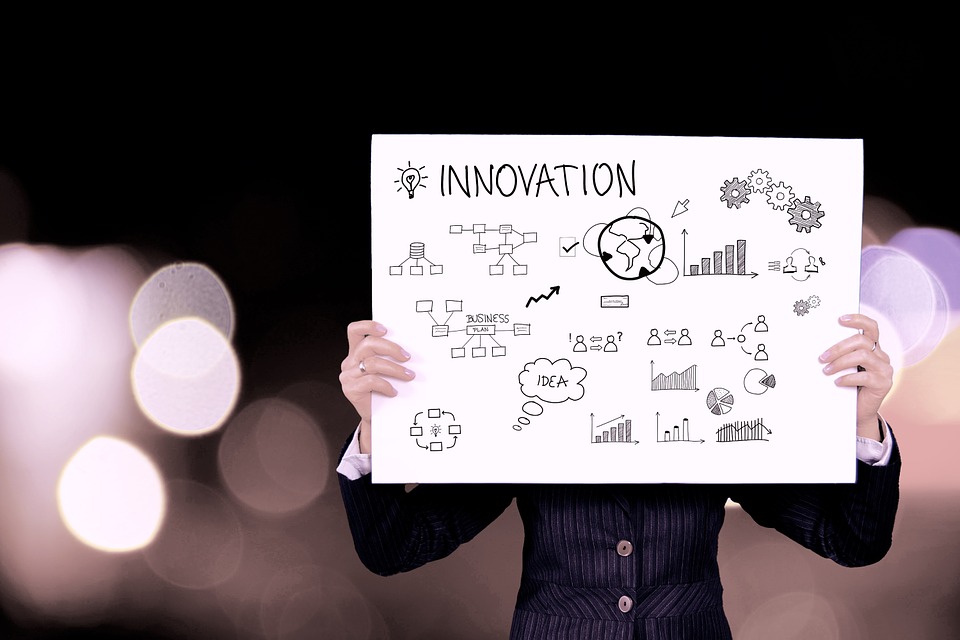 A média de concordância é 8,1.
Na comparação das notas altas e médias há uma queda pouco significativa, enquanto que, as notas baixas demostram elevação de 3%.
92
Quando eu preciso, o SEBRAE está sempre por perto disponível
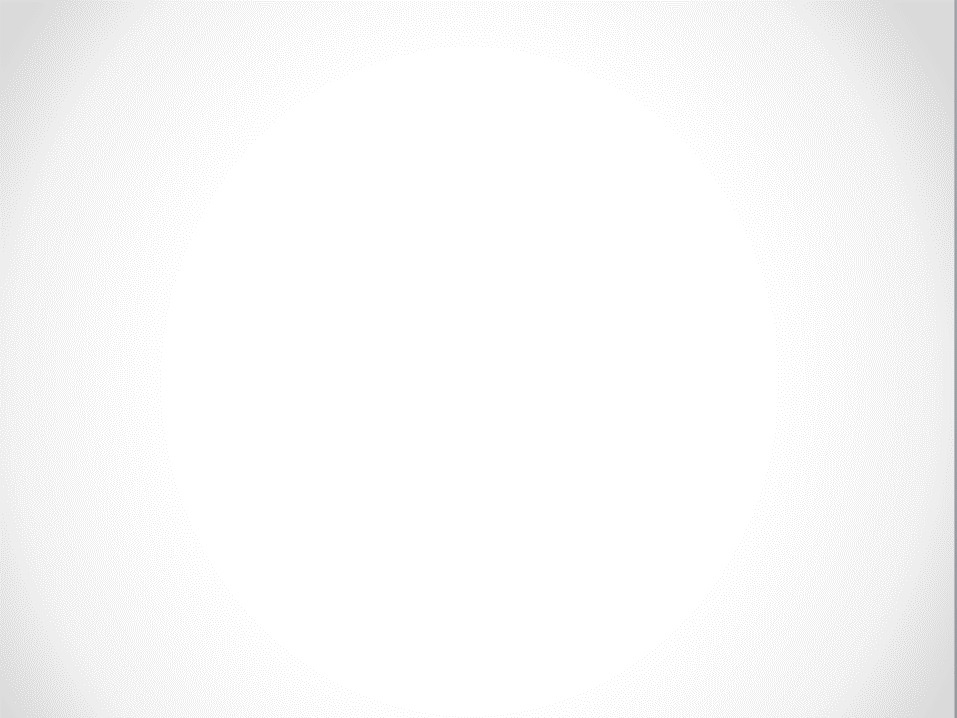 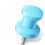 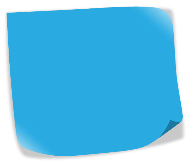 41,9%
Média 8,1
Pergunta: Vou ler algumas frases e gostaria que o (a) Sr. (a) avaliasse o quanto concorda com cada uma delas, em uma escala de 0 a 10 onde 0 significa que “discorda totalmente” e 10 que “concorda totalmente”. Resposta estimulada e única.
Base: 10.244 respostas	NR: 2,3%
Comparação 2015
93
Quando eu preciso, o SEBRAE está sempre por perto disponível
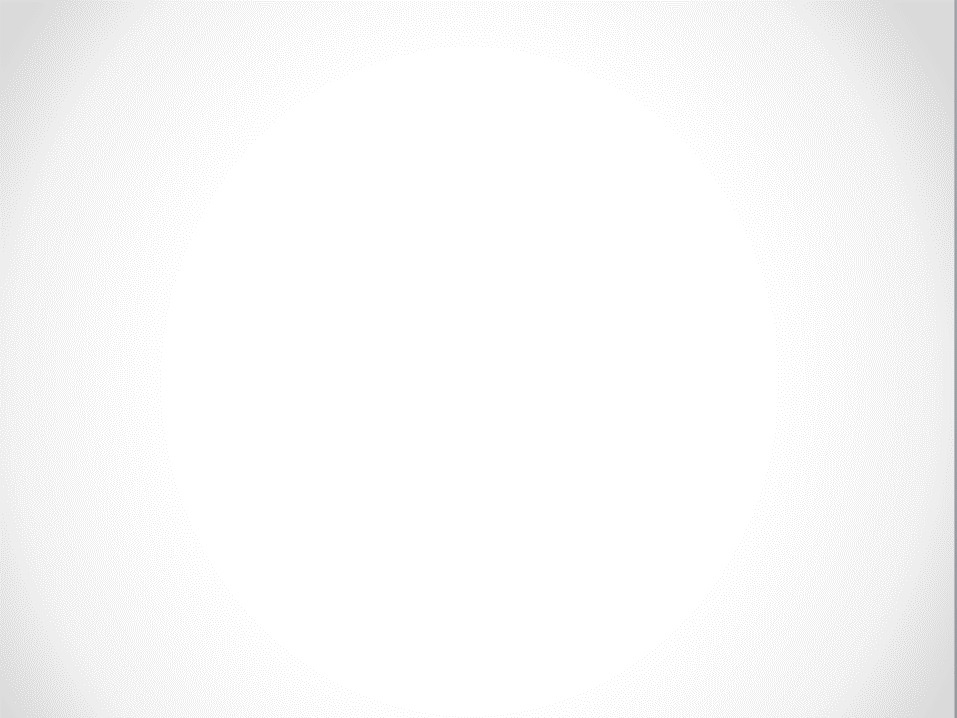 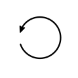 No cálculo desta variável não foram consideradas as respostas NS/NR.
Resultados/comparação por Região/UF
Pergunta: Vou ler algumas frases e gostaria que o (a) Sr. (a) avaliasse o quanto concorda com cada uma delas, em uma escala de 0 a 10 onde 0 significa que “discorda totalmente” e 10 que “concorda totalmente”. Resposta estimulada e única.
Base 2015: 4.964 respondentes 
Base 2016: 8.178 respondentes
94
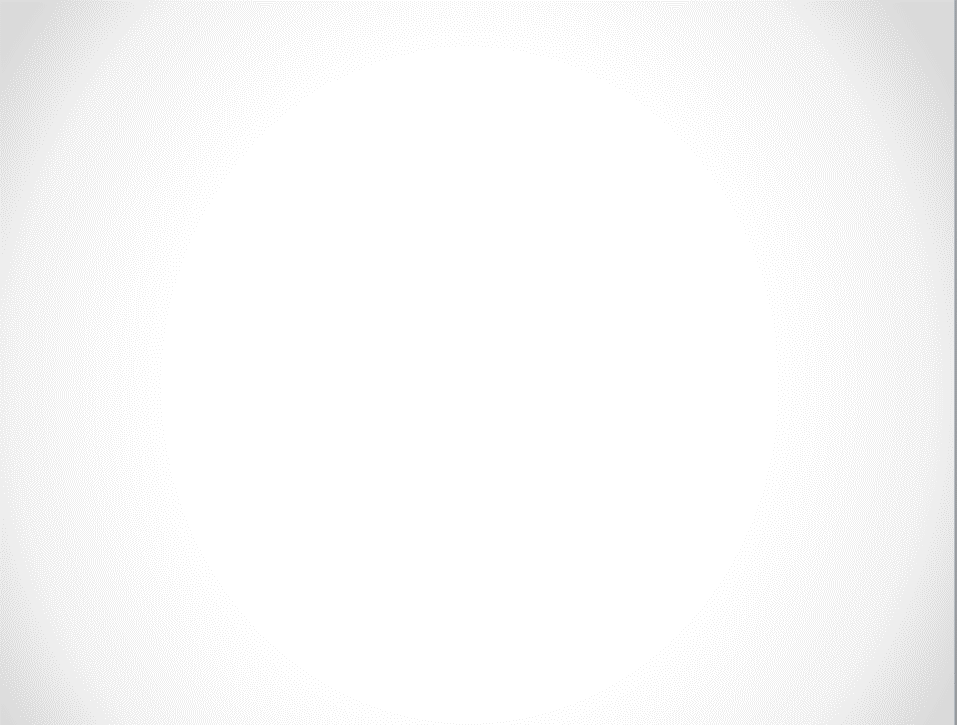 Quando eu preciso, o SEBRAE está sempre por perto disponível
Pergunta: Vou ler algumas frases e gostaria que o (a) Sr. (a) avaliasse o quanto concorda com cada uma delas, em uma escala de 0 a 10 onde 0 significa que “discorda totalmente” e 10 que “concorda totalmente”. Resposta estimulada e única.
95
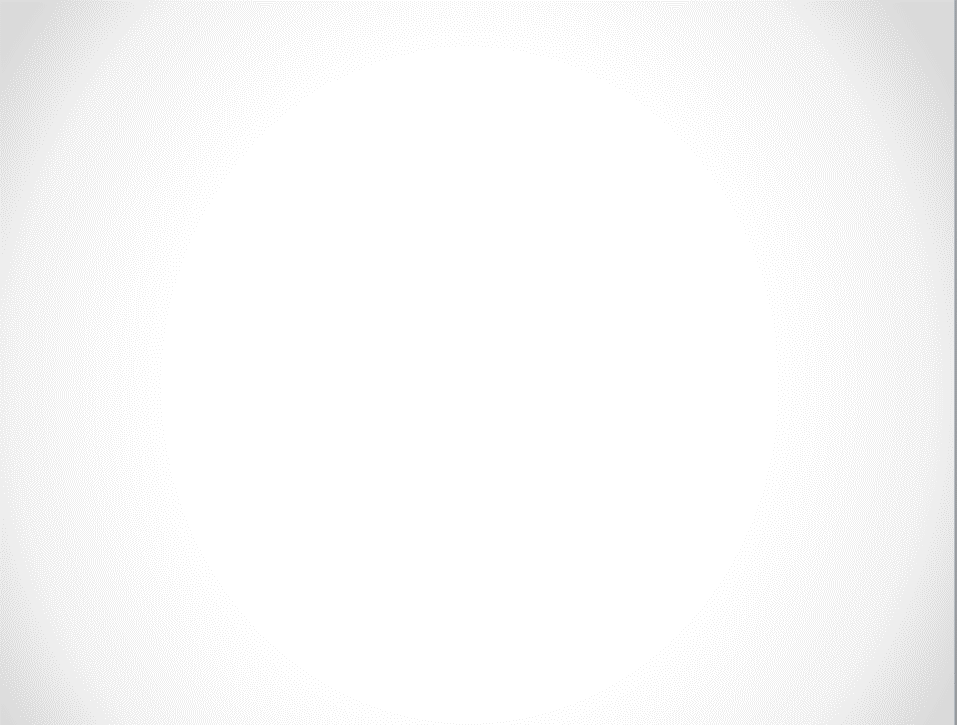 Quando eu preciso, o SEBRAE está sempre por perto disponível
Pergunta: Vou ler algumas frases e gostaria que o (a) Sr. (a) avaliasse o quanto concorda com cada uma delas, em uma escala de 0 a 10 onde 0 significa que “discorda totalmente” e 10 que “concorda totalmente”. Resposta estimulada e única.
96
Quando eu preciso, o SEBRAE está sempre por perto disponível
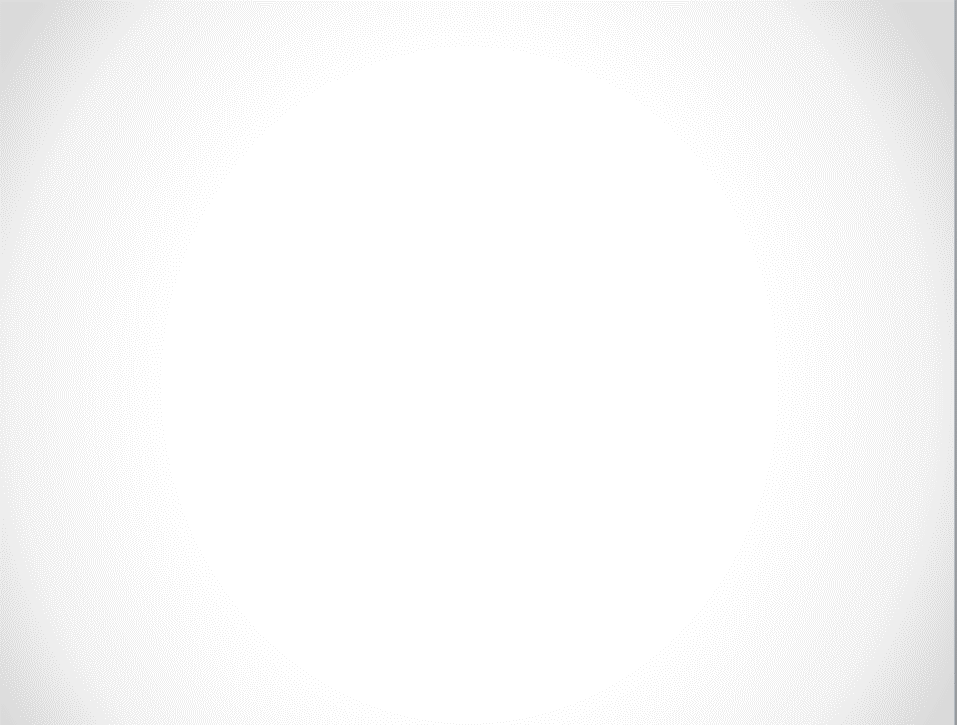 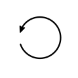 Pergunta: Vou ler algumas frases e gostaria que o (a) Sr. (a) avaliasse o quanto concorda com cada uma delas, em uma escala de 0 a 10 onde 0 significa que “discorda totalmente” e 10 que “concorda totalmente”. Resposta estimulada e única.
97
Perfil dos entrevistados
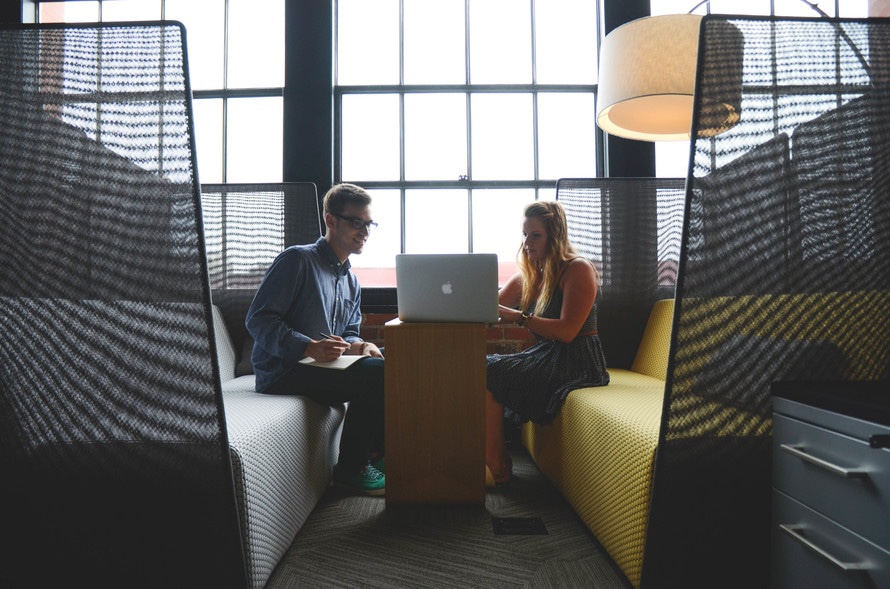 O perfil dos entrevistados nesta pesquisa é formado principalmente por empregados de empresa privada, autônomos e aposentados. 
Aqueles com maior intenção em abrir uma empresa são os autônomos, desempregados e os que já possuem um negócio. 
Cerca de 60% têm ensino médio ou superior completos. 
A média de moradores por residência é 3,5.
As médias de renda familiar e per capita são R$ 5.496,24  e R$ 1.570,35 respectivamente.
98
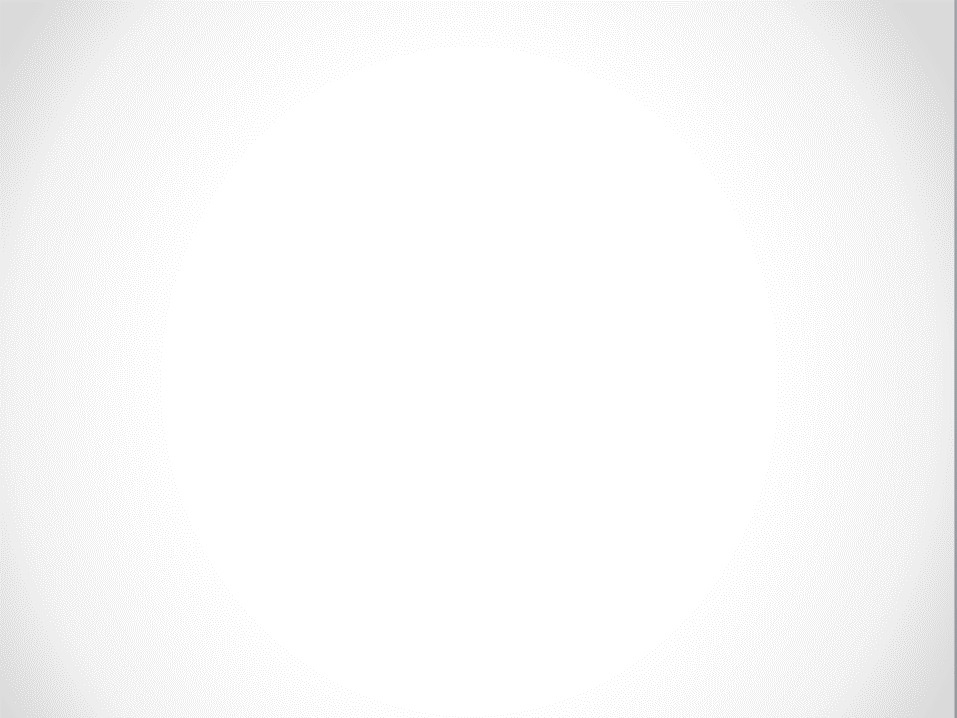 Ocupação
Pergunta: Qual sua ocupação principal?
Resposta única.
Base: 10.302 respostas	NR: 3,1%
99
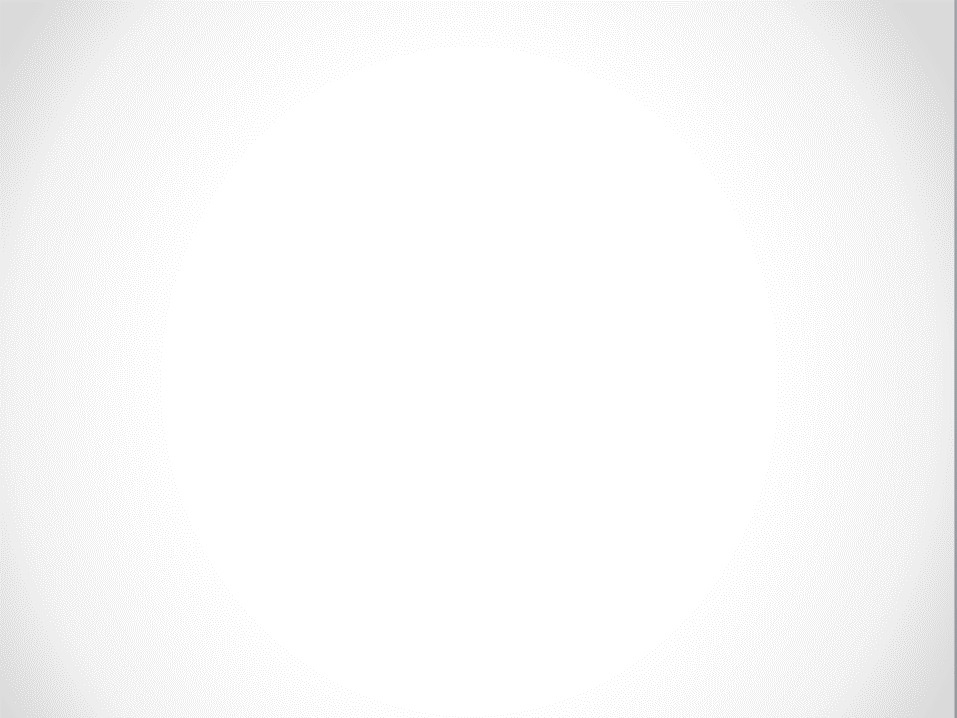 Pretende abrir uma empresa
Pergunta: Você tem intenção de abrir uma empresa nos próximos 12 meses?
Resposta única.
Base: 10.649 respostas
Cruzamento 
pretende abrir empresa x ocupação
100
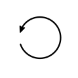 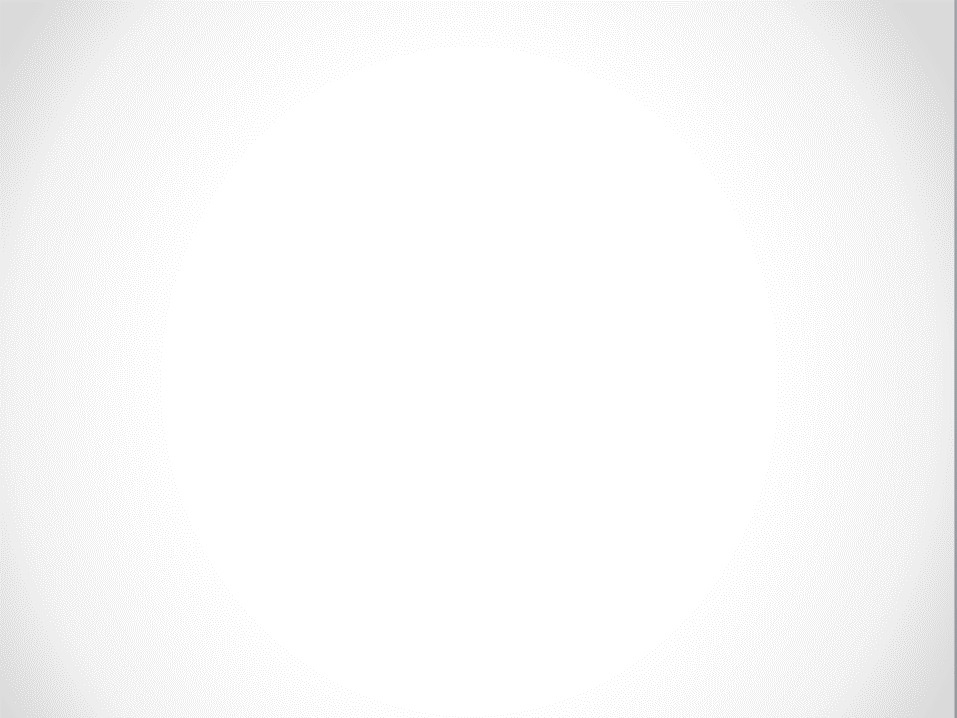 Pretende abrir empresa x Ocupação(% de respostas positivas)
101
Base: 2.340 respostas
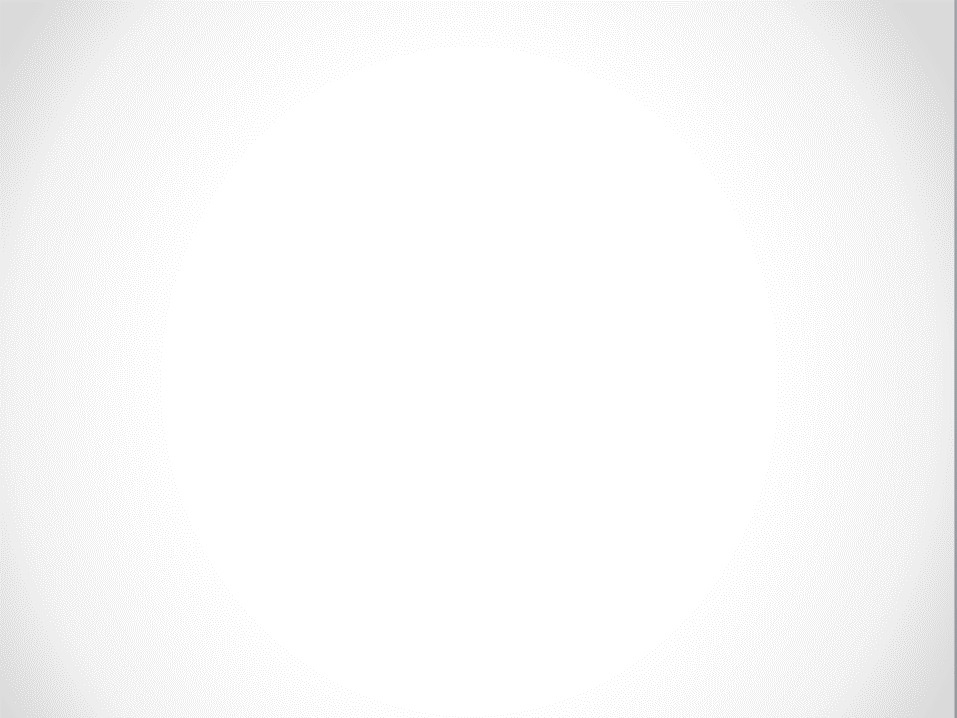 Renda familiar
Pergunta: Somando todas as rendas de todas as pessoas que moram na sua casa, o(a) Sr.(a) diria que a renda total mensal, incluindo salários, “bicos”, aposentadorias, etc. é quanto aproximadamente? Resposta estimulada e aberta. (em caso de não resposta pedir aproximação) Base: 10.649 respostas	NR: 18,7%
102
Quantidade de moradores na residência
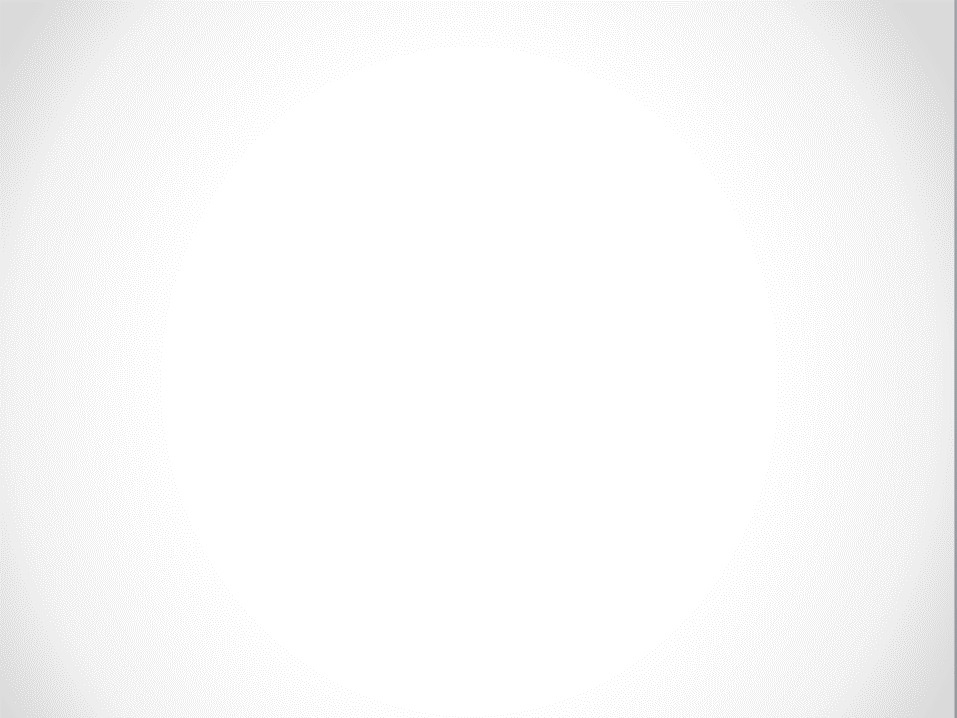 Média de moradores por residência: 3,5
Pergunta: Quantas pessoas moram na sua casa, incluindo filhos, parentes?
Resposta espontânea e única.
Base: 10.649 respostas	NR: 6,0%
103
Renda FamiliarRenda Per Capta
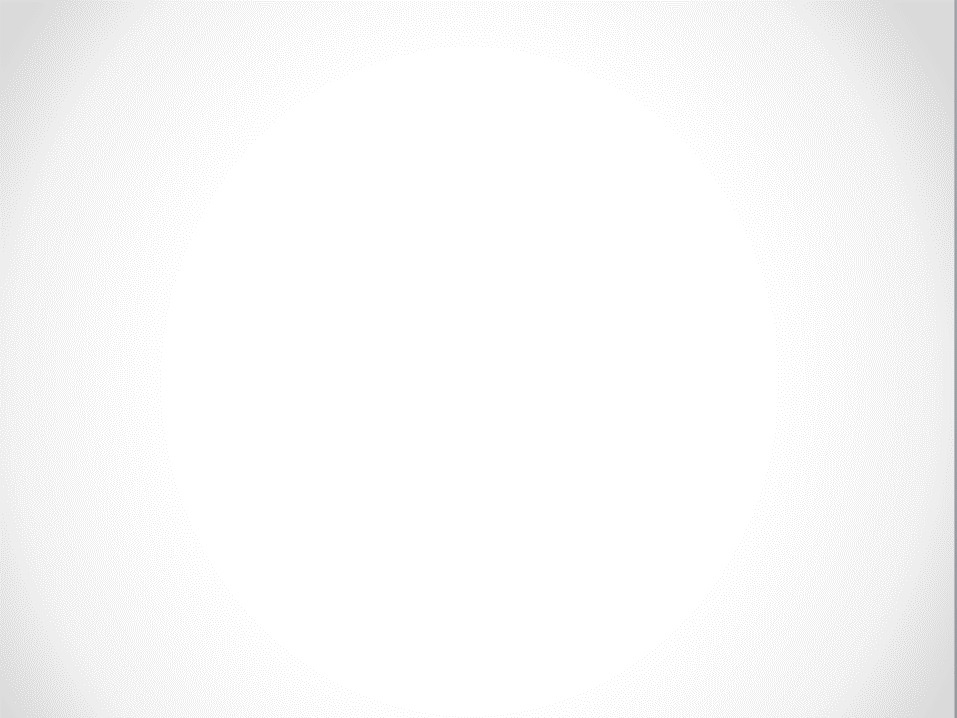 Renda Familiar Nacional:  R$ 5.496,24
Renda Per Capita Nacional:  R$ 1.570,35
Nº de moradores por residência
104
Base: 10.649 respostas
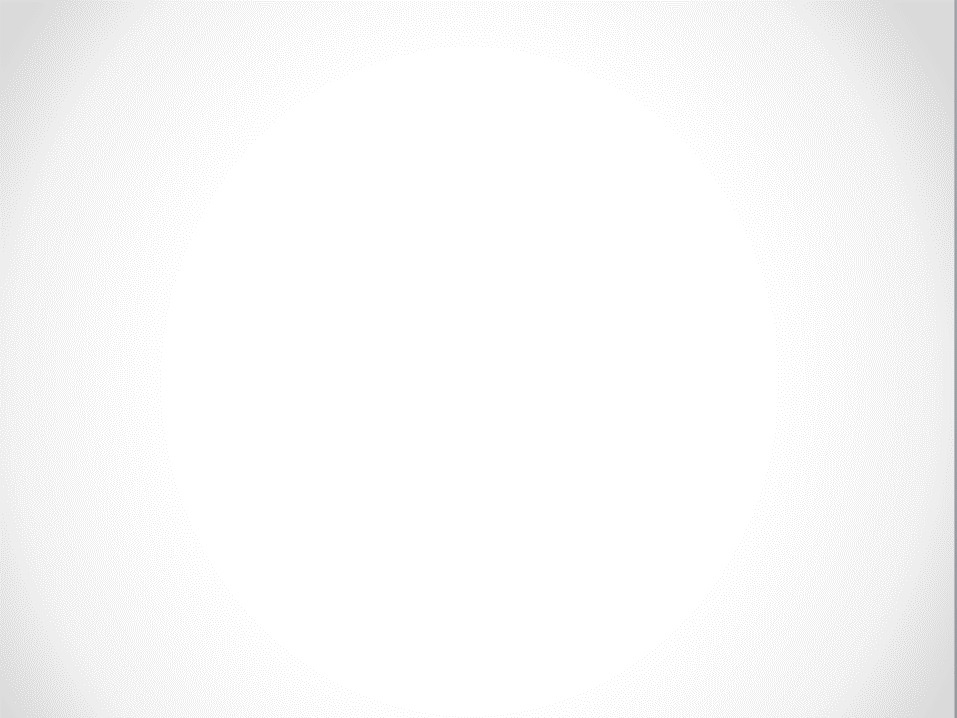 Escolaridade
Pergunta: Qual sua escolaridade?
Resposta estimulada e única.
Base: 10.649 respostas	NR: 3,9%
105
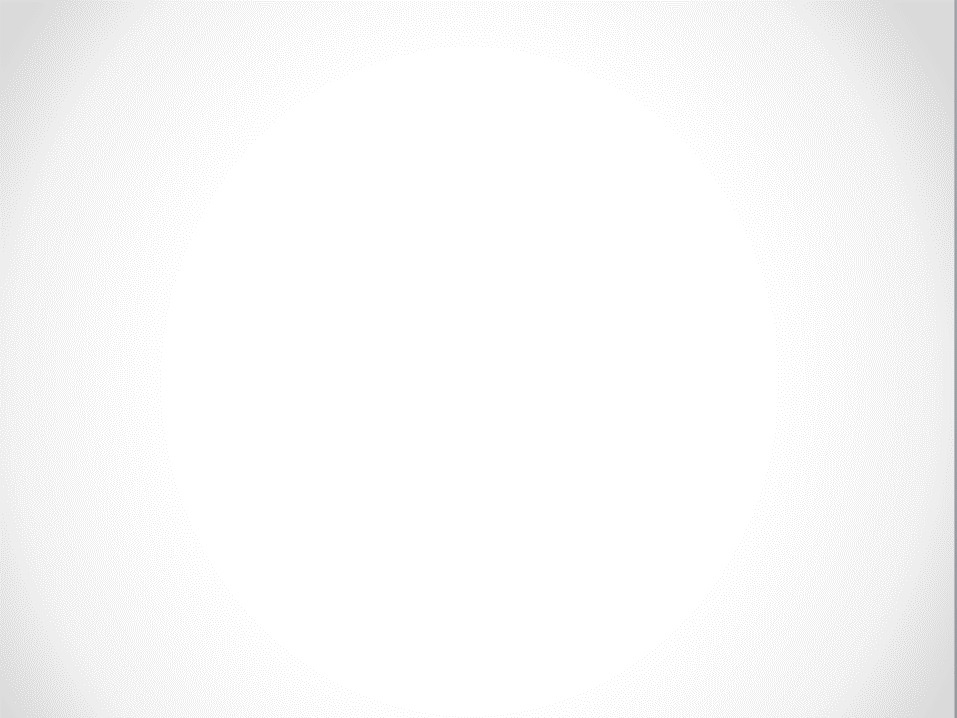 Idade e Sexo
Pergunta: Qual sua idade? Resposta estimulada e única. Base: 10.649 respostas
Sexo (marcar sem perguntar) Base: 10.649 respostas
106
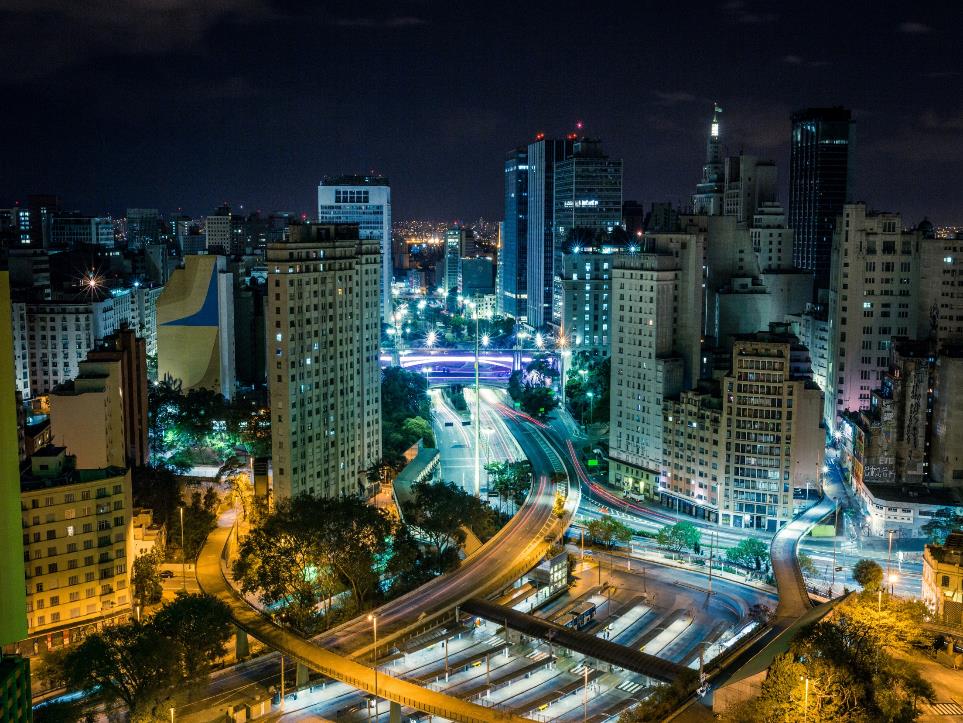 Considerações Finais
107
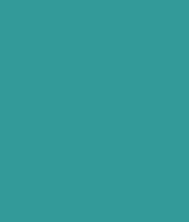 Imagem do SEBRAE
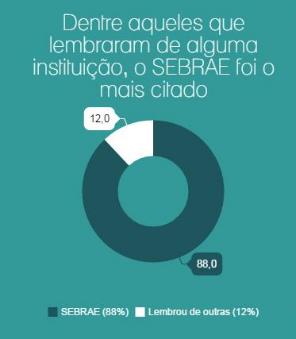 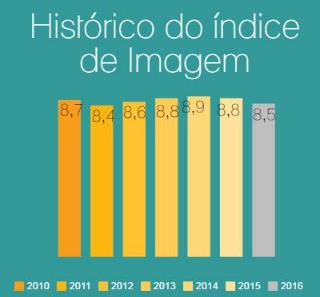 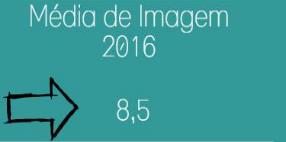 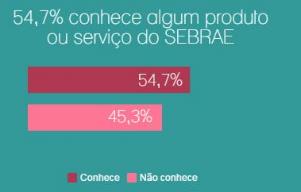 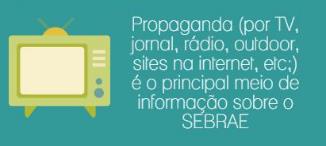 108
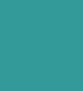 Imagem do SEBRAE
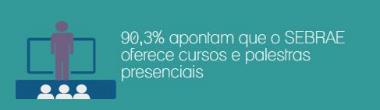 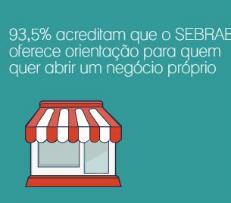 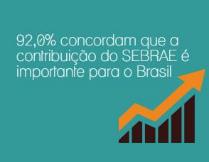 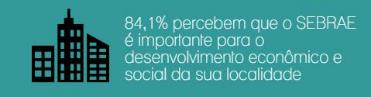 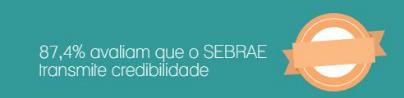 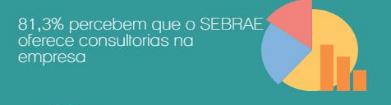 109
Pontos Positivos
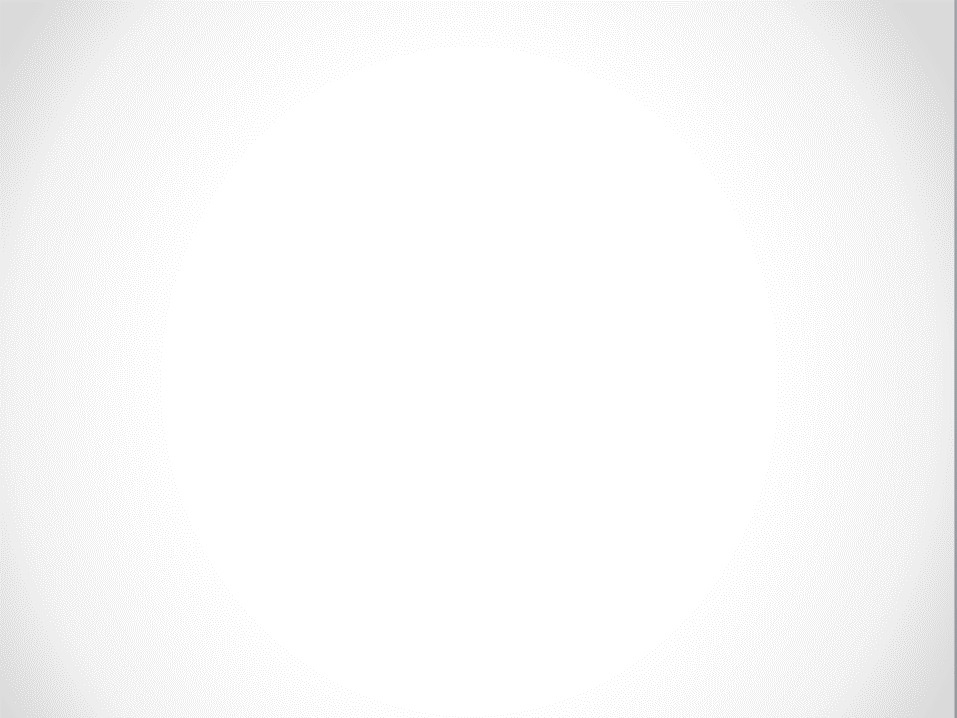 O SEBRAE é a  instituição mais citada dentre as  que fornecem serviços de apoio para pequenas empresas no Brasil;

O SEBRAE é considerado uma instituição de grande importância, tanto para o país, quanto para o desenvolvimento econômico e social de cada localidade;

Os serviços do SEBRAE mais conhecidos são os cursos (presenciais e EAD), suporte para microempresas e consultorias, sendo que desses, os cursos presenciais são os mais citados.
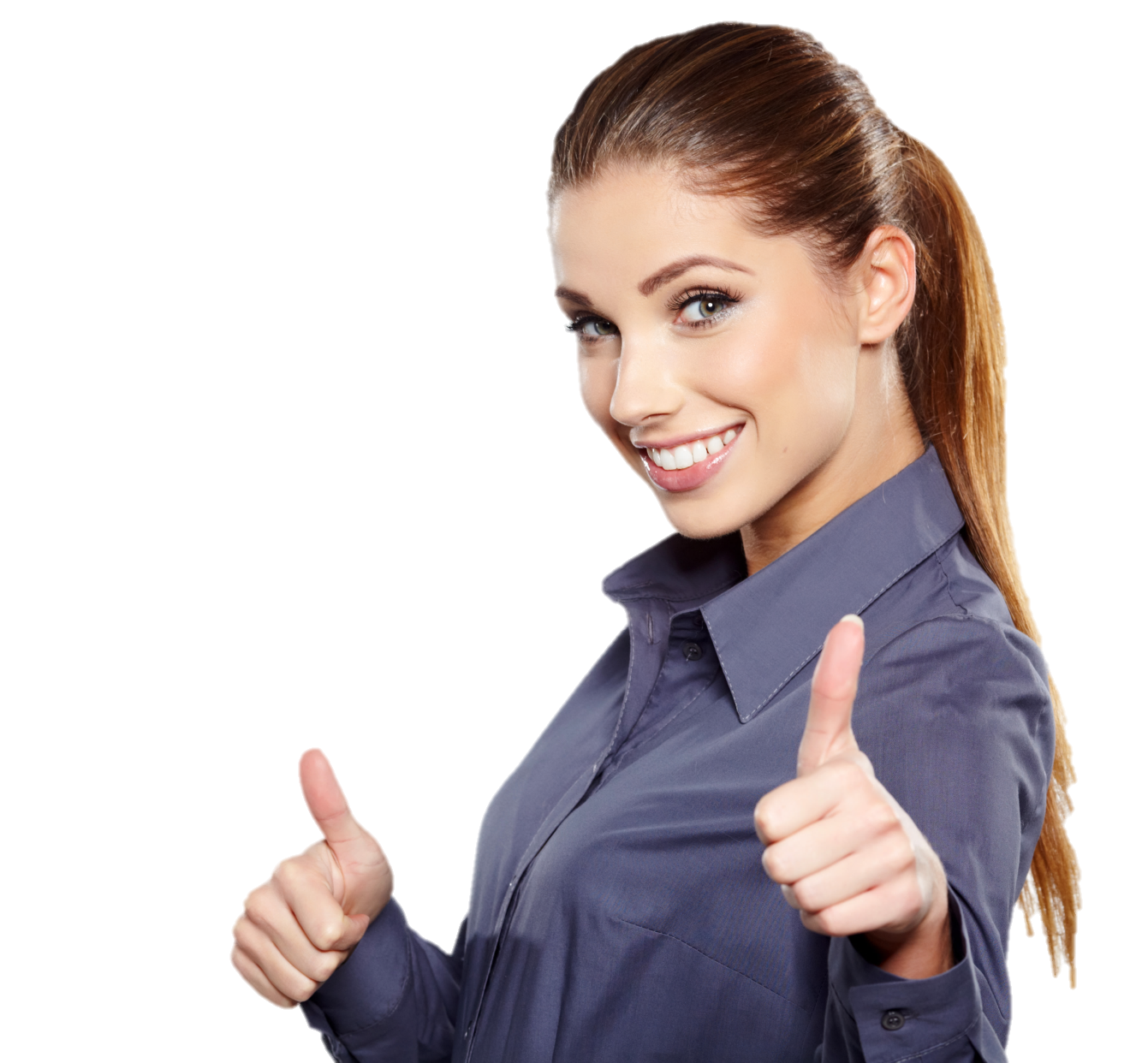 110
Pontos negativos
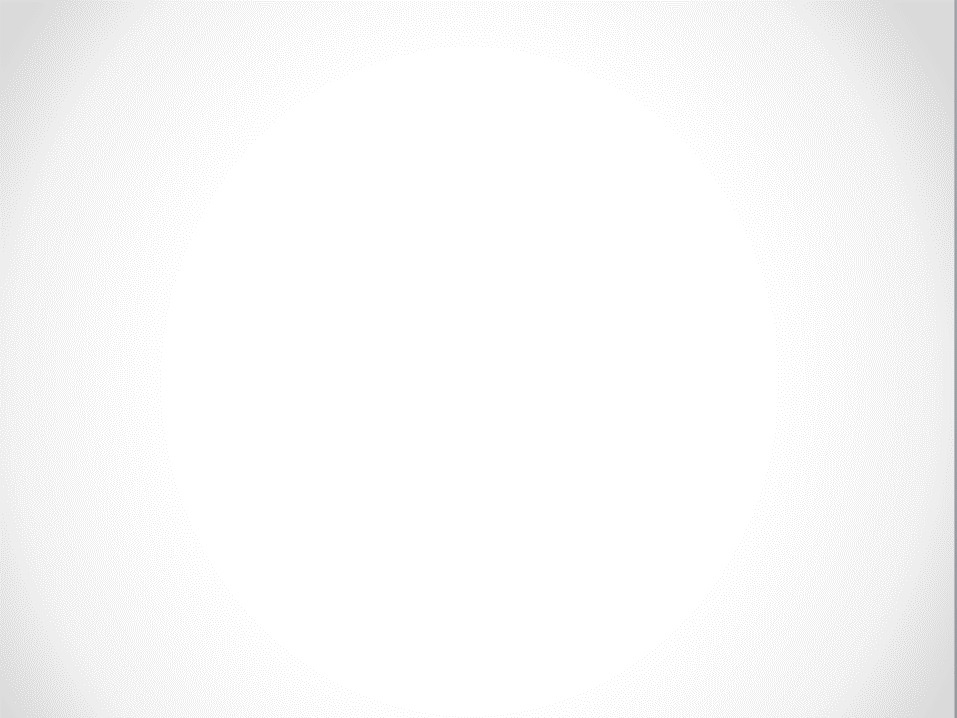 60% da sociedade não conhecem nenhuma instituição que promova o empreendedorismo no Brasil;

32,5% da sociedade não conhecem nenhum serviço do SEBRAE;

Ainda é elevado o percentual da sociedade (39%) que acredita que Sebrae oferece empréstimos e financiamento a empresários;

Apesar do índice de Imagem do SEBRAE ser relativamente alto (8,5) 45,0% da amostra atribui notas médias e baixas;

A meta do índice de Imagem para 2016 não foi alcançada, dos 8,7 pontos pretendidos, foram alcançados 8,5.
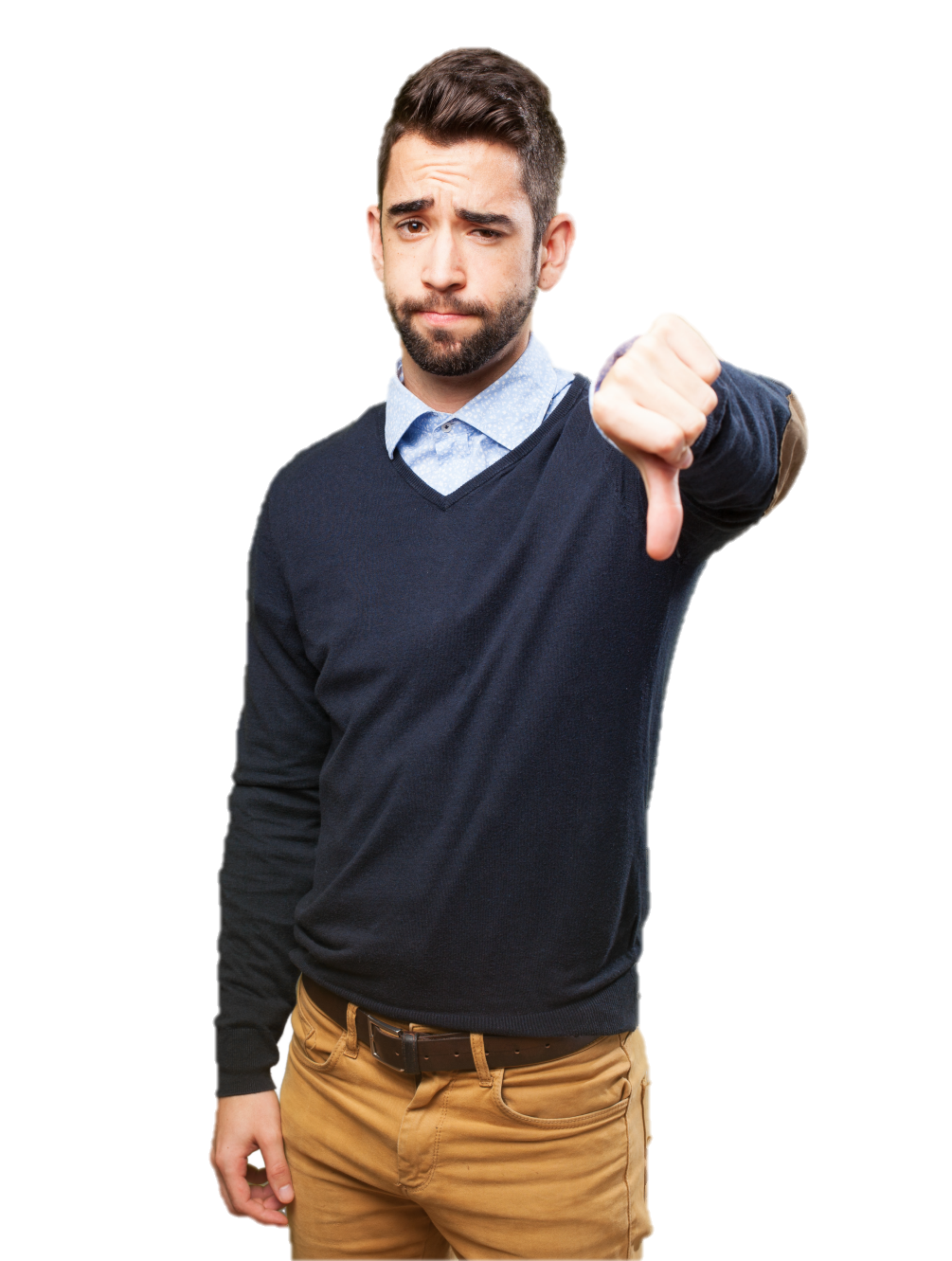 111
Sugestões
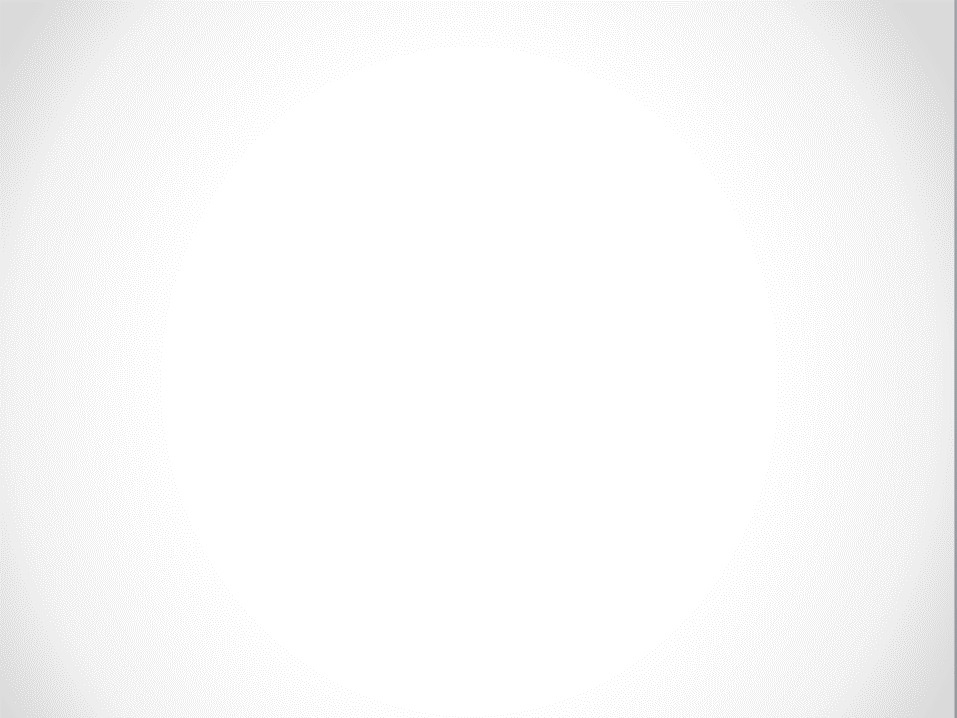 Uma campanha publicitária estrategicamente orientada, de modo a difundir a imagem do SEBRAE é importante para divulgar a instituição e os serviços oferecidos (o que o Sebrae faz);

A Imagem do SEBRAE está muito associada a Cursos. É necessário ampliar os pontos de identificação dos serviços e produtos ofertados investindo na divulgação daquele considerado mais relevante, para a atração de novos clientes;

Eventos, instituições e redes sociais são meios de informação que podem ser melhor explorados para expandir o universo de possíveis clientes do SEBRAE, visto que a porcentagem de desconhecimento do público (não-estimulado) investigado foi expressiva.
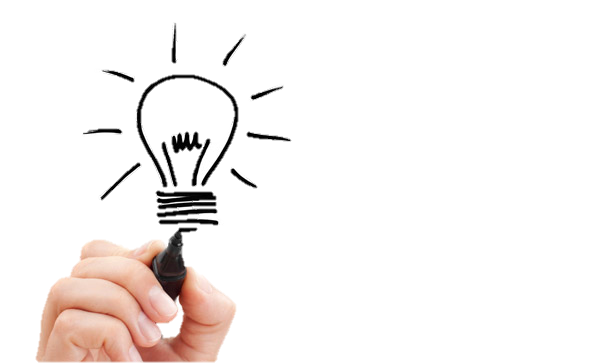 112
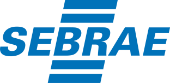 SEBRAE NACIONAL

UNIDADE DE GESTÃO ESTRATÉTICA
Gerente
Pio Cortizo

Analistas
Dênis Pedro Nunes - coordenação da pesquisa 
Alexandre Vasconcelos Lima
 
UNIDADE DE GESTÃO DE MARKETING
Gerente 
Fernando Bandeira C. Kornijezuk

Analistas
Fausto Ricardo K. Cassemiro
Nadja Pires Nahuz
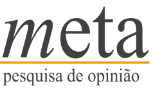 113